Multi-Year CORS Solution V3 (MYCS3)
NGS Webinar Series – 10 October 2024
P.K. McFarland, R.A. Bennett and A. Whetter
Outline
What is a multi-year CORS solution?
What is the International Terrestrial Reference System?
How do we “realize” the International Terrestrial Reference Frame?
How does NGS align an MYCS with the ITRF?
MYCS3 Results
Remaining tasks
What is a multi-year CORS solution?
What is a CORS?
Continuously Operating Reference Station
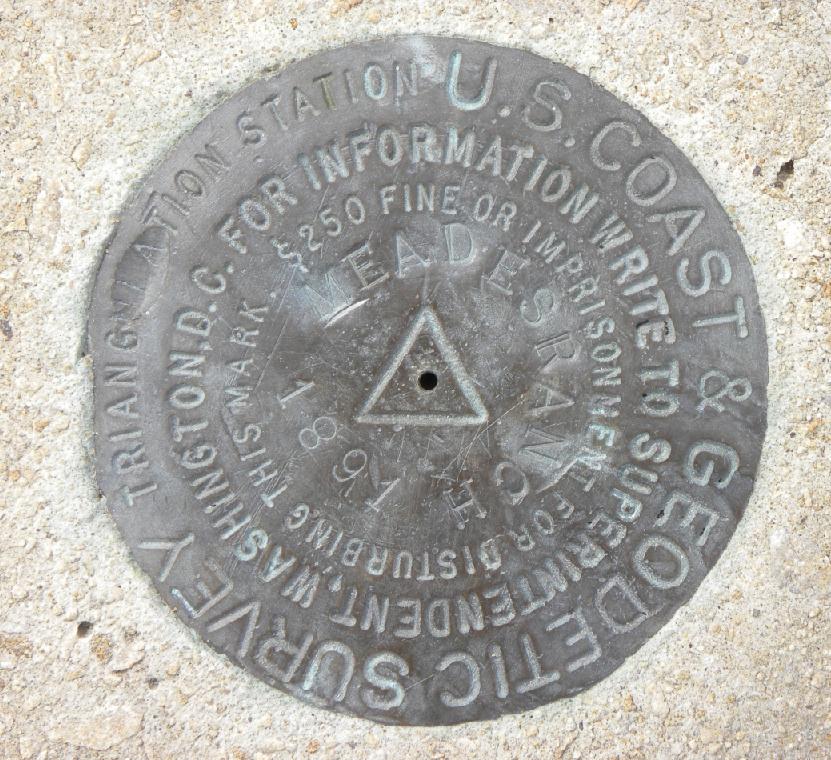 Traditional Survey
Marker
(lon, lat, ht)
What is a CORS?
Continuously Operating Reference Station
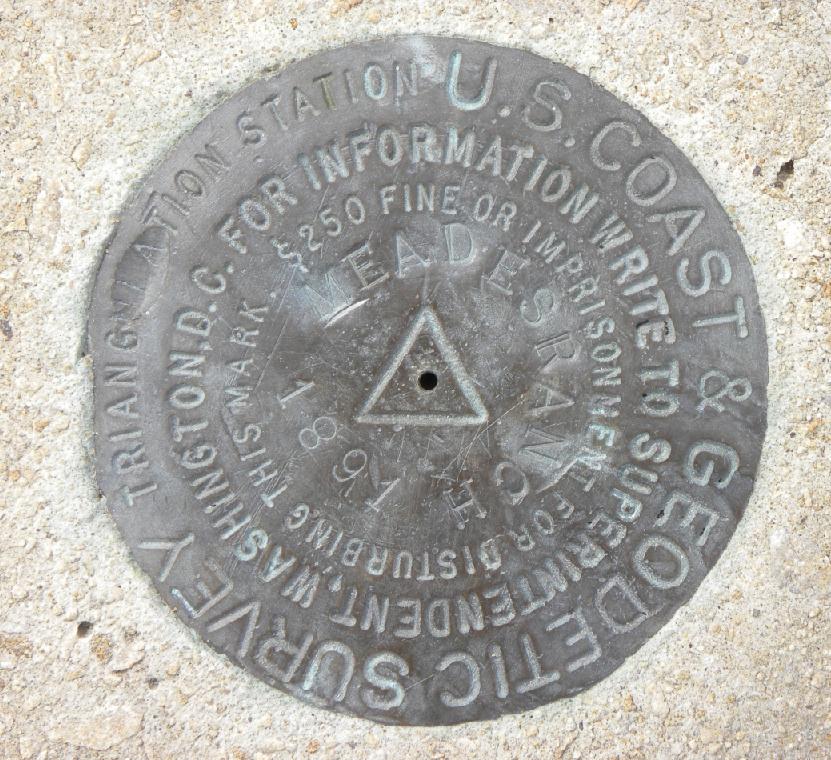 Traditional Survey
Marker
(lon, lat, ht)
Point of interest – unknown position
What is a CORS?
Continuously Operating Reference Station
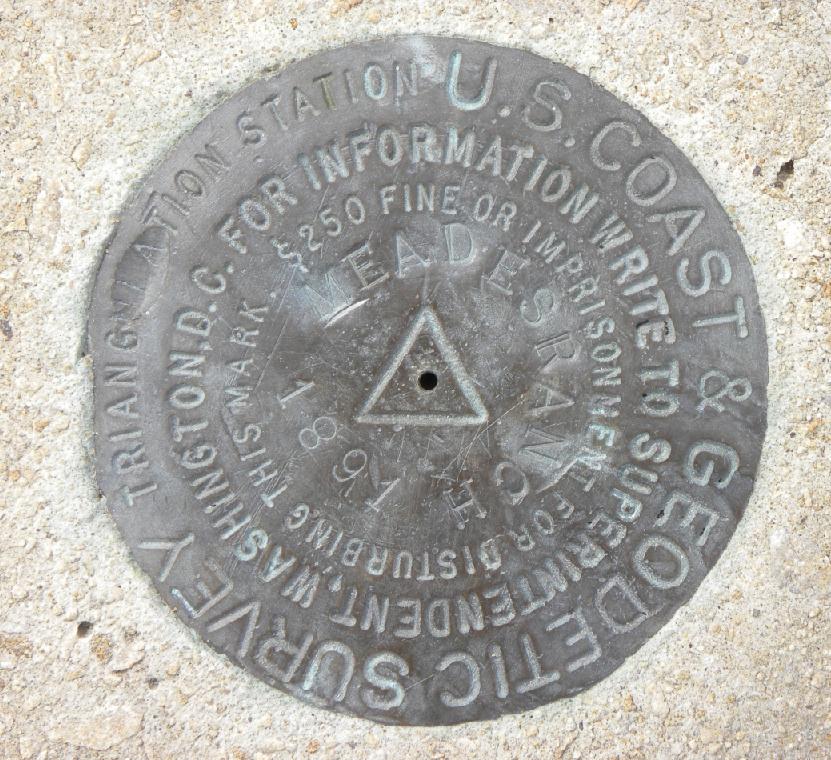 Traditional Survey
Marker
(lon, lat, ht)
Point of interest – unknown position
What is a CORS?
Continuously Operating Reference Station
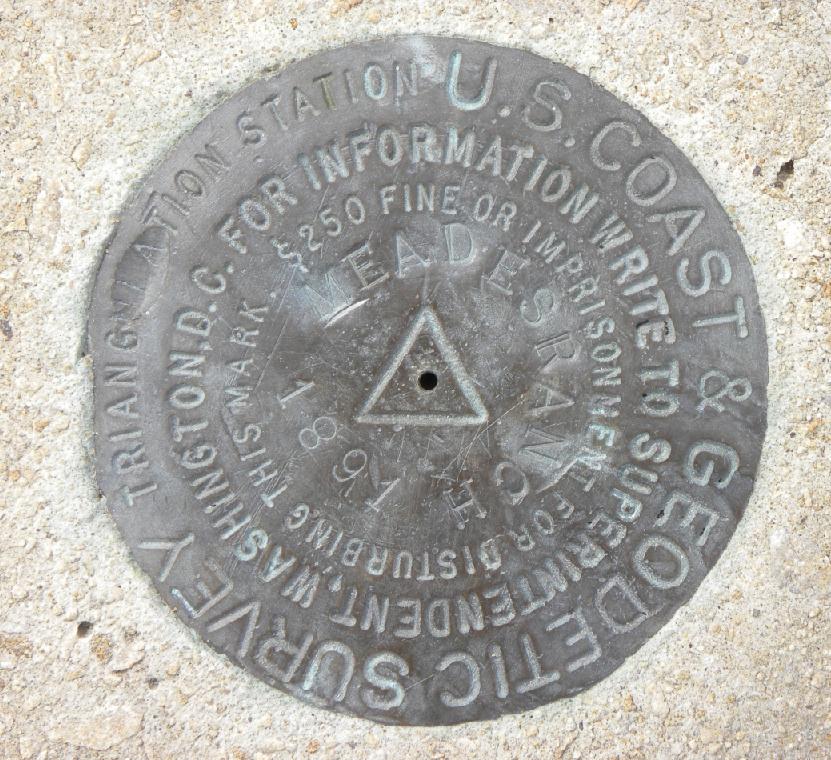 Traditional Survey
Marker
(lon, lat, ht)
Point of interest – unknown position
What is a CORS?
Continuously Operating Reference Station
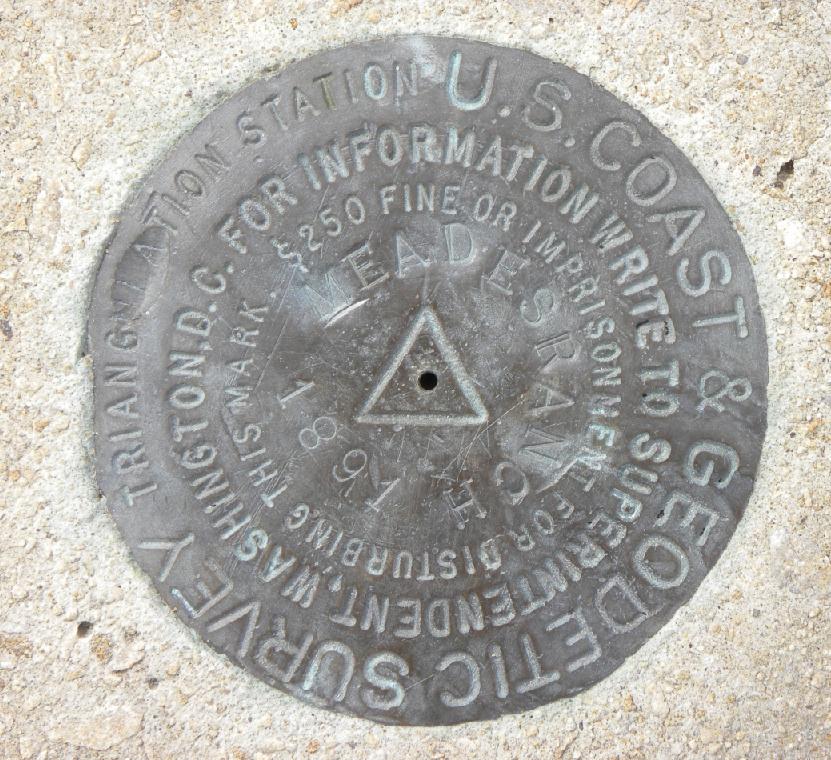 Traditional Survey
Marker
(lon, lat, ht)
Point of interest – unknown position
What is a CORS?
Continuously Operating Reference Station
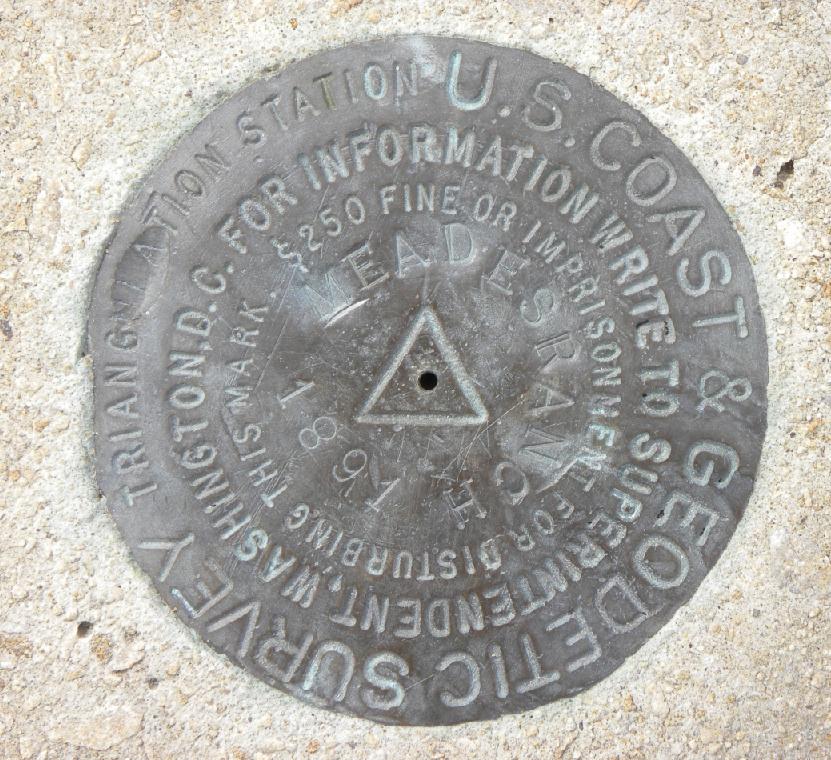 Traditional Survey
Marker
(lon, lat, ht)
Point of interest – unknown position
What is a CORS?
Continuously Operating Reference Station
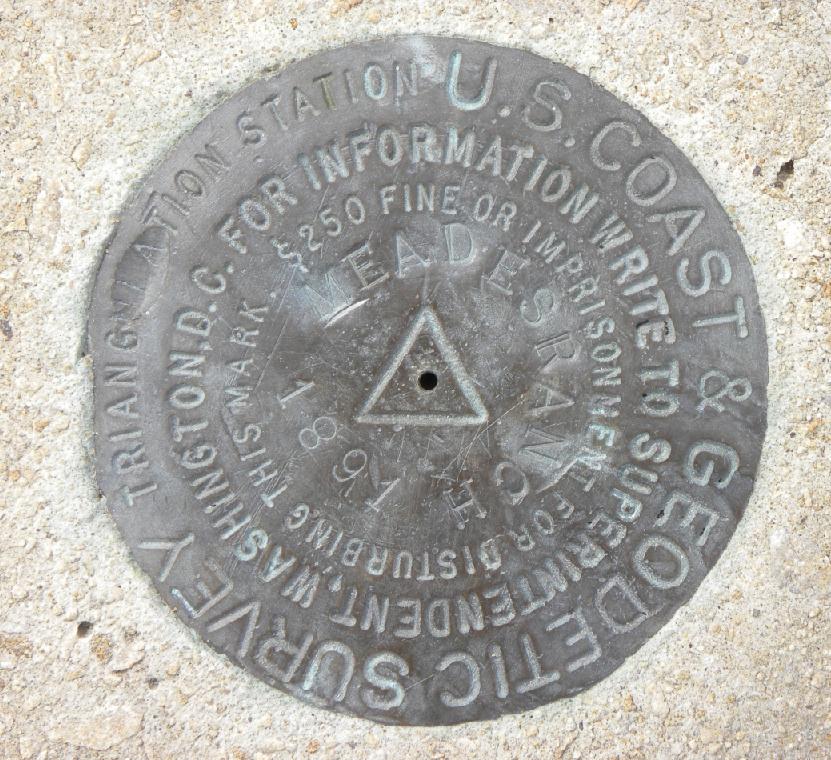 Traditional Survey
Marker
(lon, lat, ht)
Point of interest – unknown position
(lonx, latx, htx)
What is a CORS?
Continuously Operating Reference Station
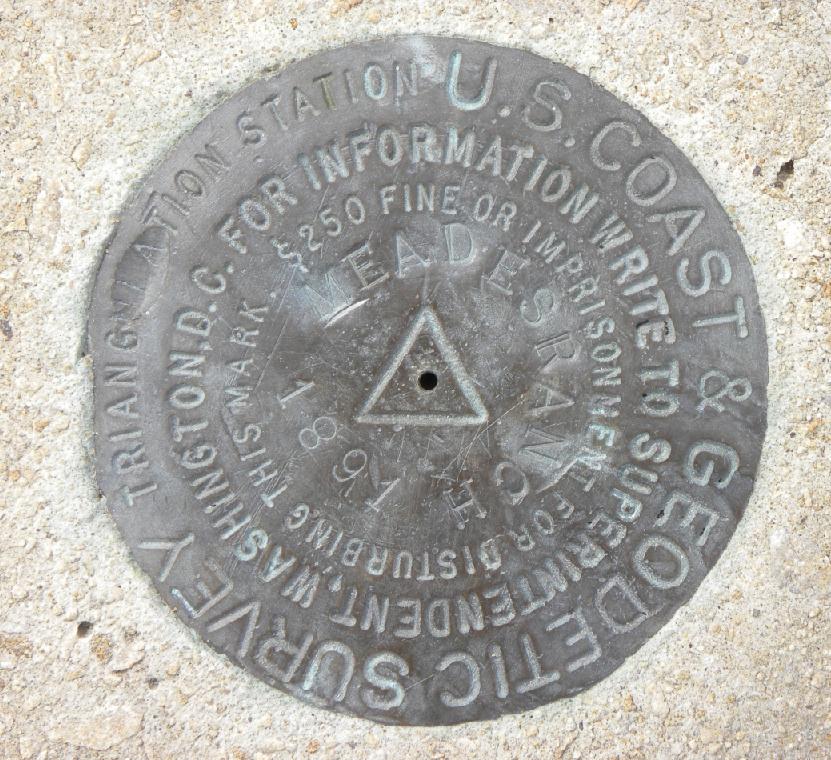 Traditional Survey
Marker
(lon, lat, ht)
Point of interest – unknown position
(lonx, latx, htx)
[Speaker Notes: Mention that the newly determined coordinates for spot X will be in the same frame or with respect to the same reference datum as the coordinates used for the known marker.]
What is a CORS?
Continuously Operating Reference Station
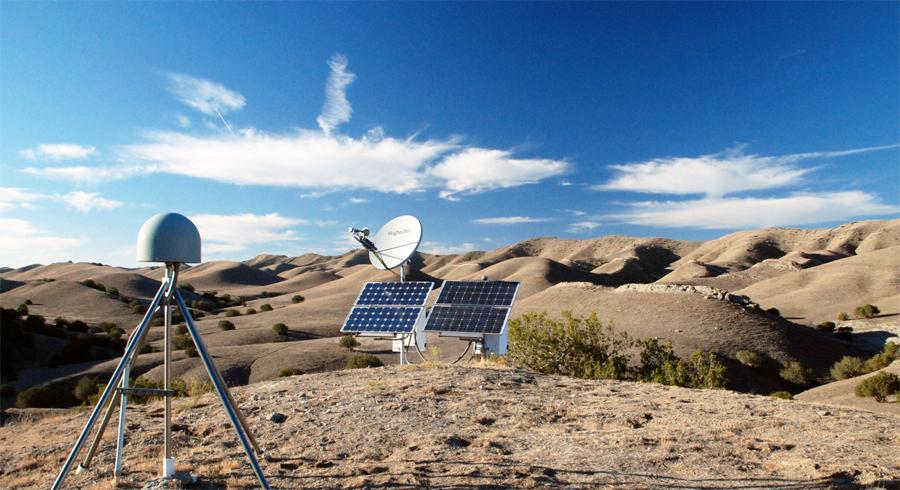 https://www.unavco.org/projects/past-projects/pbo/pbo.html
What is a CORS?
Continuously Operating Reference Station
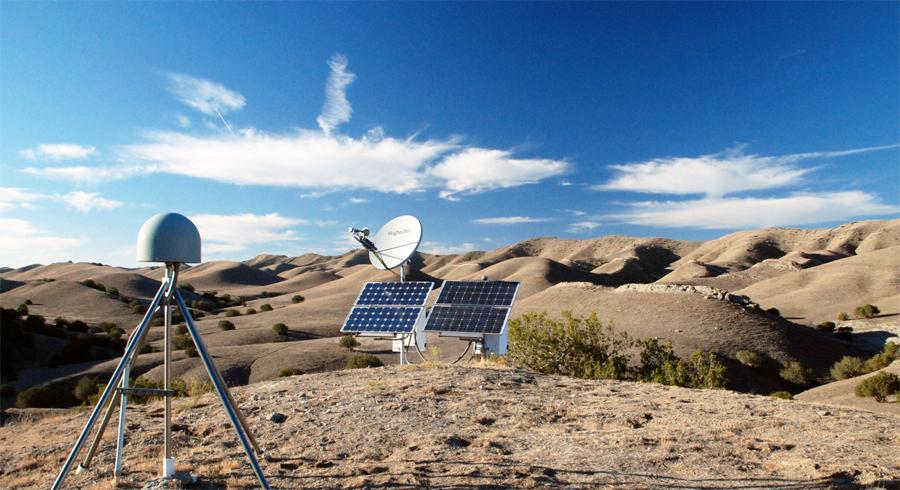 Ref. point(s)
(x, y, z)
https://www.unavco.org/projects/past-projects/pbo/pbo.html
What is a CORS?
Continuously Operating Reference Station
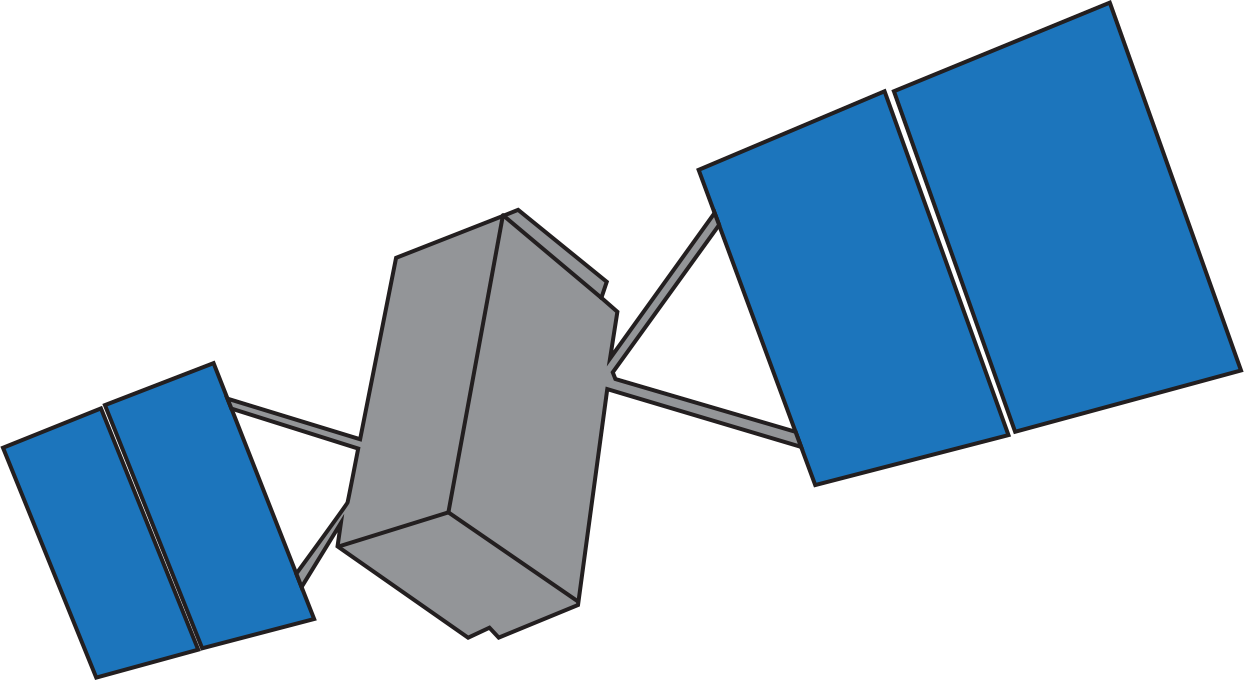 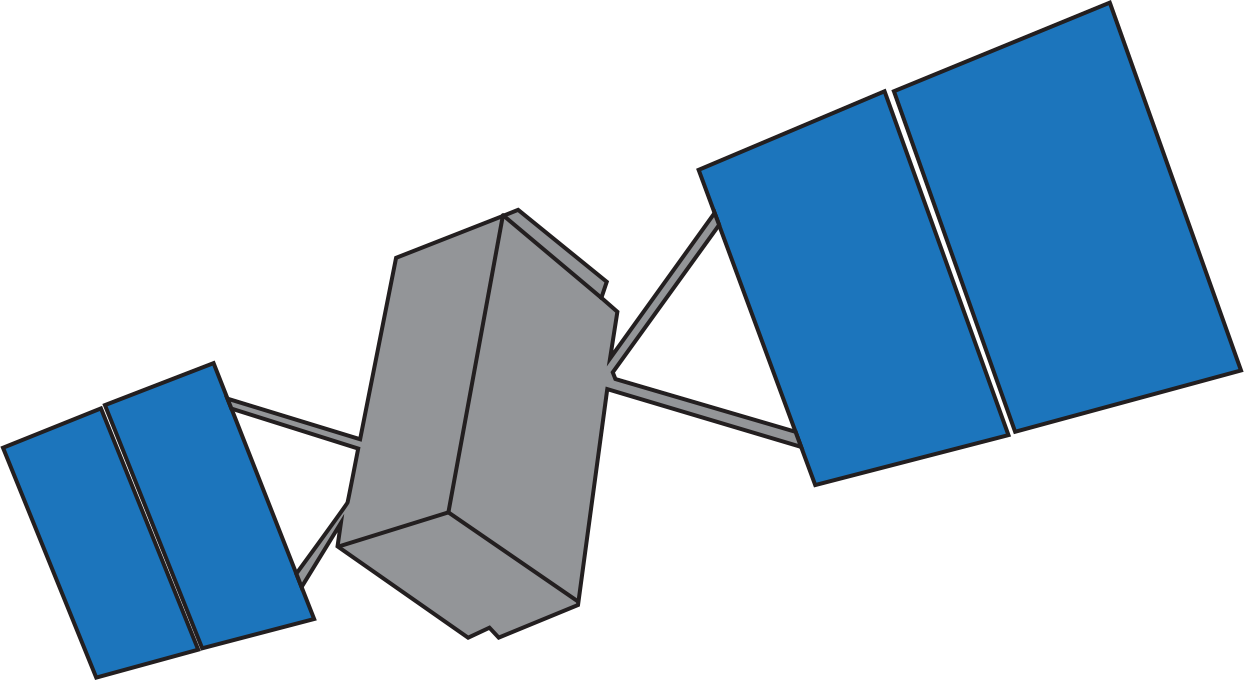 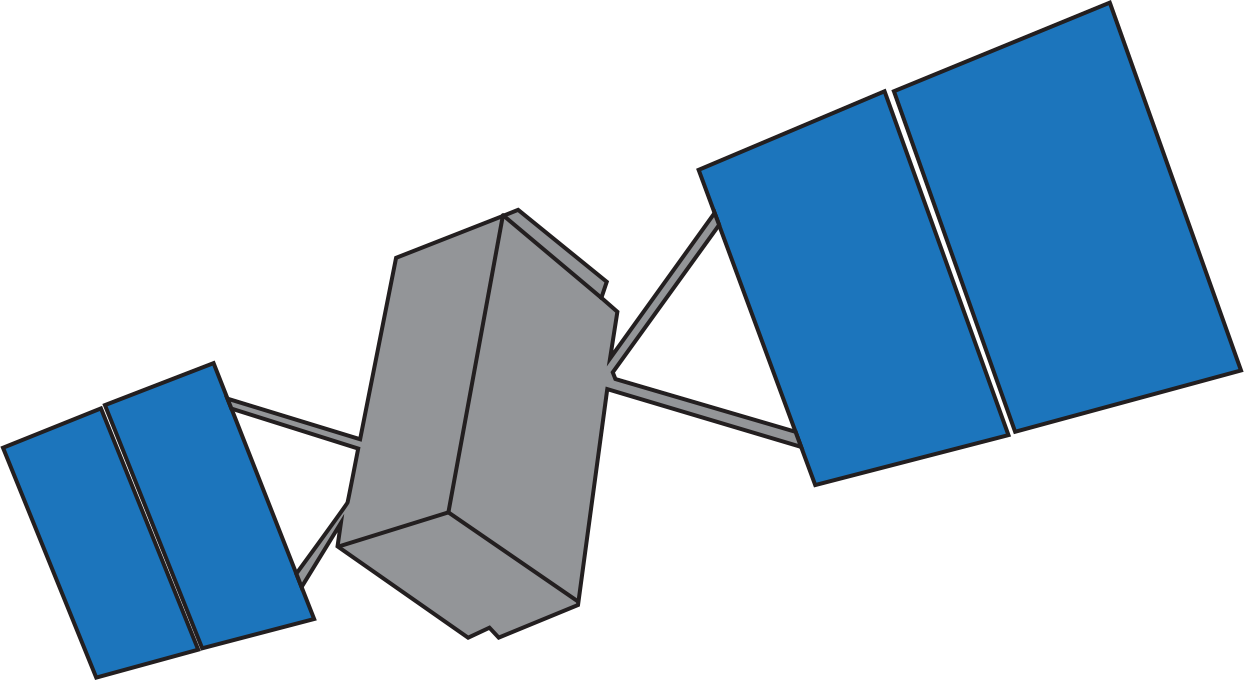 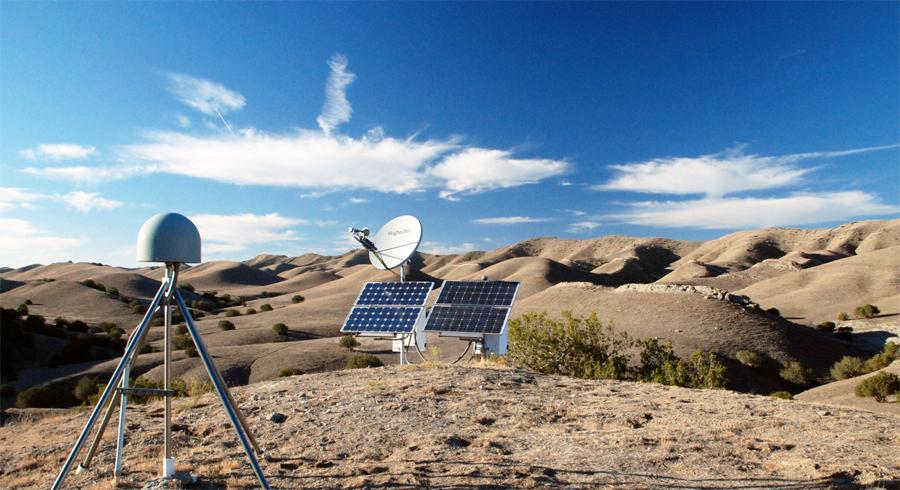 Ref. point(s)
(x, y, z)
https://www.unavco.org/projects/past-projects/pbo/pbo.html
What is a CORS?
Continuously Operating Reference Station
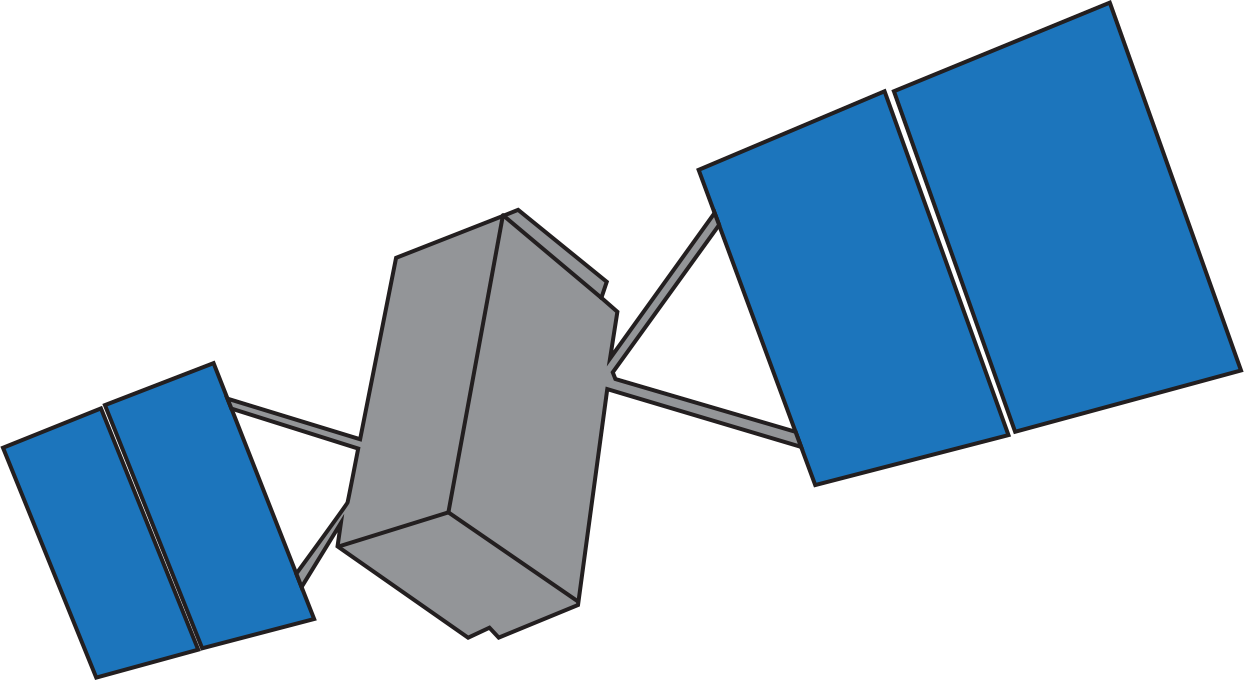 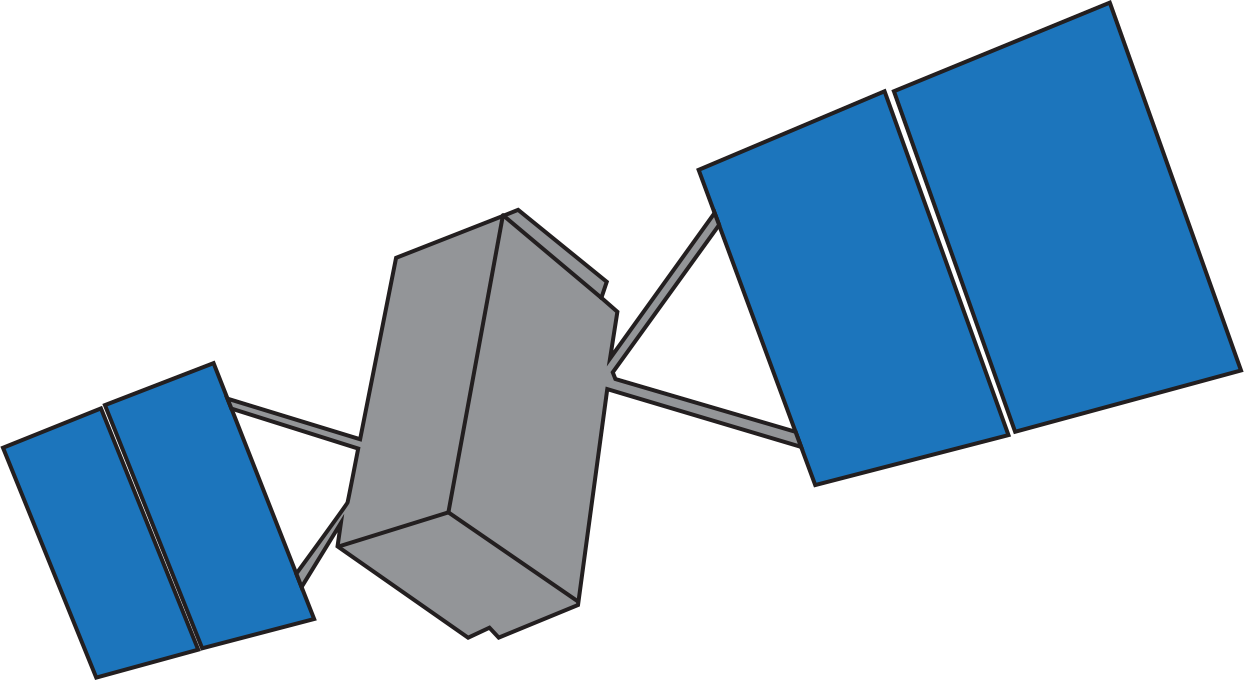 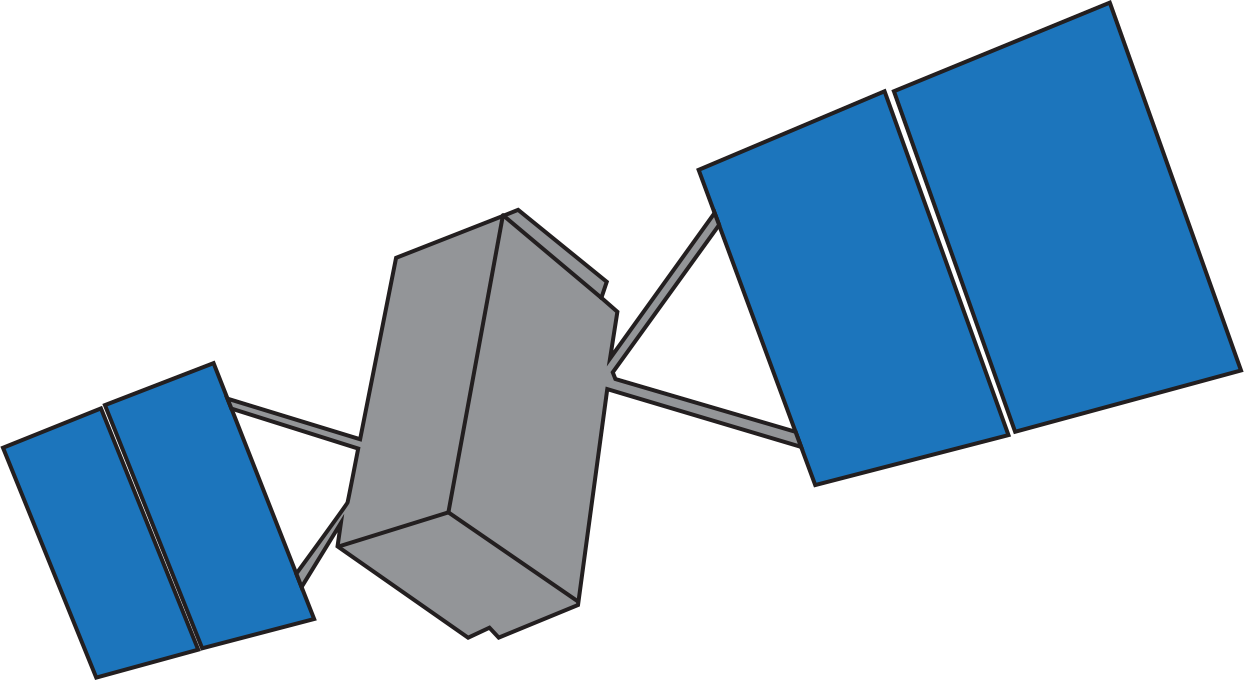 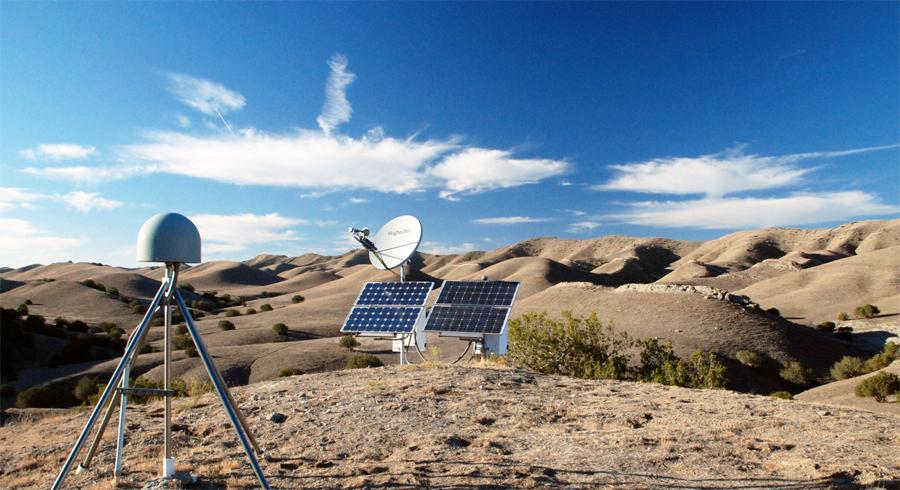 Ref. point(s)
(x, y, z)
https://www.unavco.org/projects/past-projects/pbo/pbo.html
What is a CORS?
Continuously Operating Reference Station
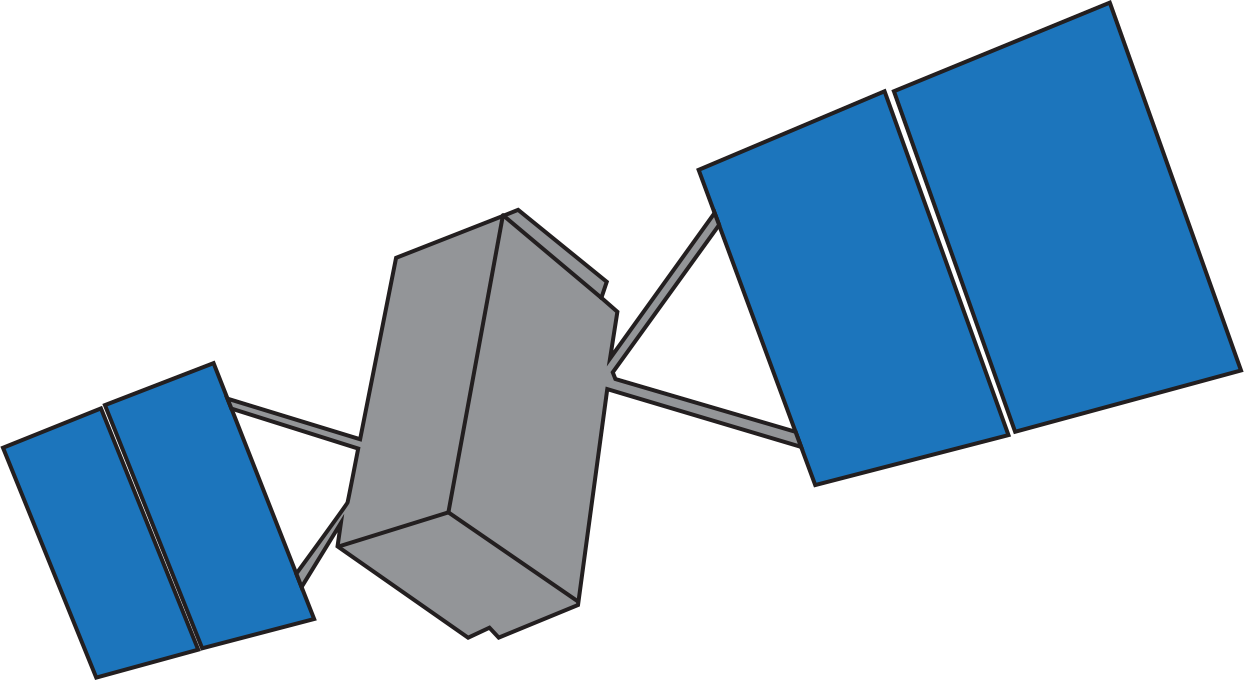 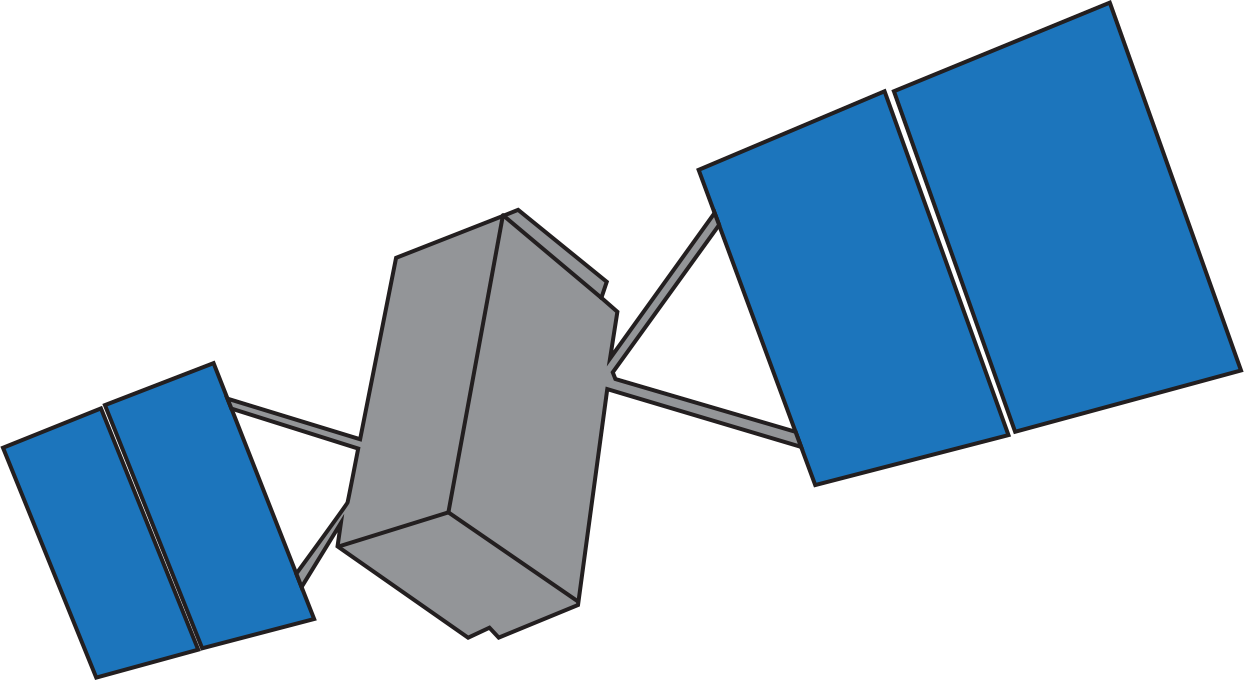 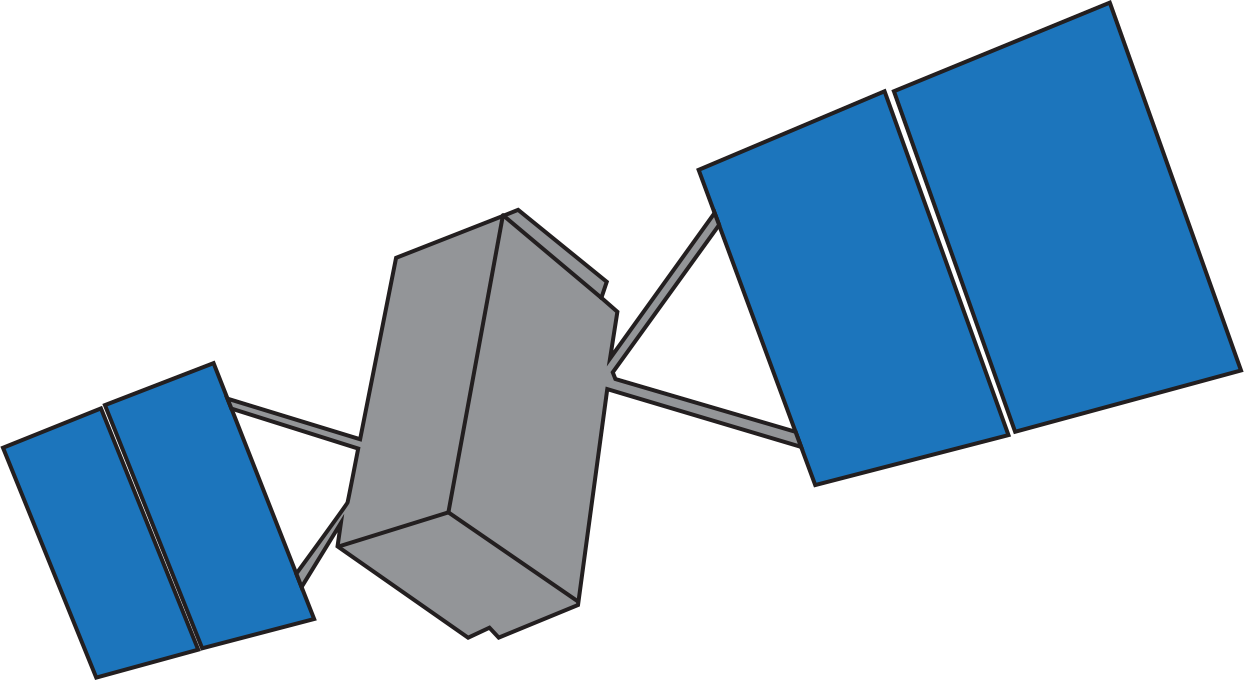 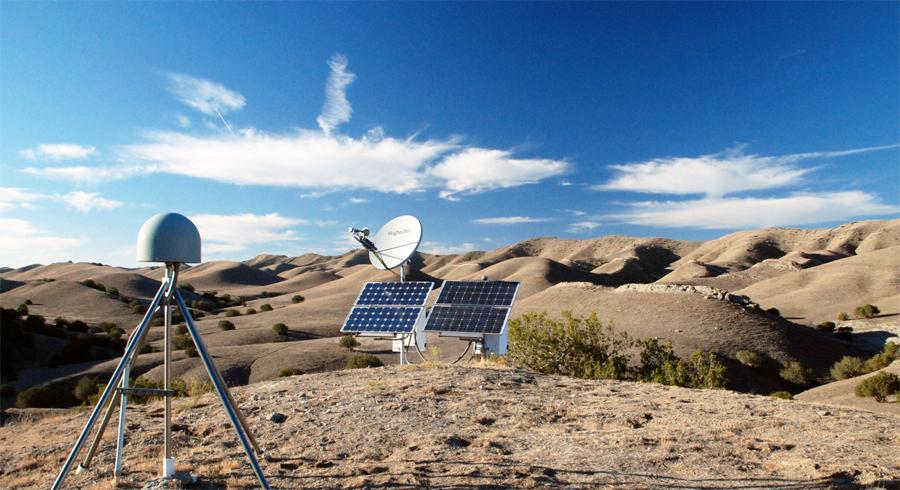 Point of interest – unknown position
Ref. point(s)
(x, y, z)
https://www.unavco.org/projects/past-projects/pbo/pbo.html
What is a CORS?
Continuously Operating Reference Station
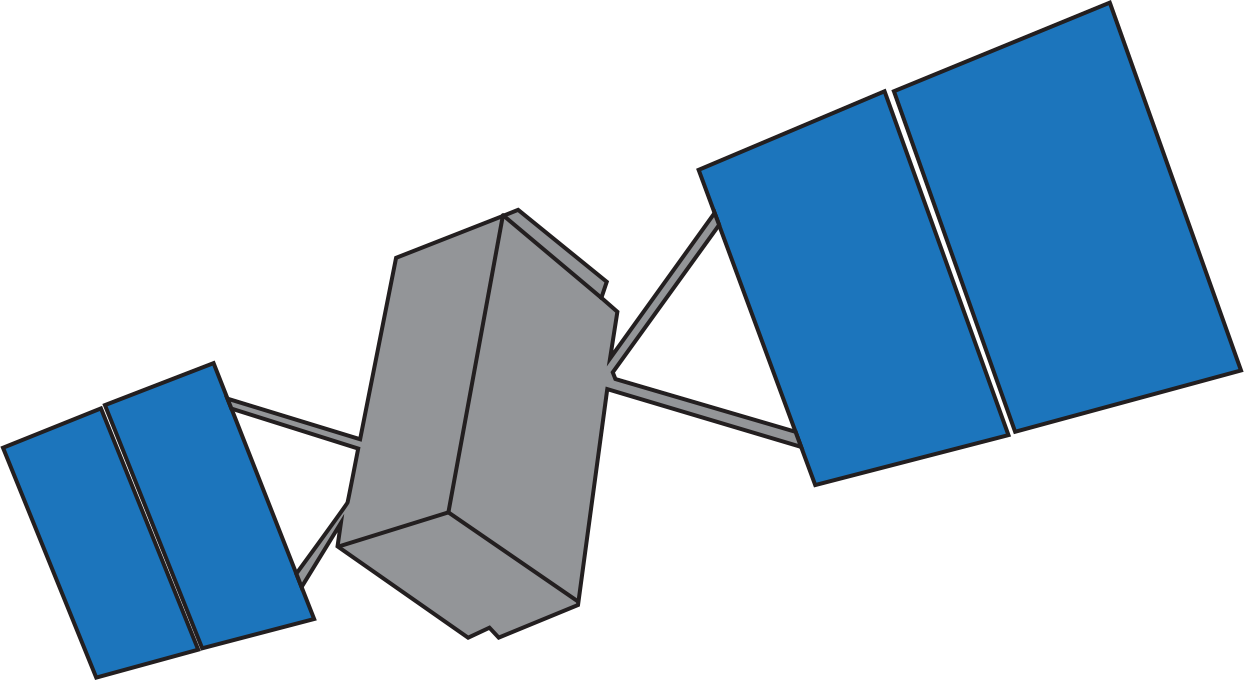 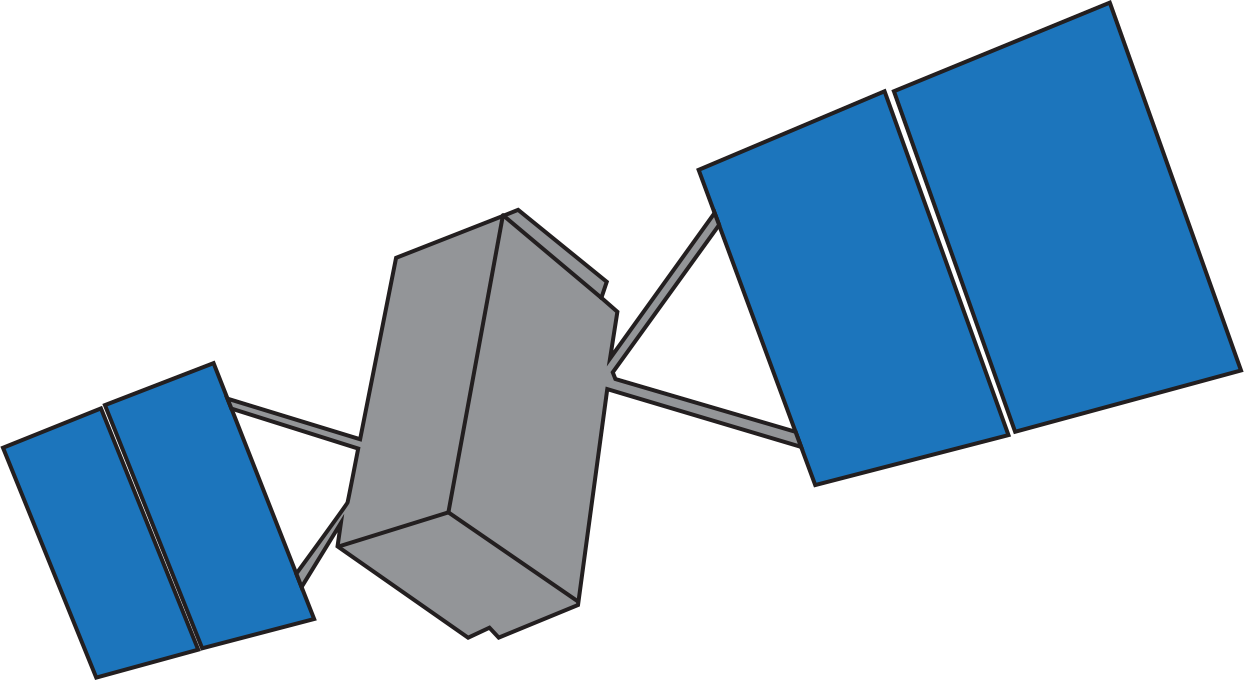 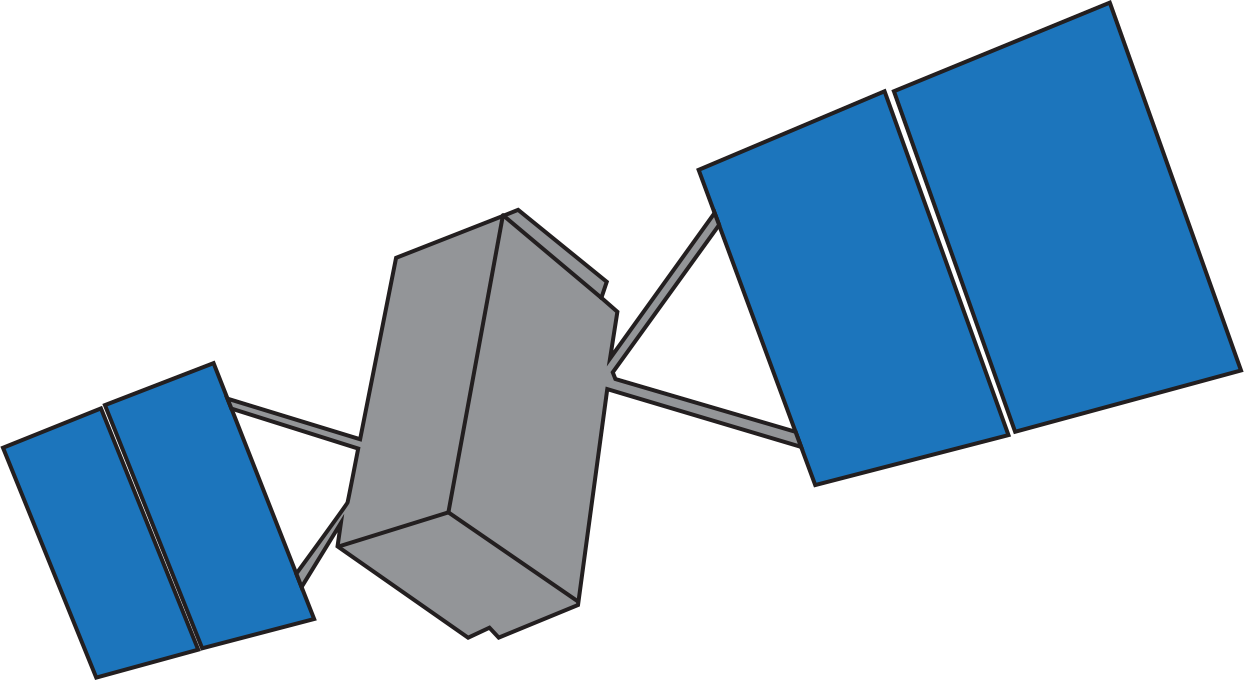 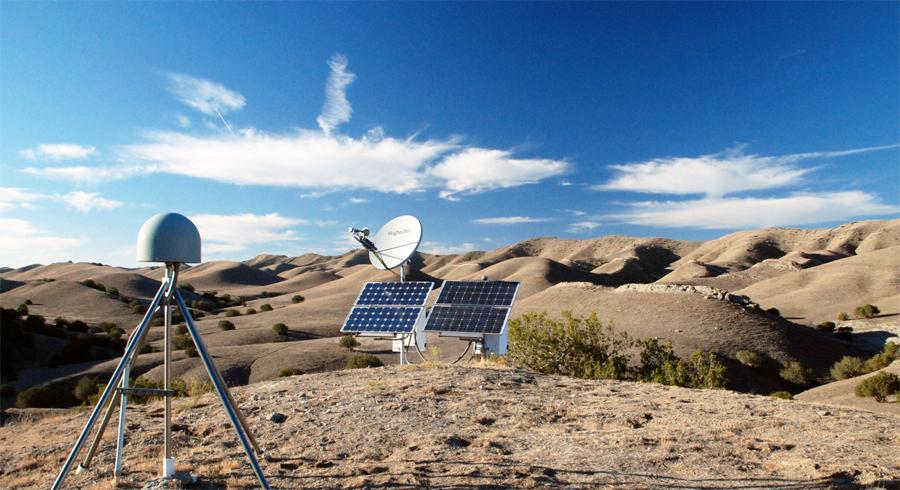 Point of interest – unknown position
Ref. point(s)
(x, y, z)
https://www.unavco.org/projects/past-projects/pbo/pbo.html
What is a CORS?
Continuously Operating Reference Station
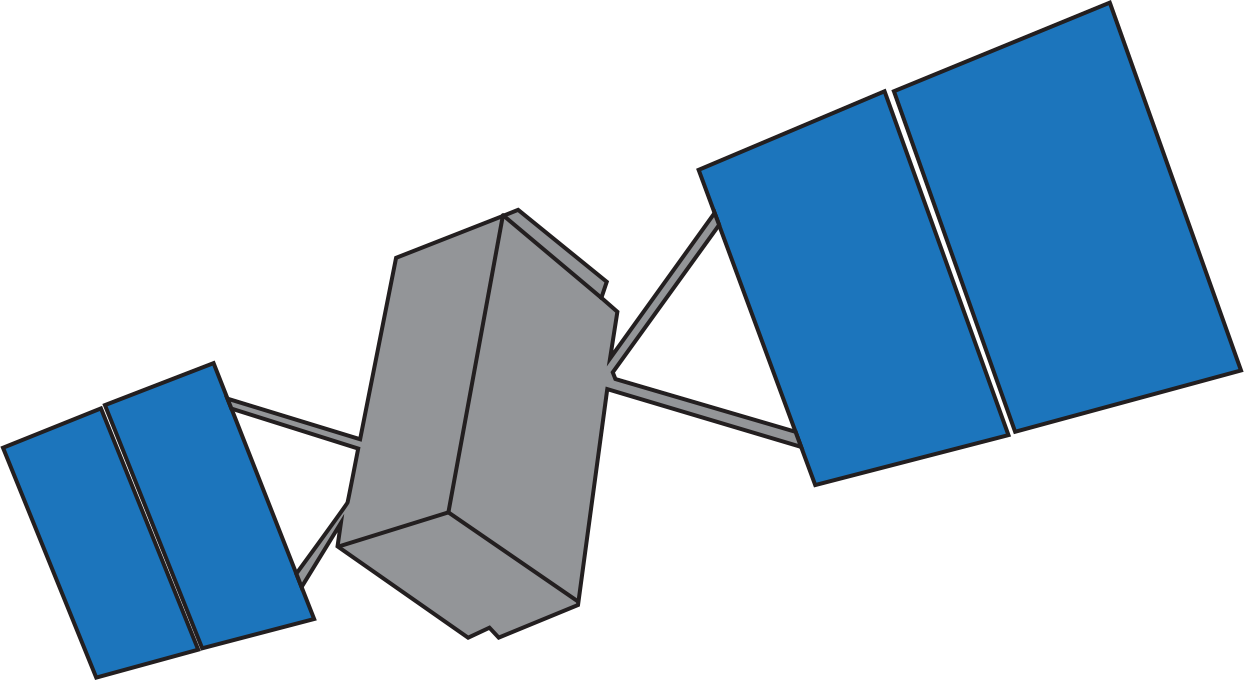 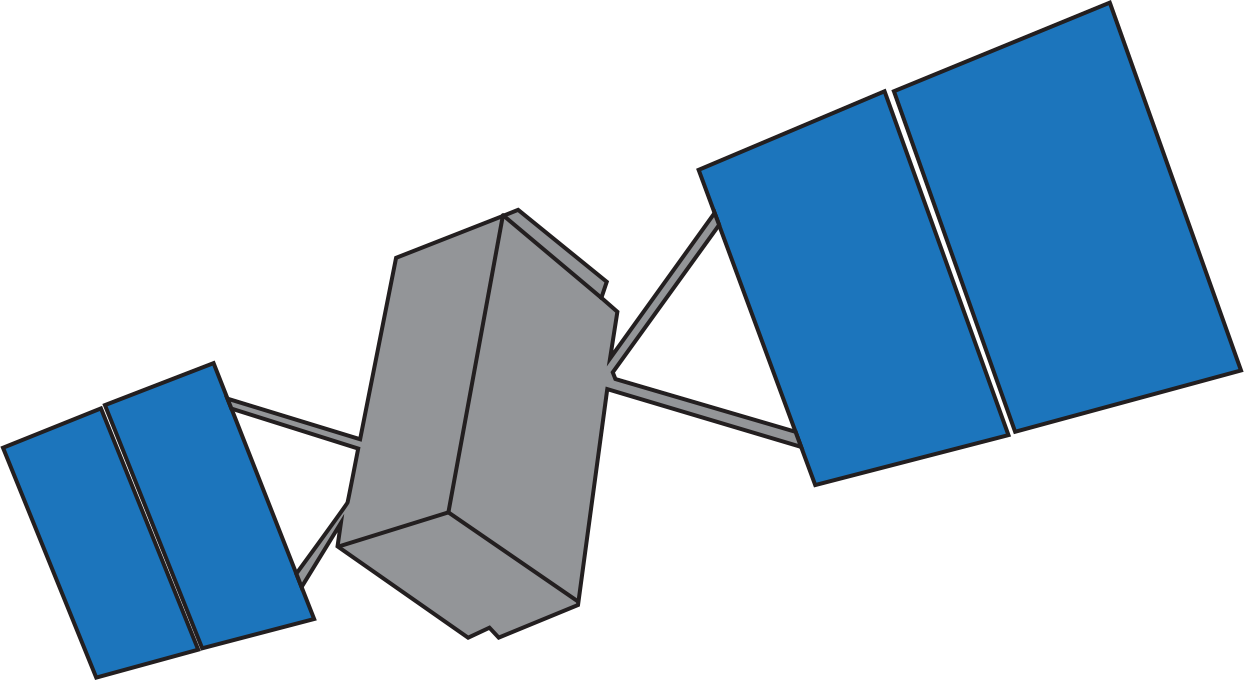 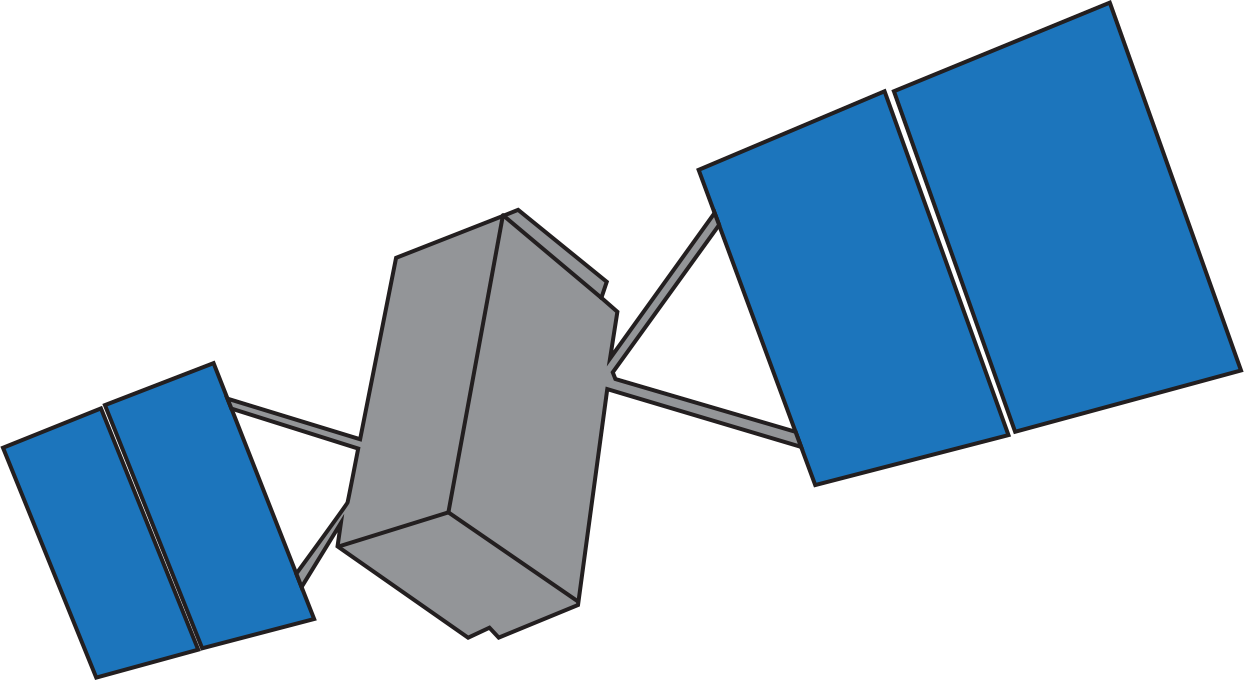 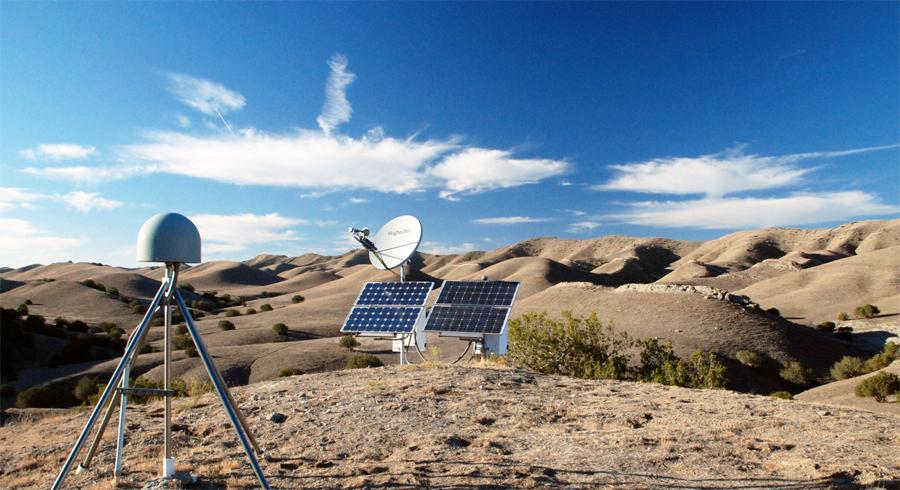 Point of interest – unknown position
Ref. point(s)
(x, y, z)
https://www.unavco.org/projects/past-projects/pbo/pbo.html
What is a CORS?
Continuously Operating Reference Station
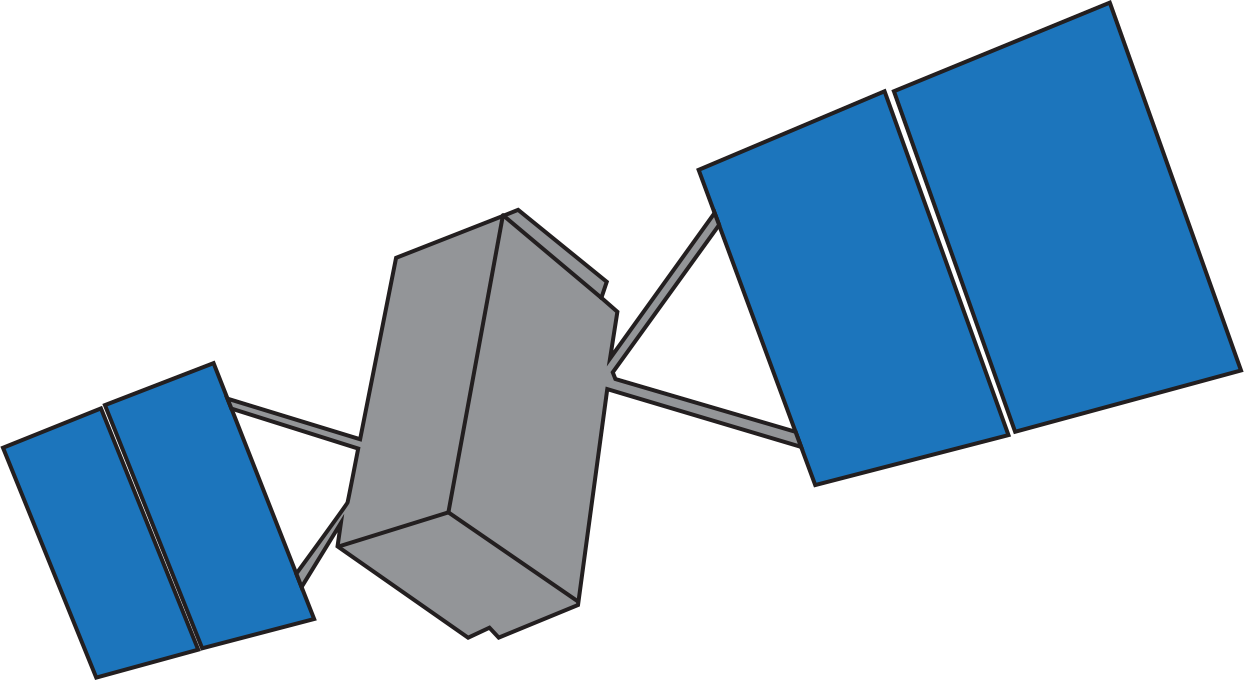 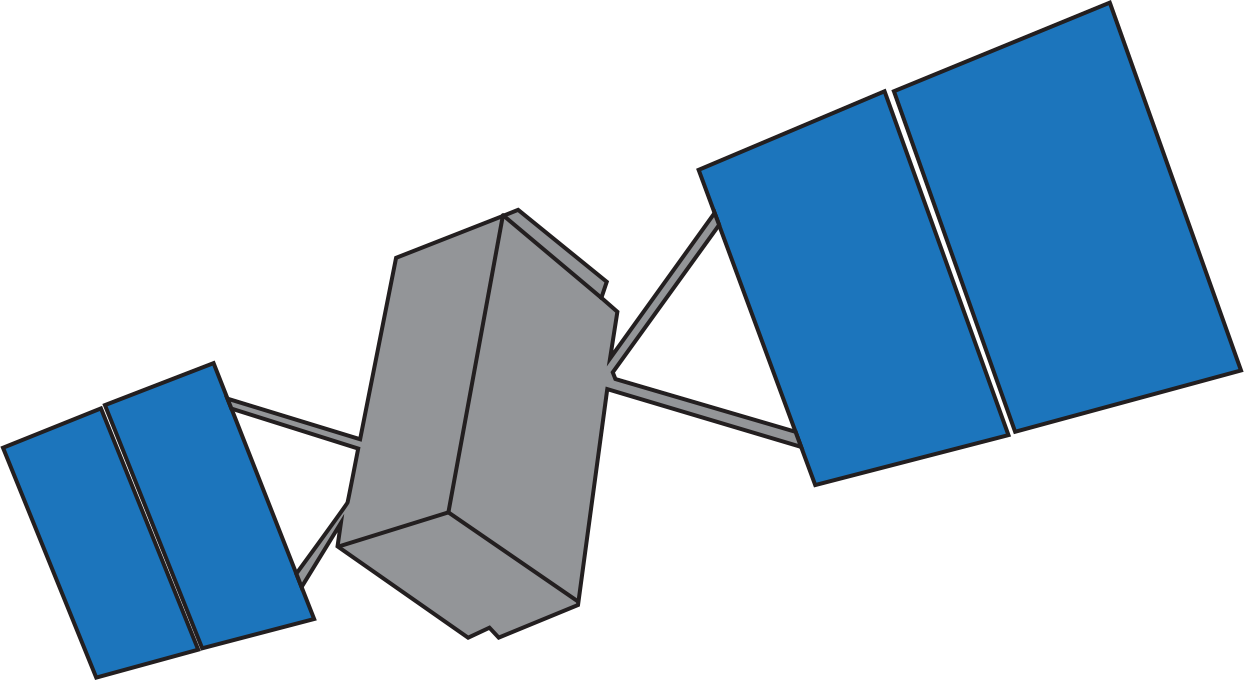 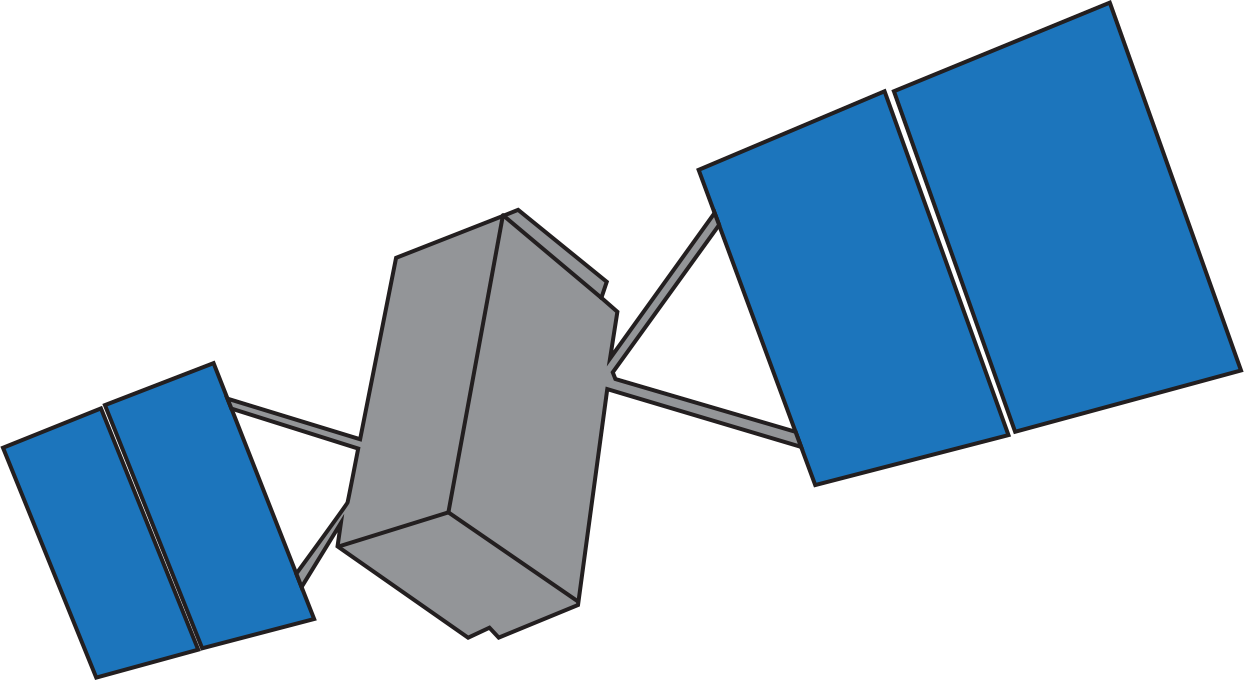 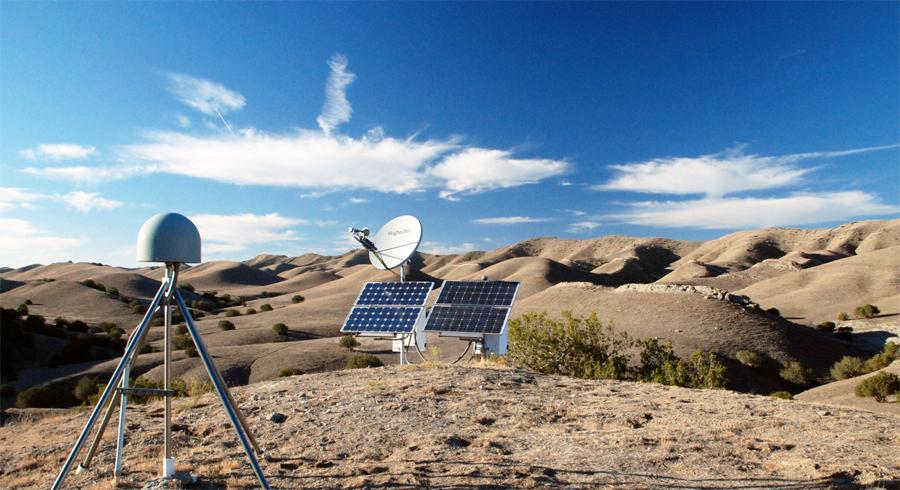 Point of interest – unknown position
(xx, yx, zx)
Ref. point(s)
(x, y, z)
https://www.unavco.org/projects/past-projects/pbo/pbo.html
[Speaker Notes: Mention that the newly determined coordinates for the location X will be in the same reference frame as the coordinates used for the CORS.]
The NOAA CORS Network (NCN)
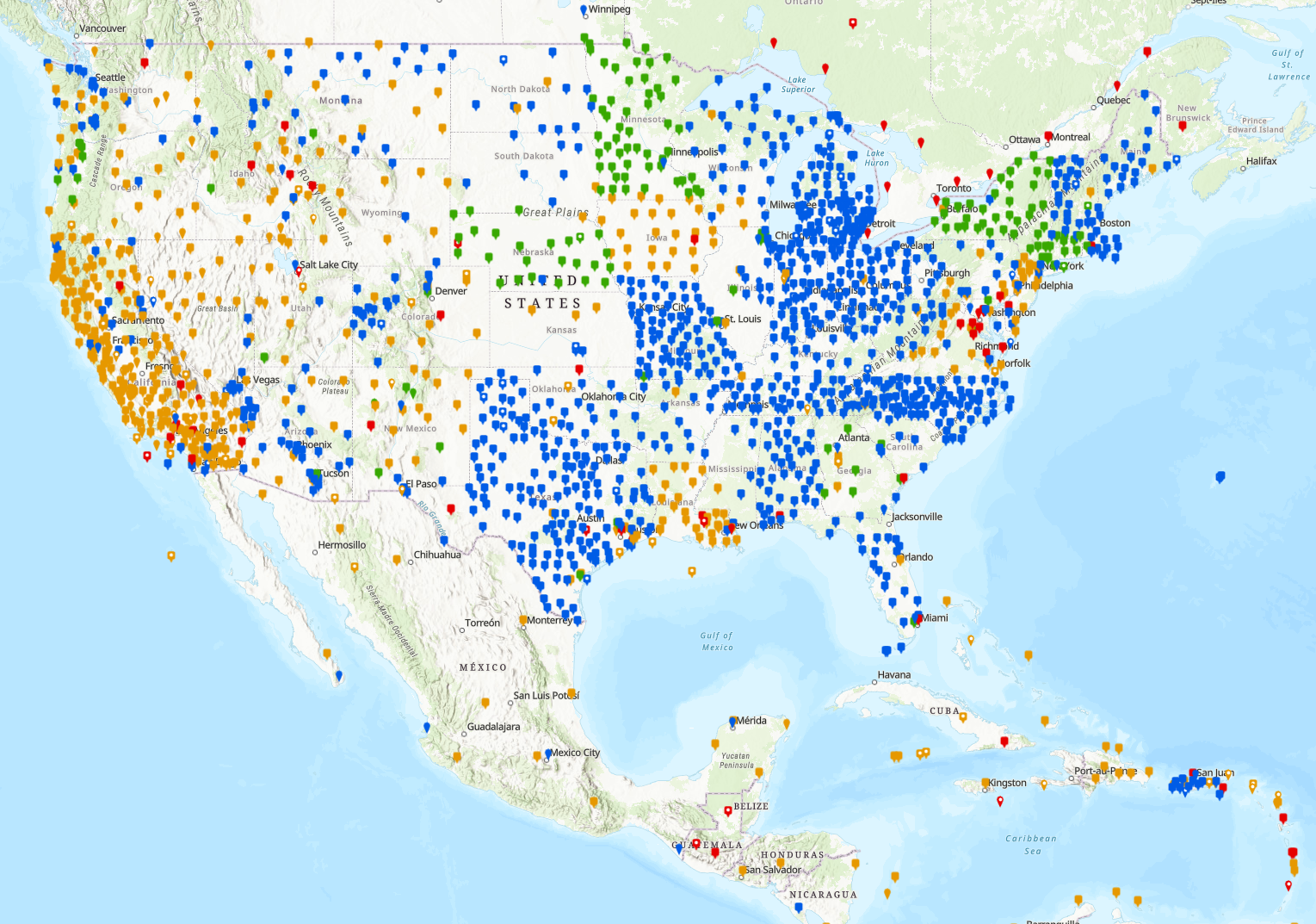 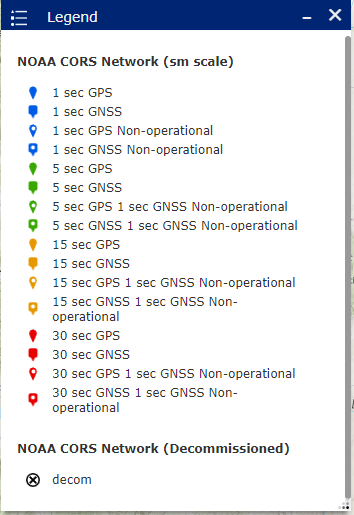 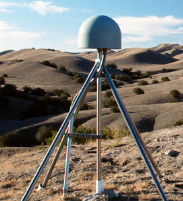 https://arcg.is/18fWq8
Coordinate Functions
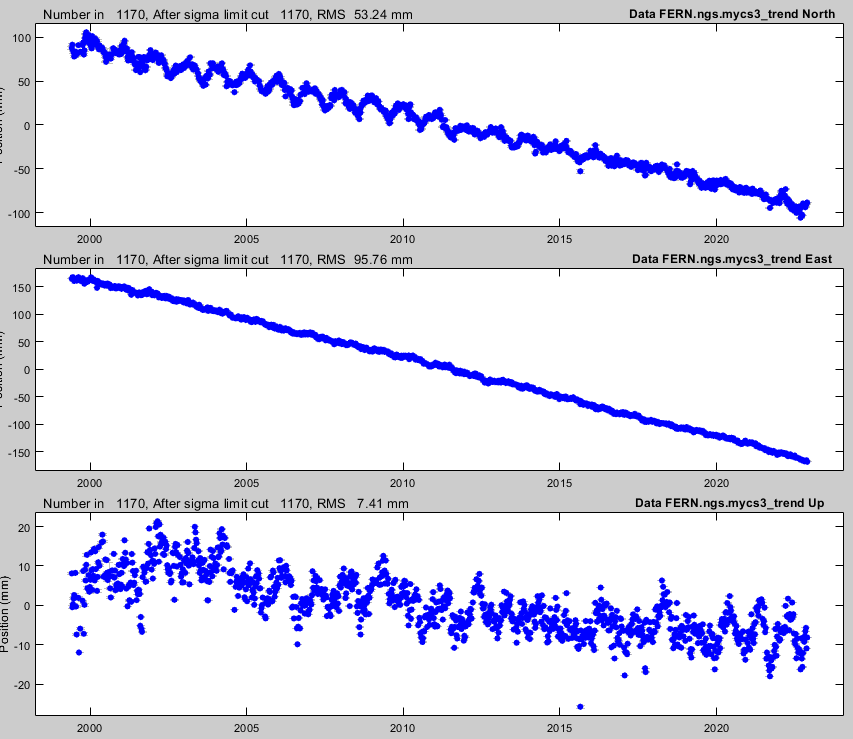 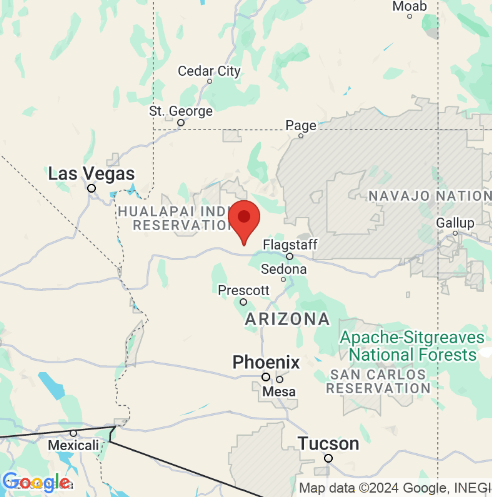 https://www.unavco.org/instrumentation/
networks/status/nota/overview/FERN
Coordinate Functions
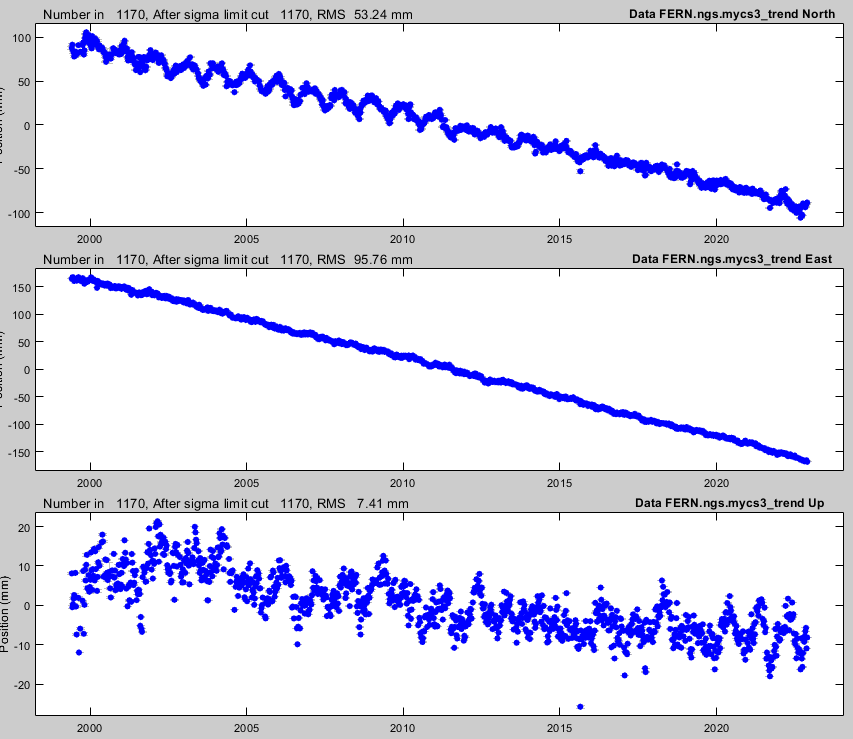 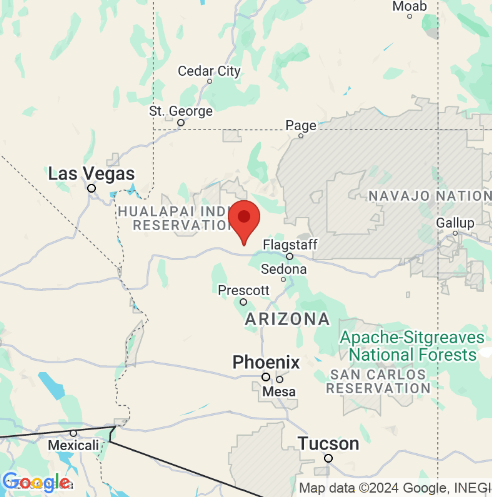 https://www.unavco.org/instrumentation/
networks/status/nota/overview/FERN
Coordinate Functions
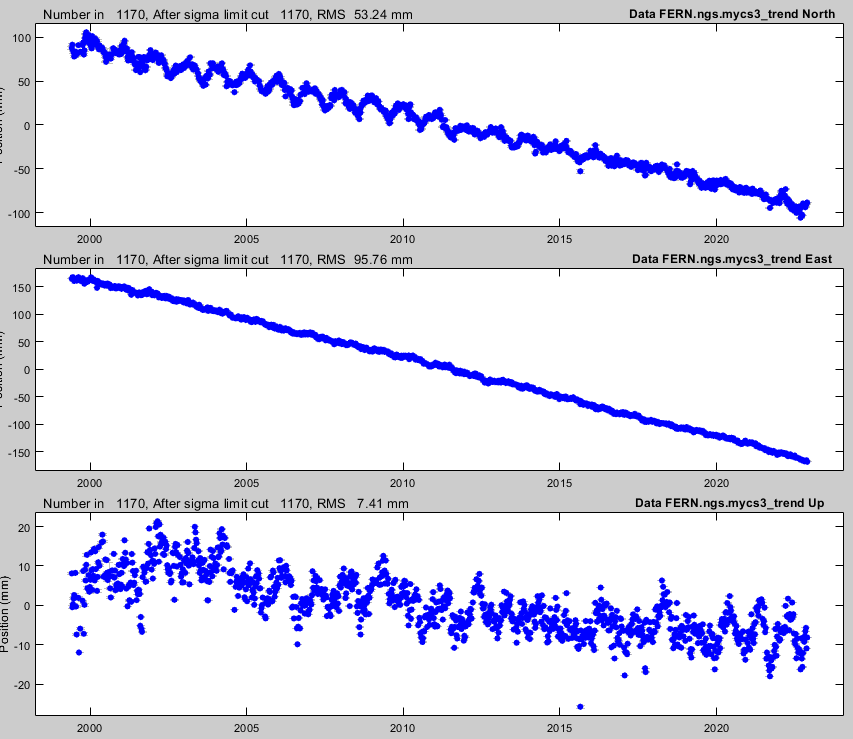 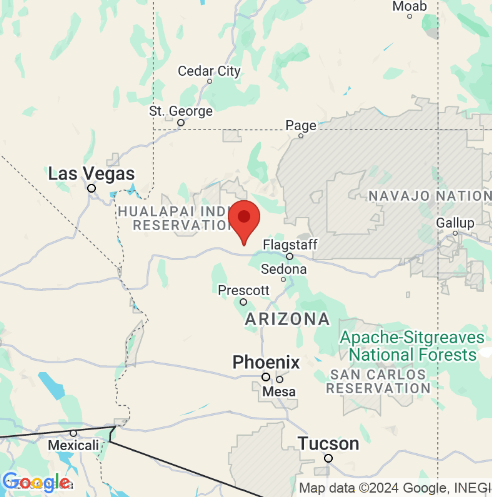 https://www.unavco.org/instrumentation/
networks/status/nota/overview/FERN
Coordinate Functions
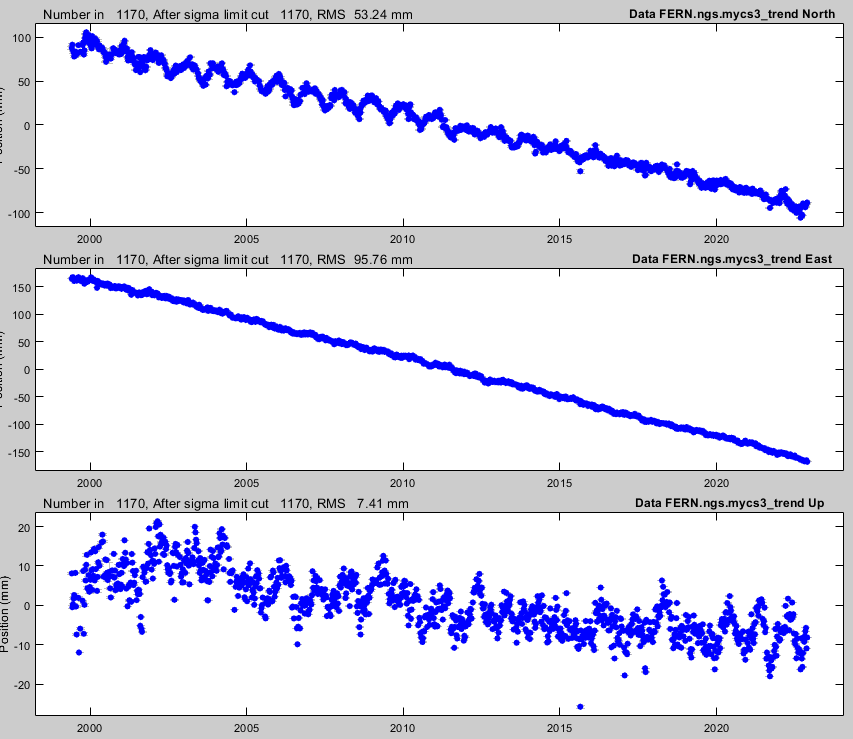 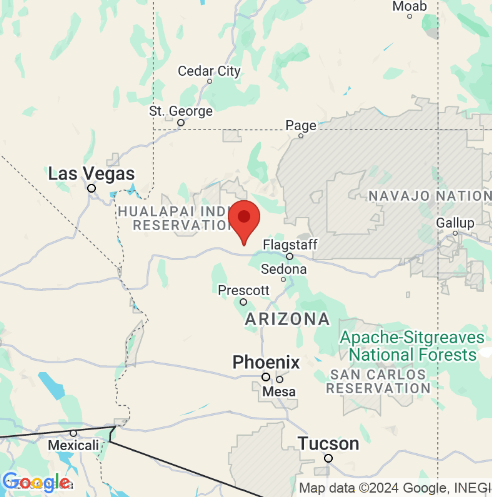 https://www.unavco.org/instrumentation/
networks/status/nota/overview/FERN
Coordinate Functions
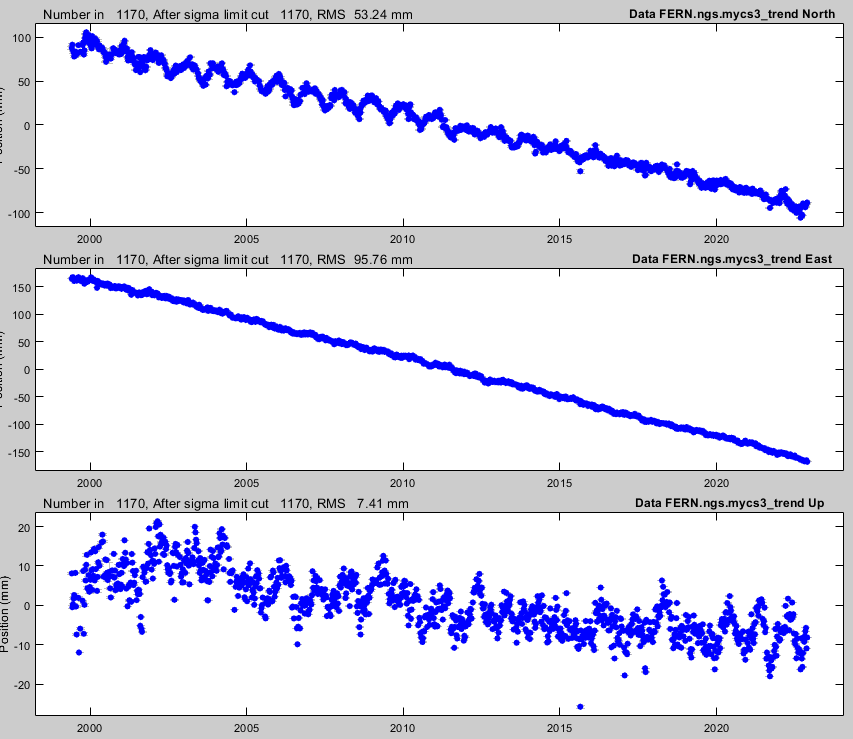 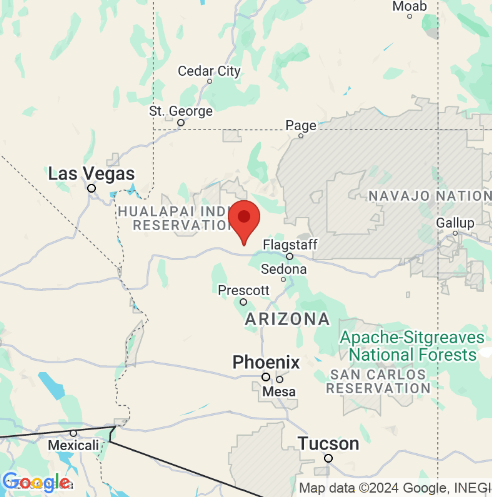 Aligned with 
ITRF2020
https://www.unavco.org/instrumentation/
networks/status/nota/overview/FERN
Why do we update the MYCSs?
New stations added to NCN since last MYCS
Some stations will have drifted away from the CF computed in the previous MYCS
Earthquakes and antenna changes since last MYCS
What is the International Terrestrial Reference System?
What is ITRF2020?
International Terrestrial Reference System (ITRS)
Defined and maintained by the International Earth Rotation and Reference System Service (IERS)
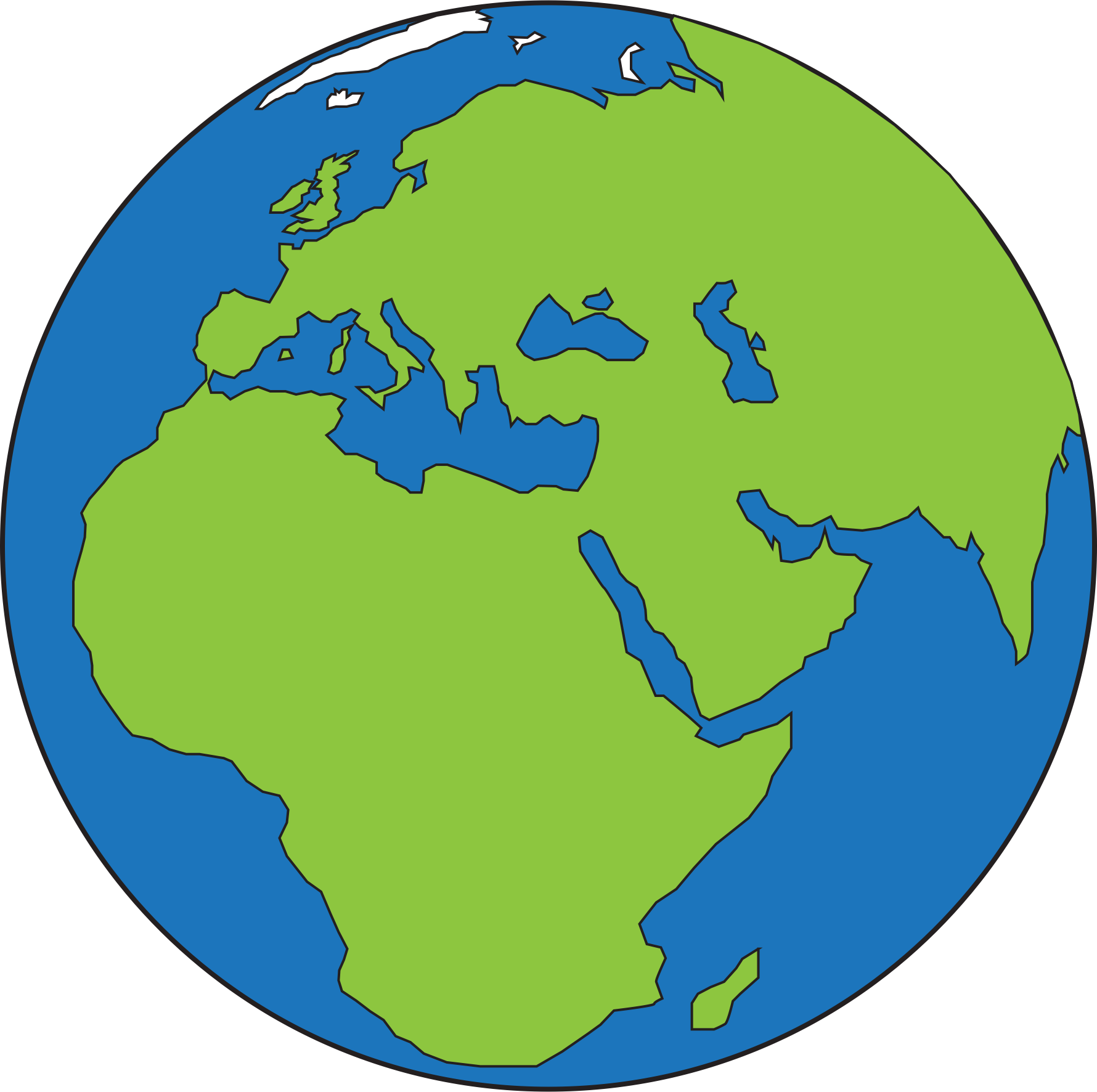 https://www.iers.org/IERS/EN/Home/home_node.html
What is ITRF2020?
International Terrestrial Reference System (ITRS)
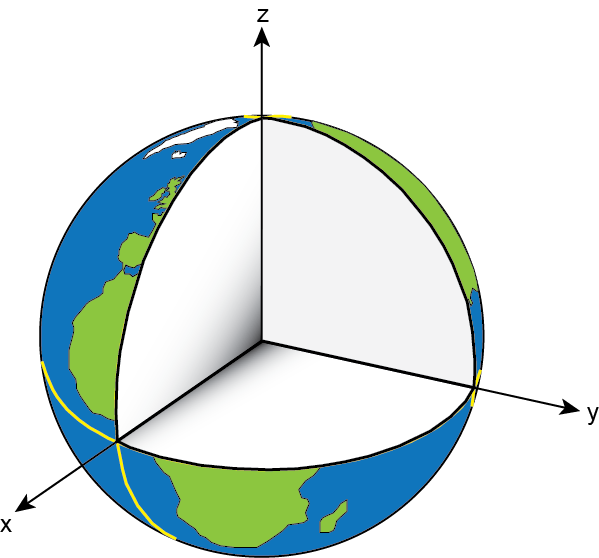 Need to define 
conventions for:

origin – where is the zero point?

scale – what is our measure of length?

orientation – how are the axes oriented in space?
What is ITRF2020?
International Terrestrial Reference System (ITRS)
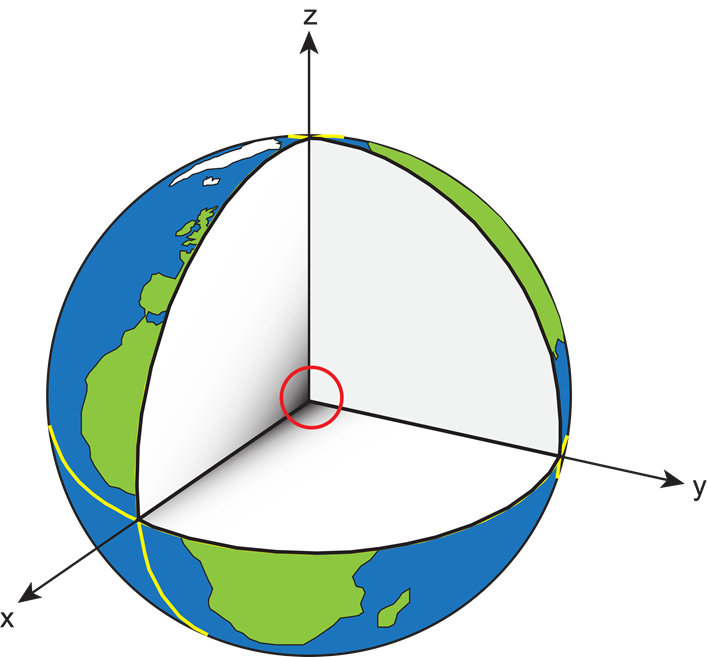 origin – Earth’s geocenter; average center of total mass of Earth, including ocean’s and atmosphere
What is ITRF2020?
International Terrestrial Reference System (ITRS)
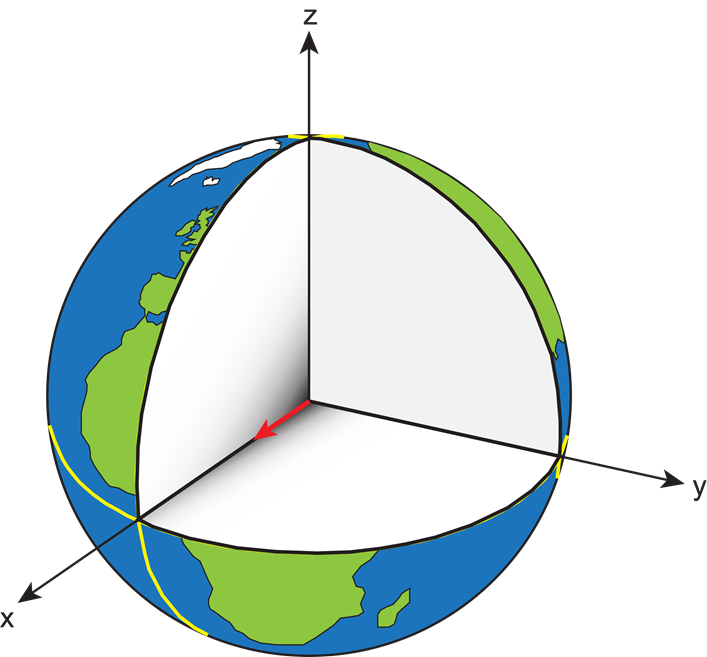 scale – SI unit of length, meter
What is ITRF2020?
International Terrestrial Reference System (ITRS)
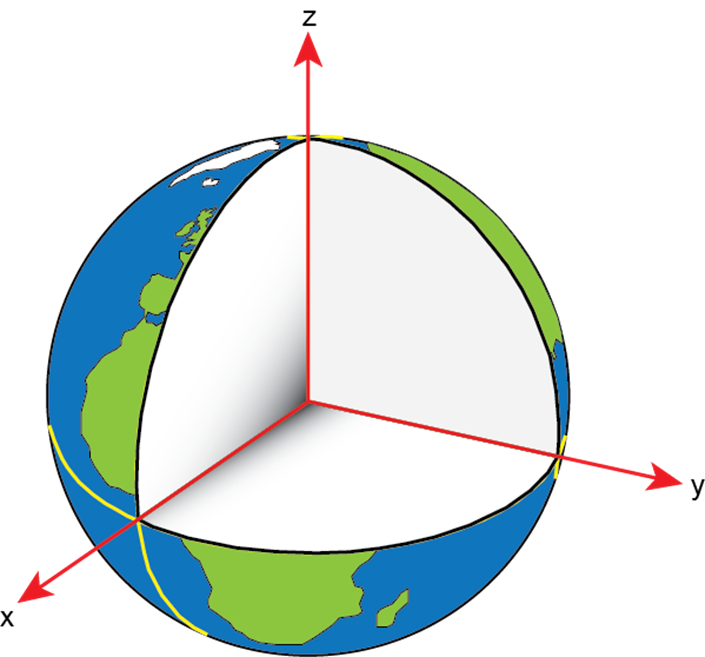 orientation – 
x-axis passes through the reference meridian of the Conventional Terrestrial System at the equator
z-axis aligned with the International Reference Pole
y-axis defined to form a “right-handed” system
What is ITRF2020?
International Terrestrial Reference System (ITRS)
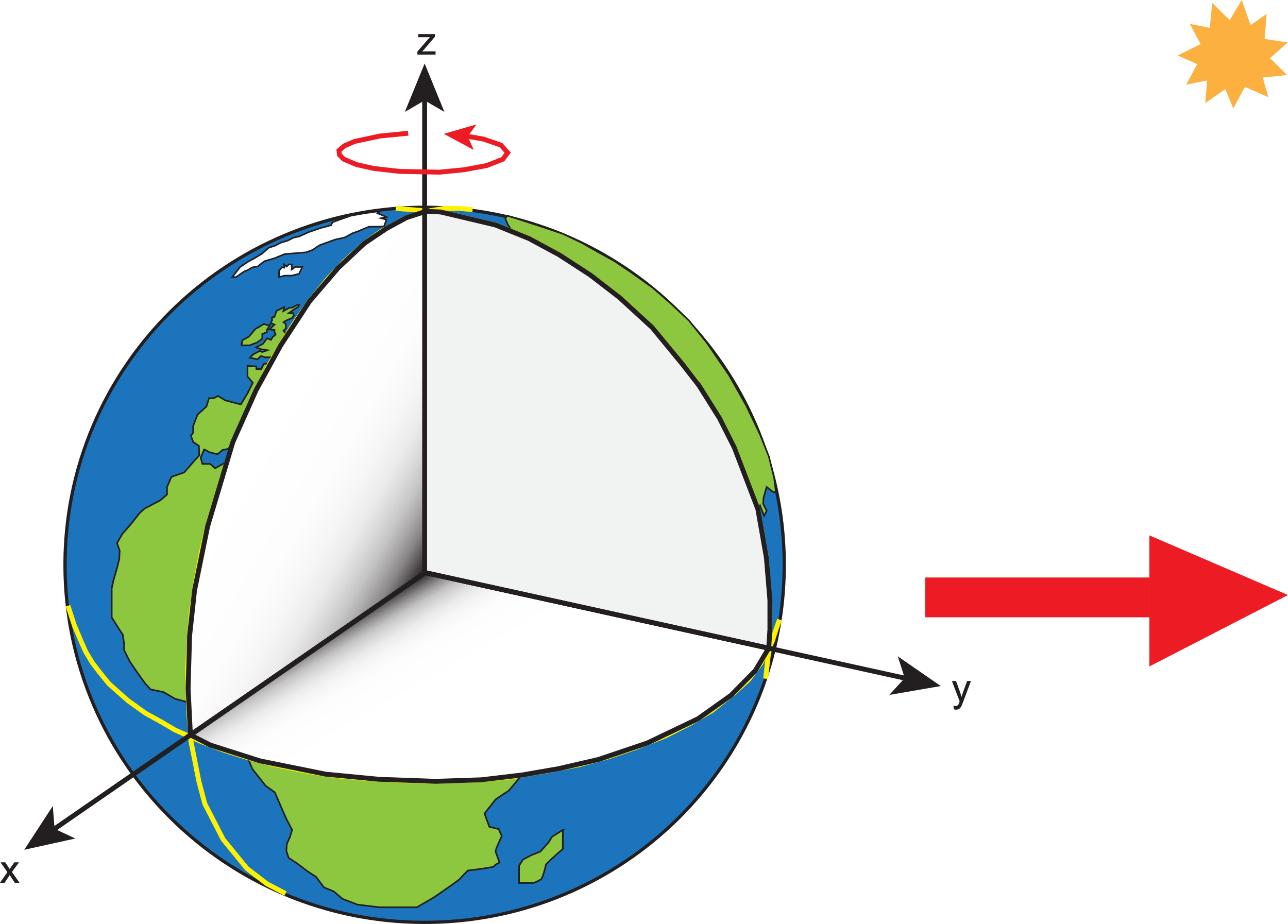 The frame rotates with and is fixed to the Earth as it orbits the Sun. It is an Earth-centered-Earth-fixed frame (ECEF).
What is ITRF2020?
ITRS → ITRF

ITRF2020 is the most recent realization of the ITRS

“Realization” of the idealized reference system occurs when coordinates are assigned to physical points by applying the rules of the reference system.
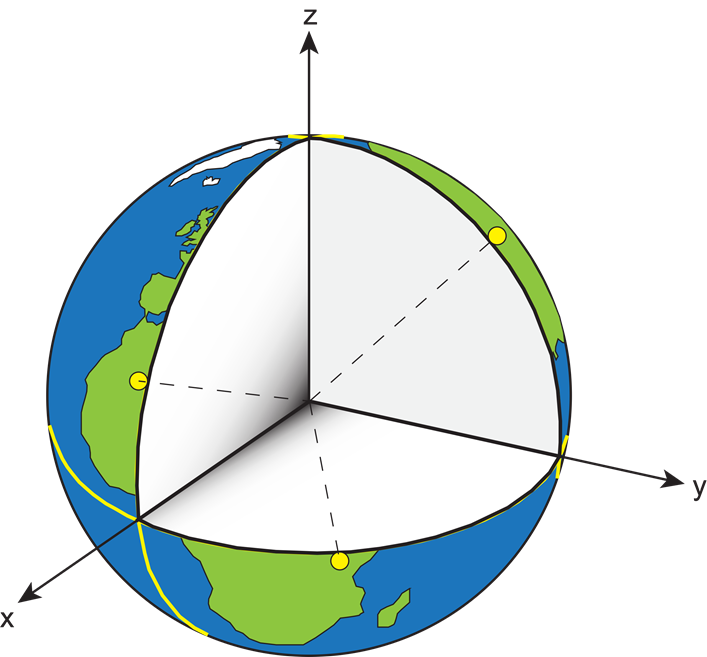 Realization of ITRF2020
Realization of ITRF2020
NGS’s contribution
International GNSS Service (IGS) 3rd Reprocessing Campaign (repro3)

NGS processed data from ~800 stations 

1 January 1994 through 26 November 2022 (10556 days of data)
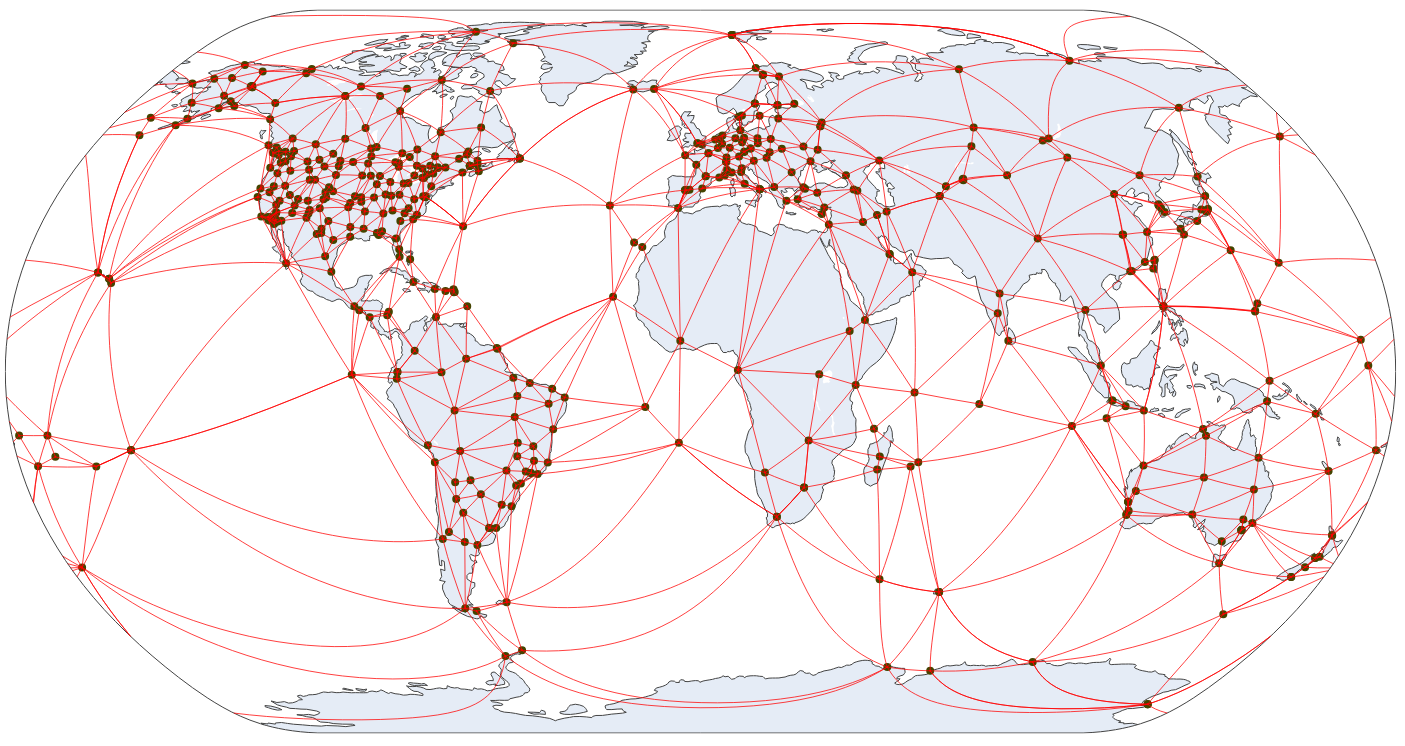 Repro3 
2020:233
Realization of ITRF2020
NGS’s contribution
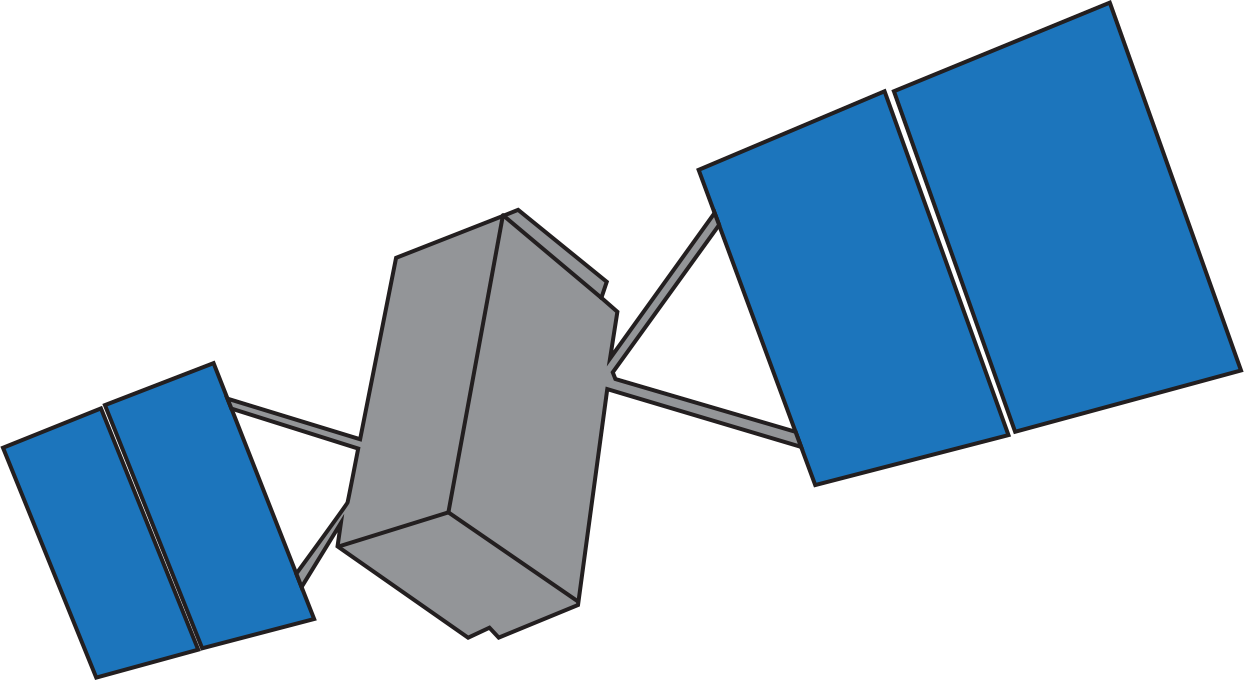 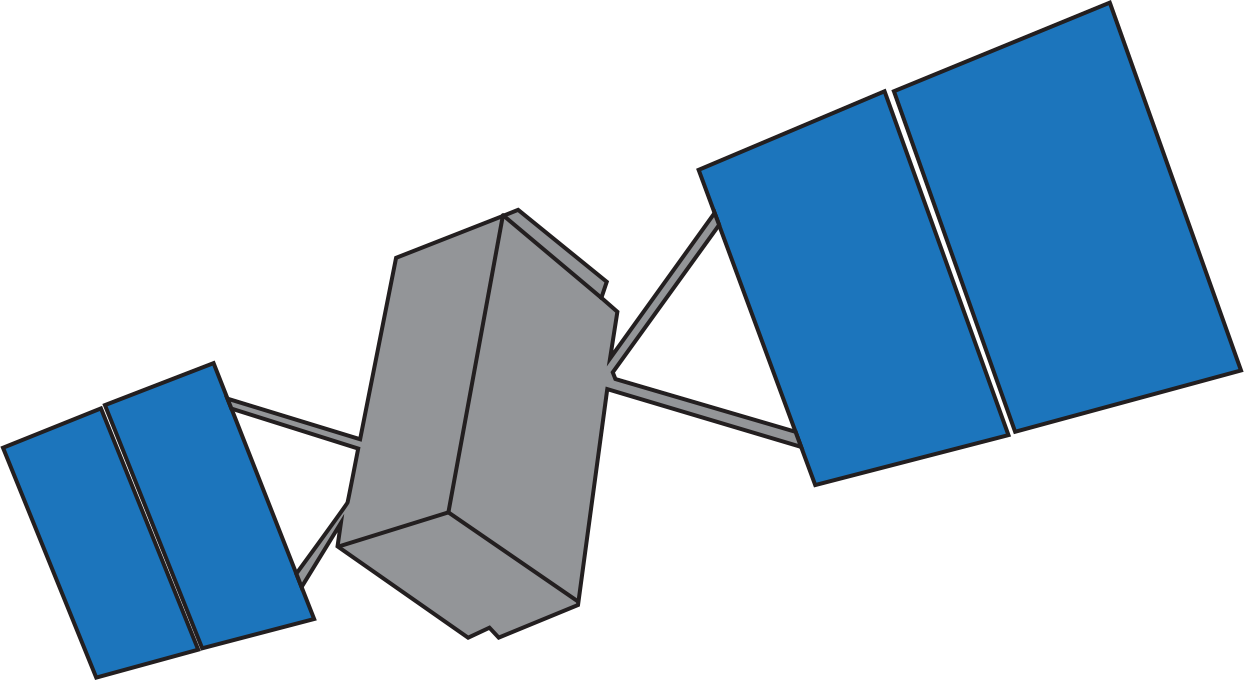 International GNSS Service (IGS) 3rd Reprocessing Campaign (repro3)

NGS processed data from ~800 stations 

1 January 1994 through 26 November 2022 (10556 days of data)
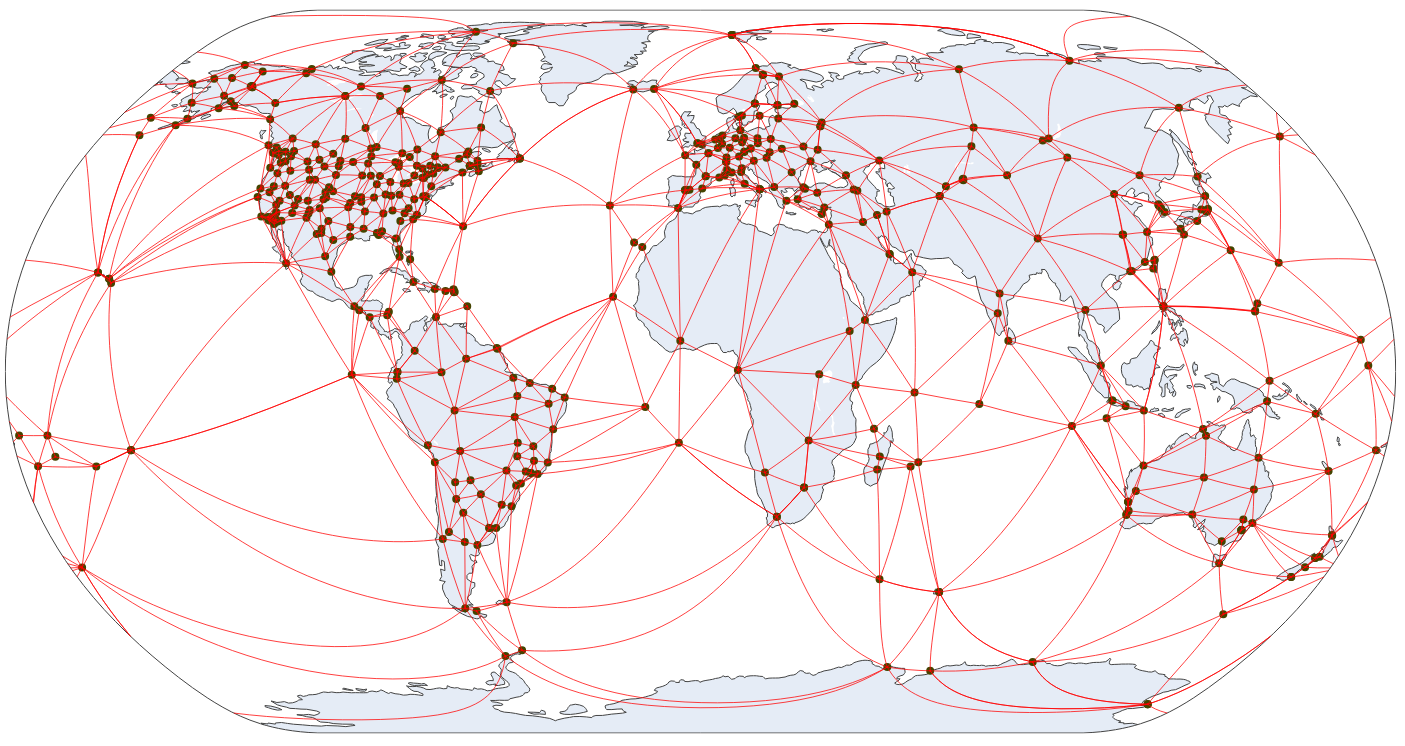 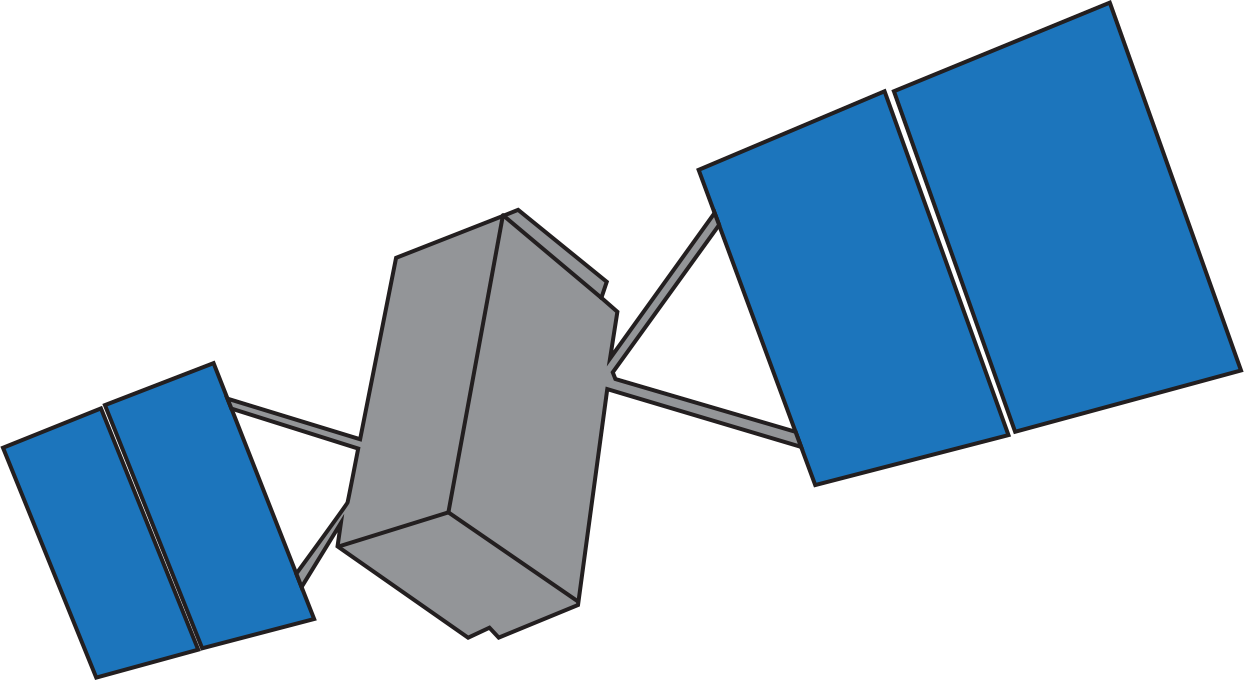 Repro3 
2020:233
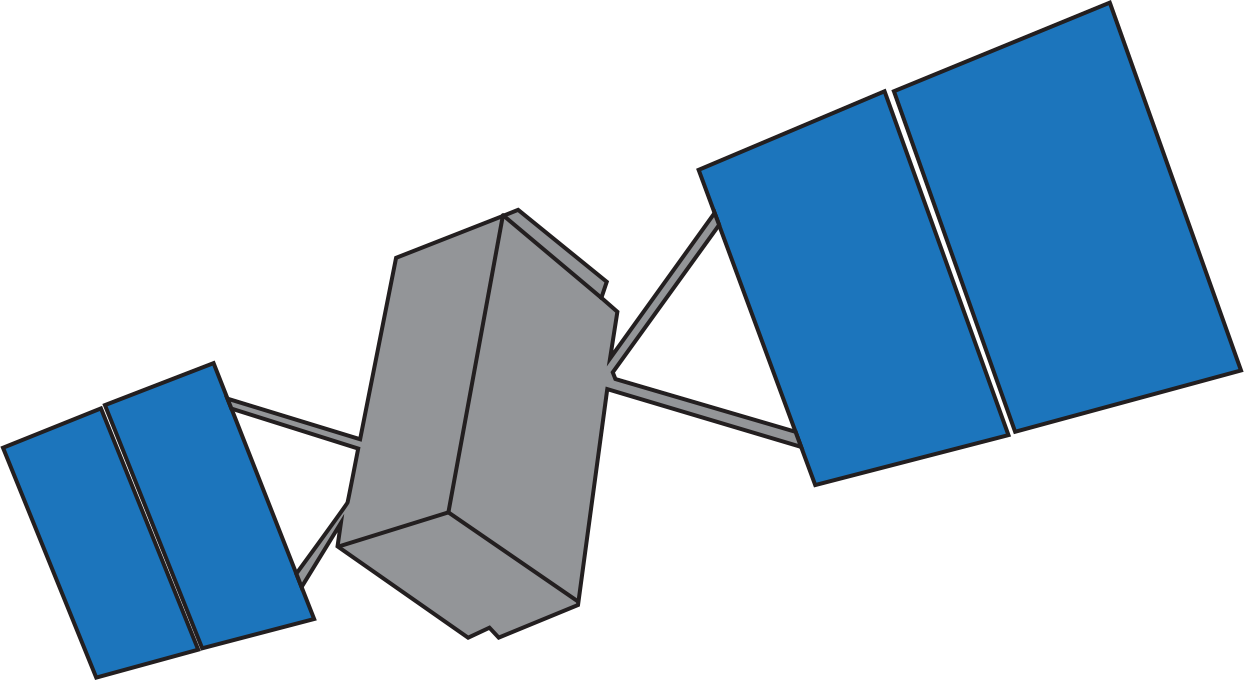 Realization of ITRF2020
NGS’s contribution
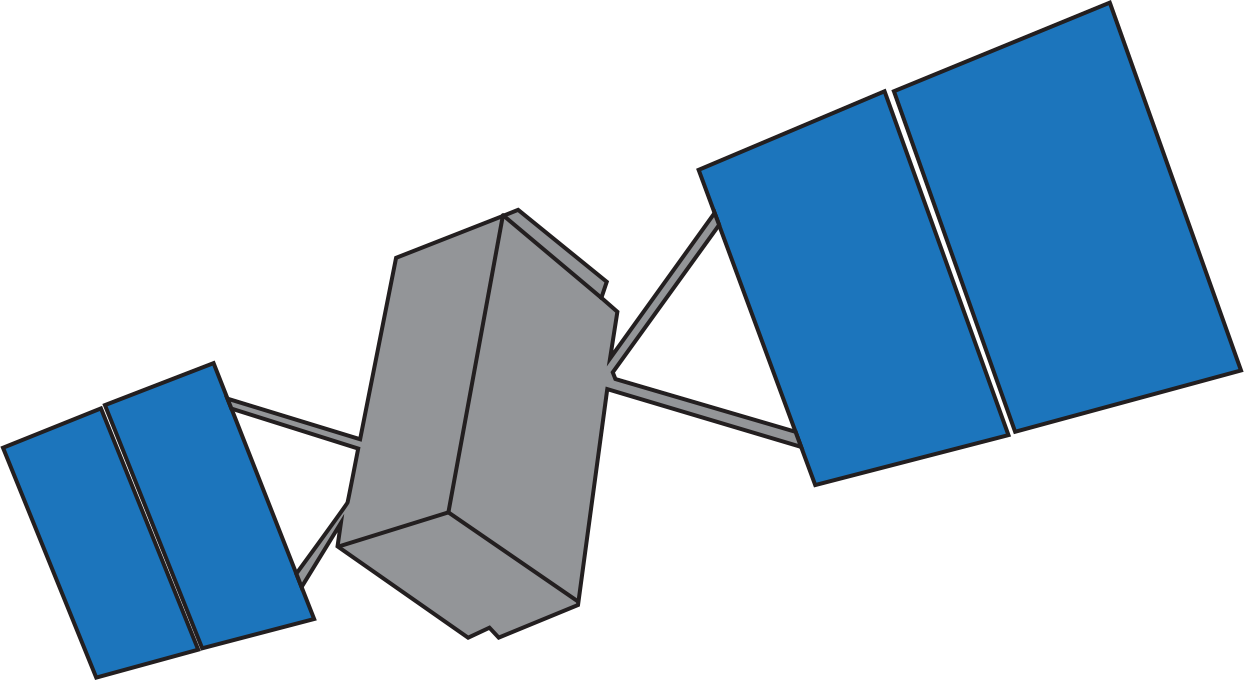 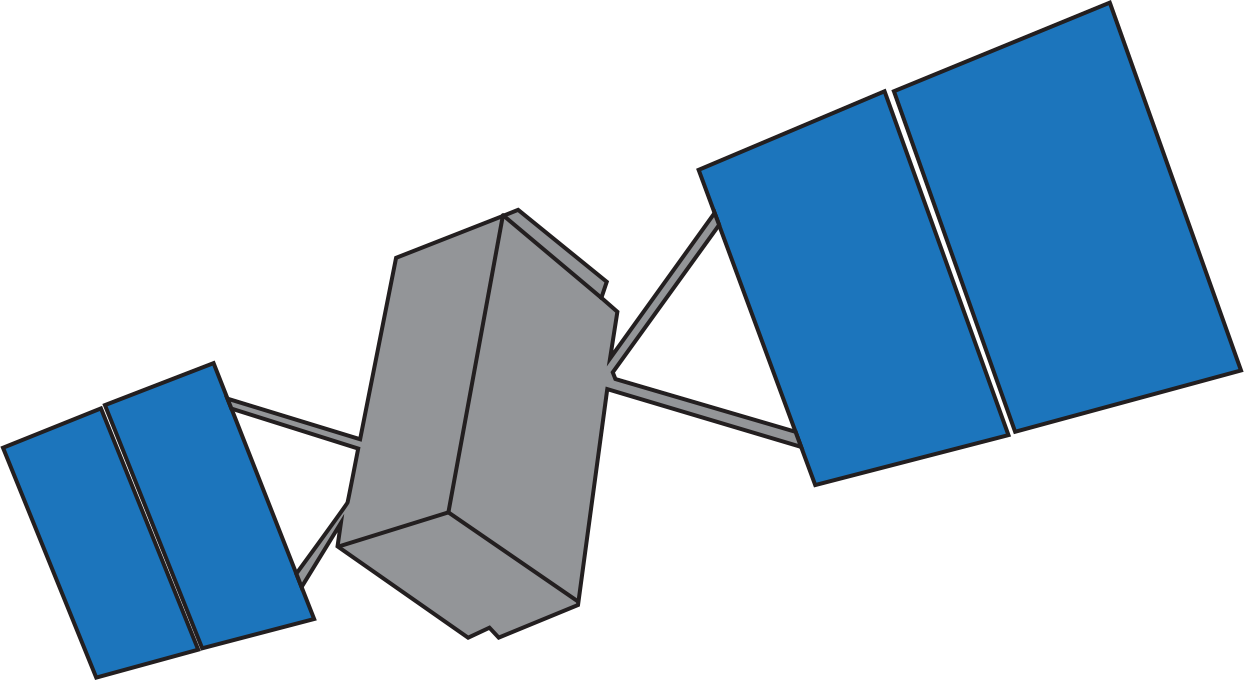 International GNSS Service (IGS) 3rd Reprocessing Campaign (repro3)

NGS processed data from ~800 stations 

1 January 1994 through 26 November 2022 (10556 days of data)
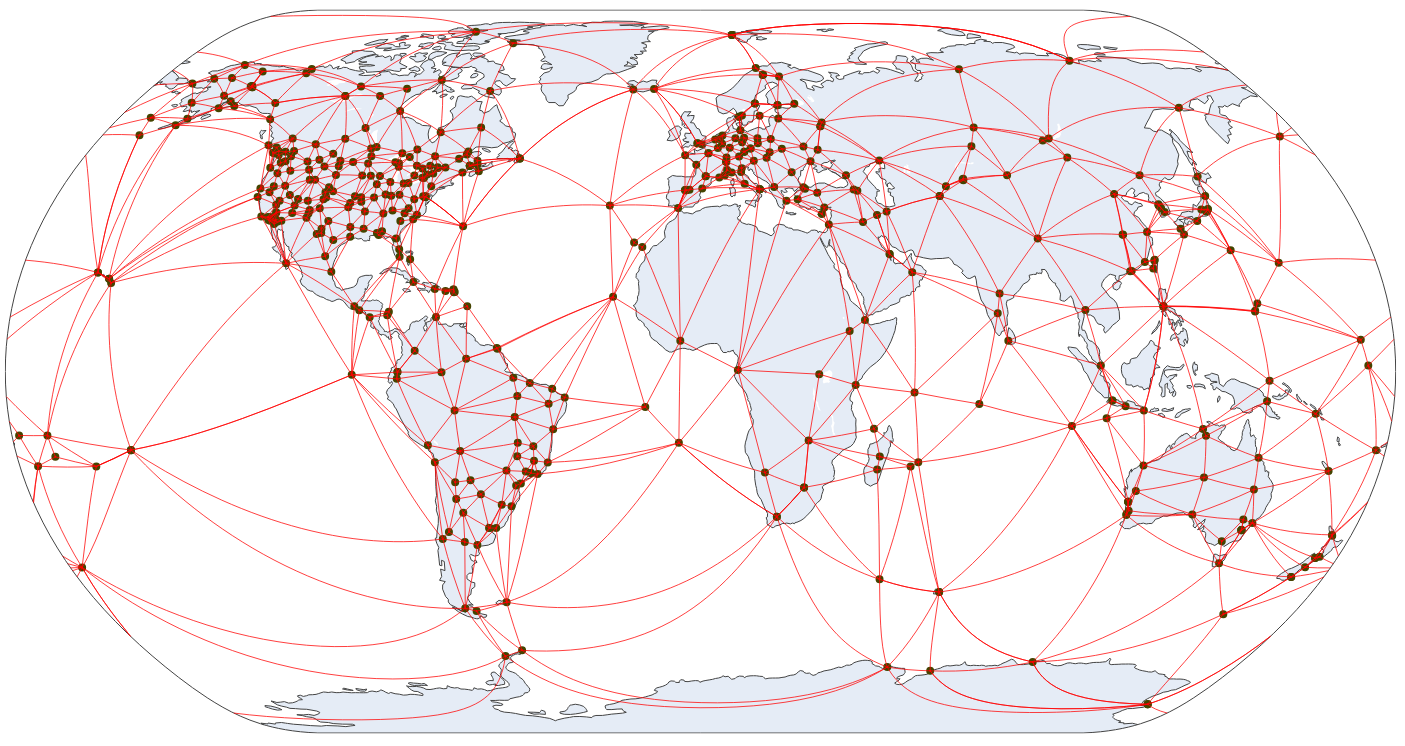 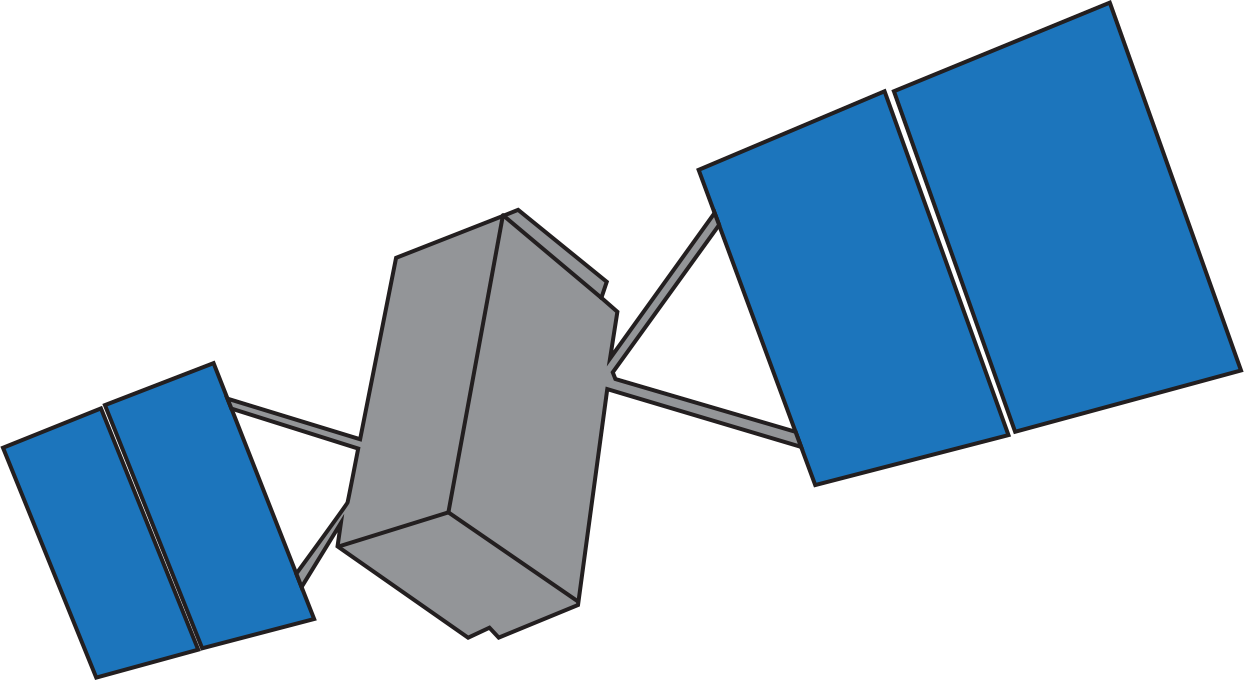 Repro3 
2020:233
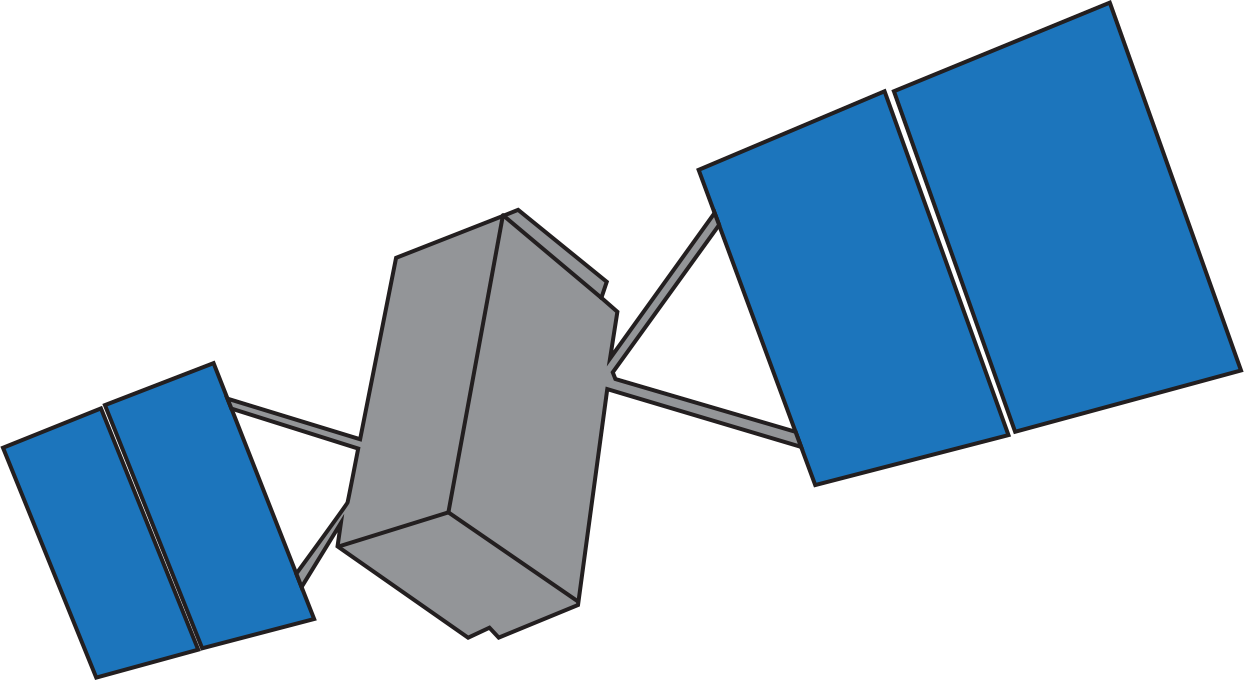 Realization of ITRF2020
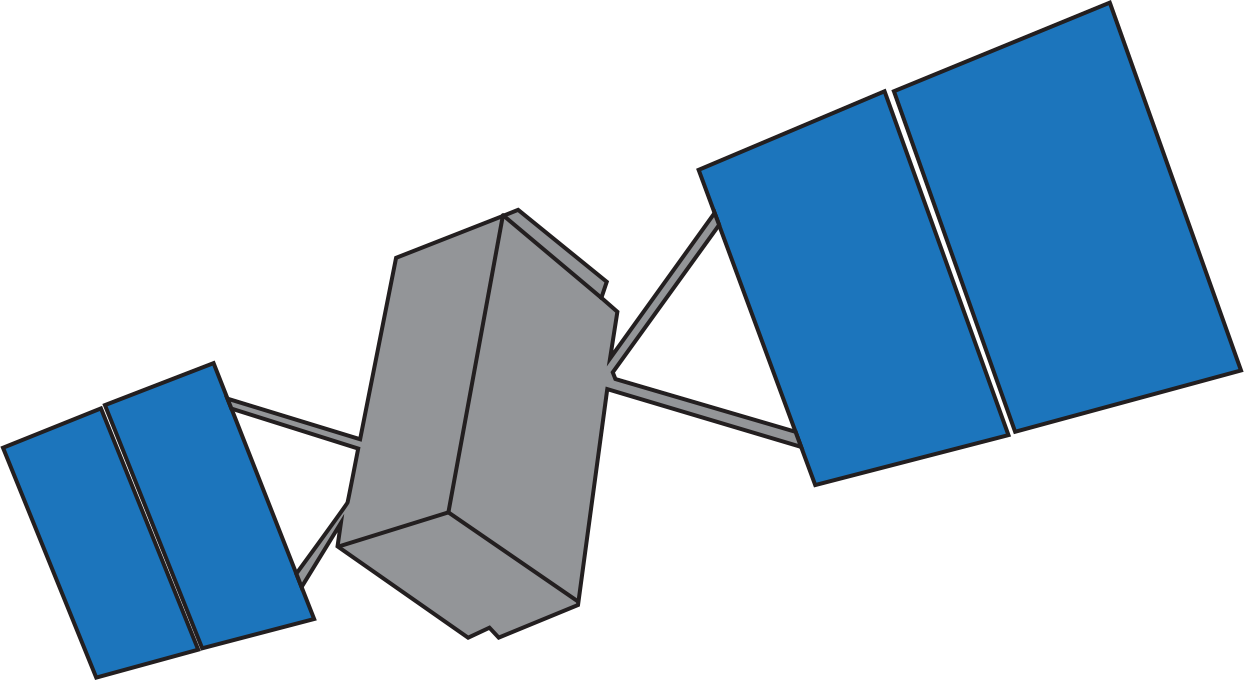 A global effort
WHU
IGS
ITRF2020
ULR
IGN
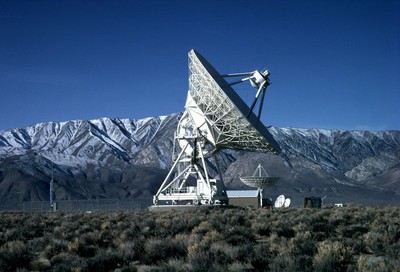 TUG
IVS
NGS
Local Ties
Steve Breidenbach from NGS at Monument Peak
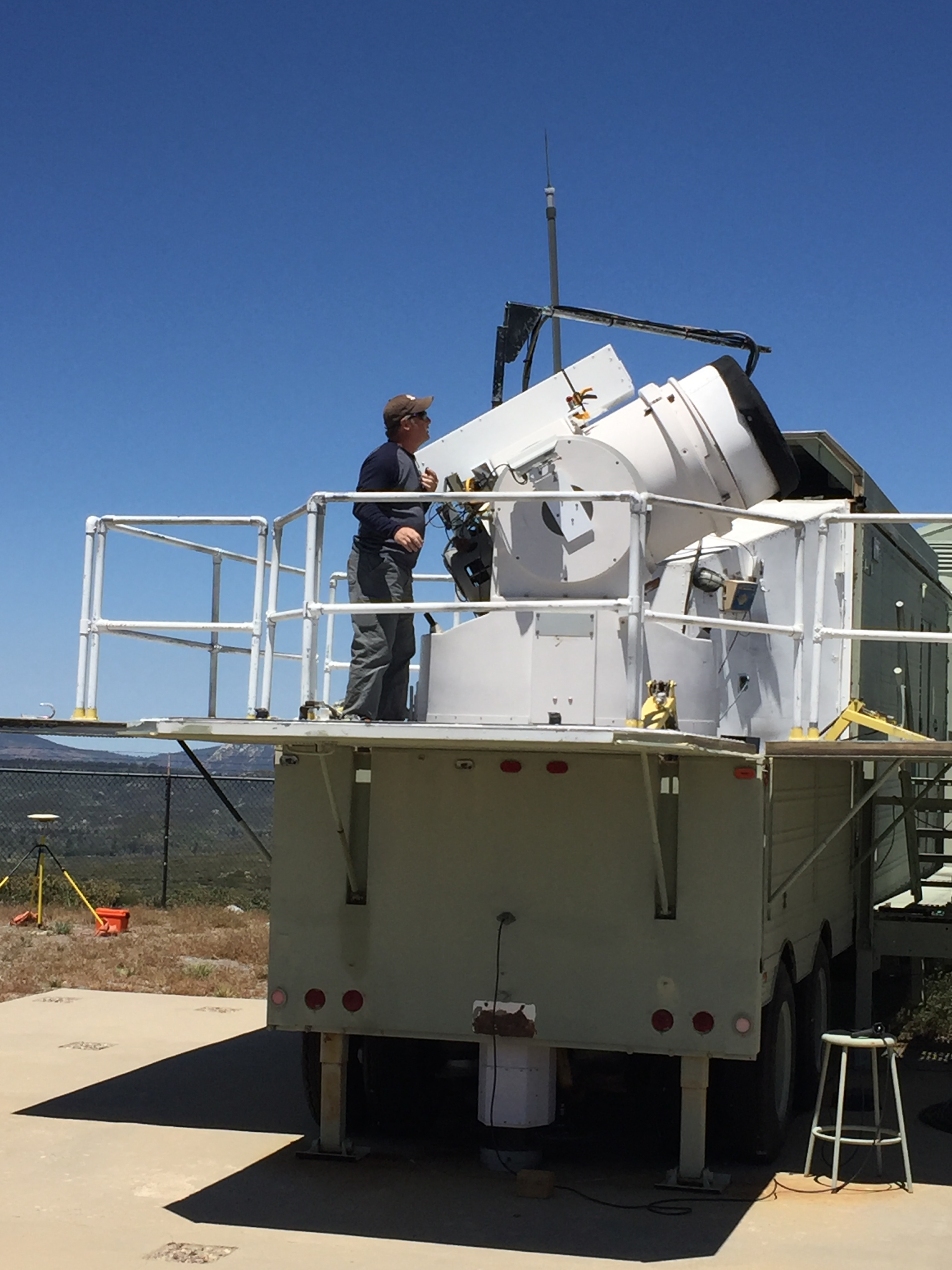 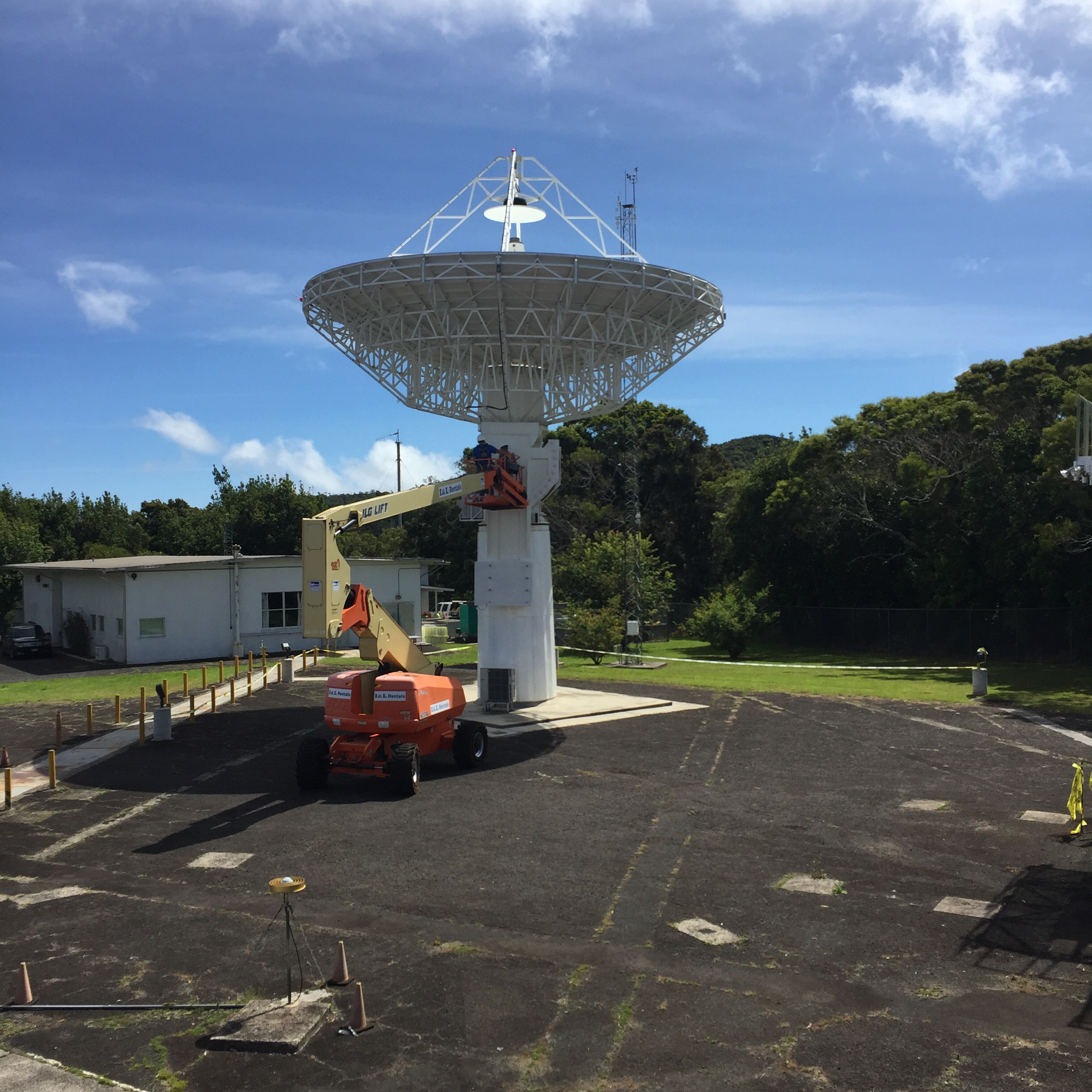 MIT
IDS
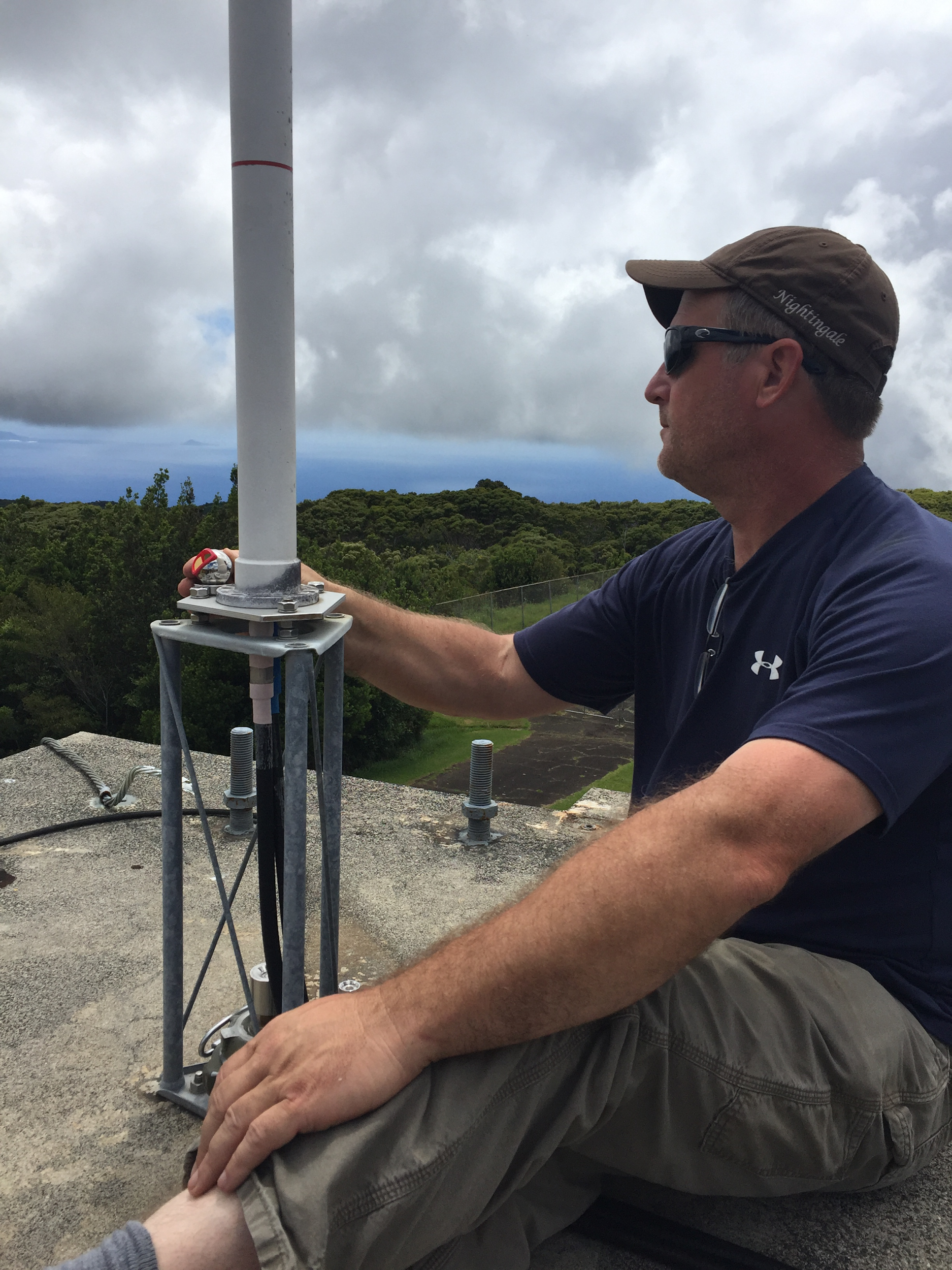 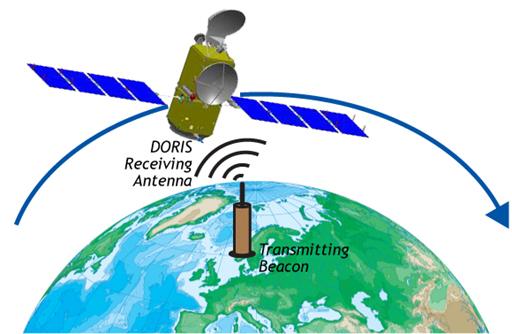 JPL
GRG
Steve B. at (KOKB), DORIS (left) and VLBI (above)
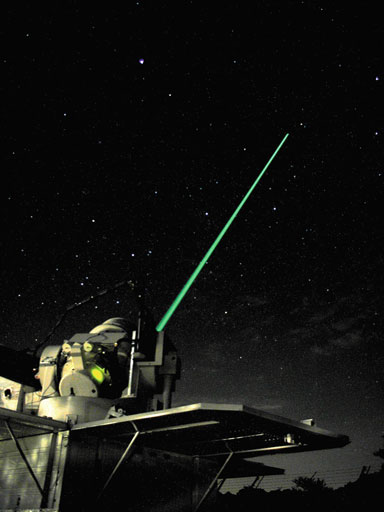 GFZ
ILRS
ESA
https://itrf.ign.fr/en/solutions/ITRF2020
CODE
[Speaker Notes: Mention that]
Aligning MYCS3 to ITRF2020
Aligning MYCS3 with ITRF2020
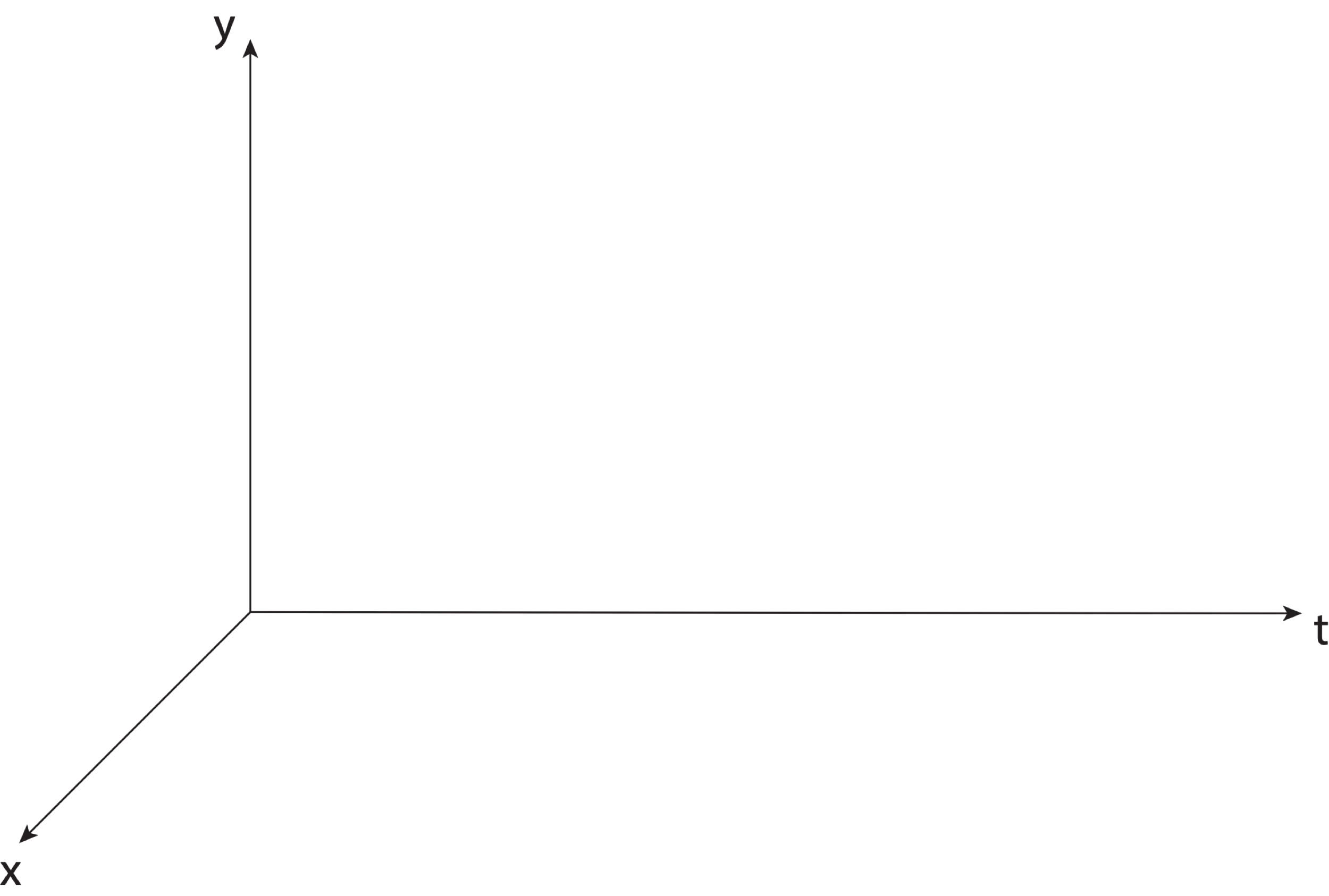 Steve Breidenbach from NGS at Monument Peak
[Speaker Notes: Mention that]
Aligning MYCS3 with ITRF2020
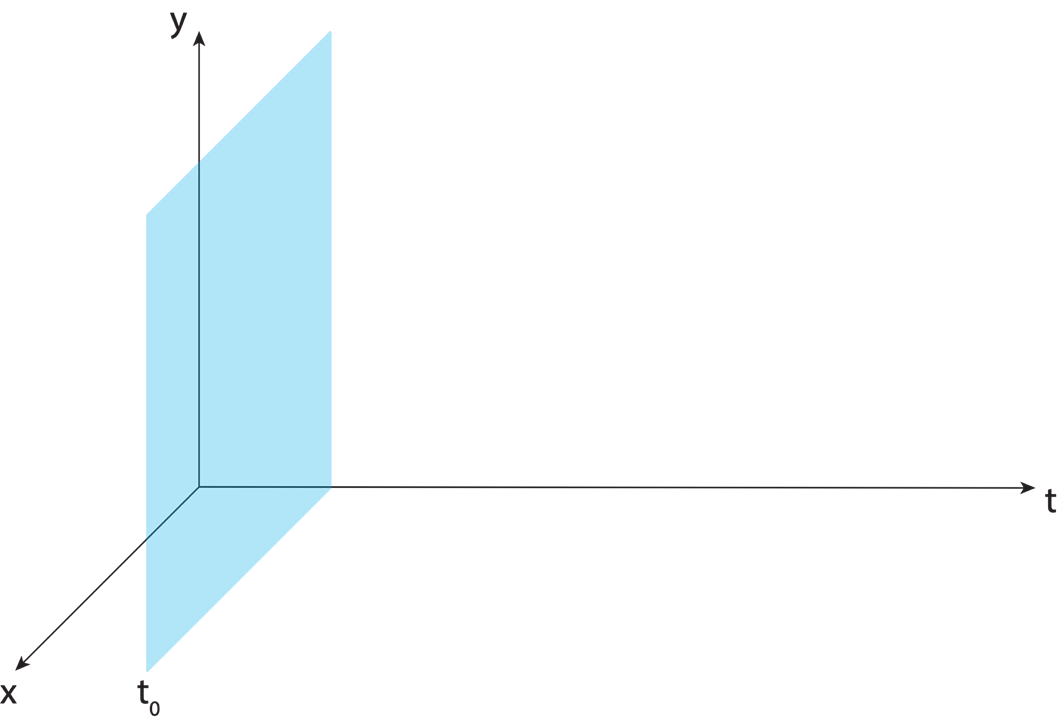 Steve Breidenbach from NGS at Monument Peak
[Speaker Notes: Mention that]
Aligning MYCS3 with ITRF2020
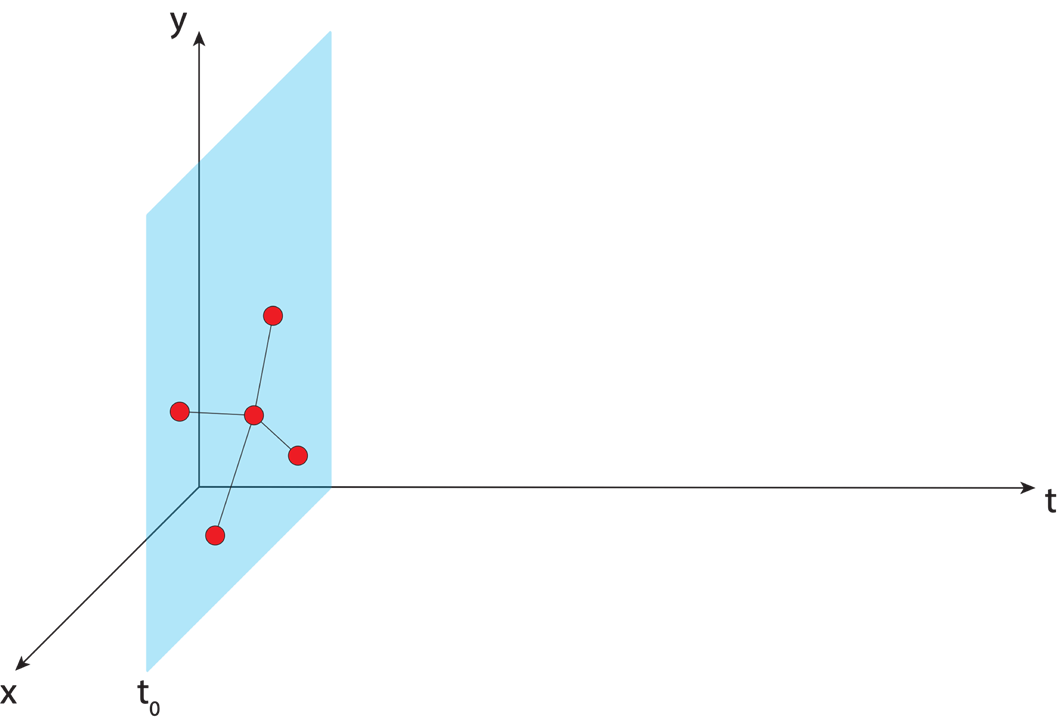 IGS GNSS station
Steve Breidenbach from NGS at Monument Peak
[Speaker Notes: Mention that]
Aligning MYCS3 with ITRF2020
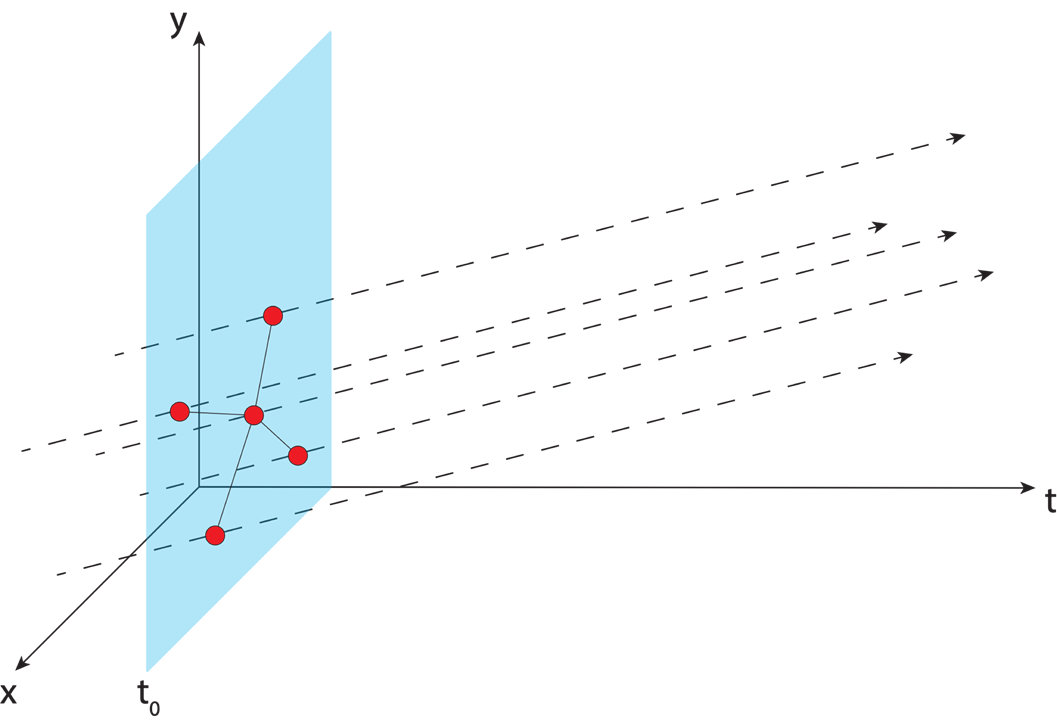 IGS GNSS station
station trajectory
Steve Breidenbach from NGS at Monument Peak
[Speaker Notes: Mention that]
Aligning MYCS3 with ITRF2020
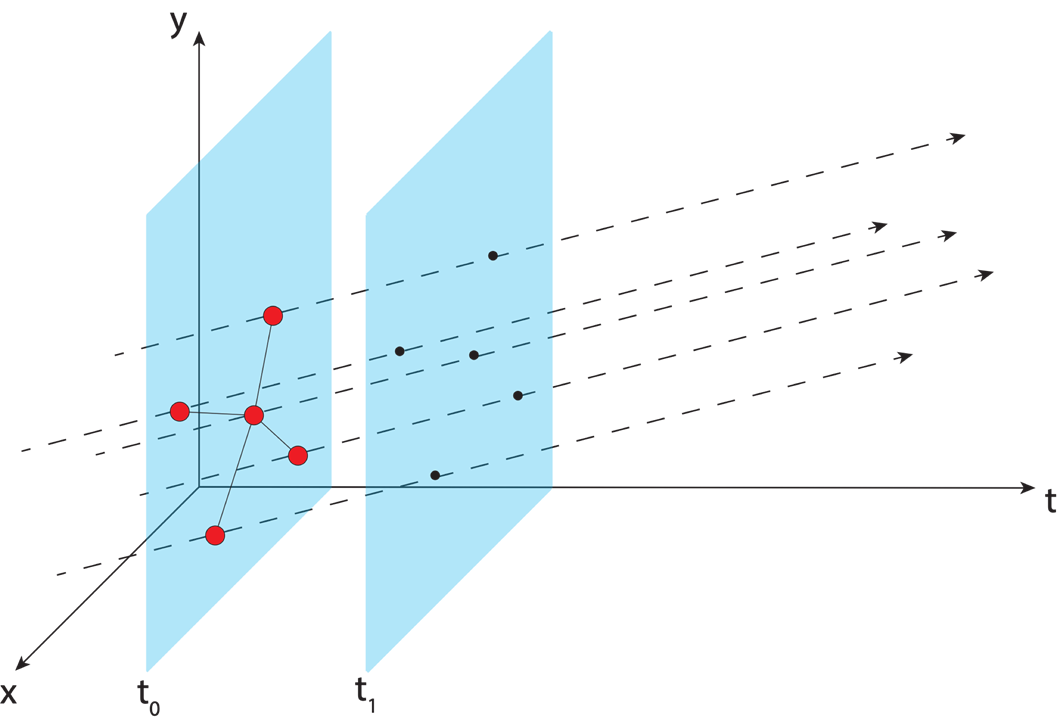 IGS GNSS station
station trajectory
projected IGS station position
Steve Breidenbach from NGS at Monument Peak
[Speaker Notes: Mention that]
Aligning MYCS3 with ITRF2020
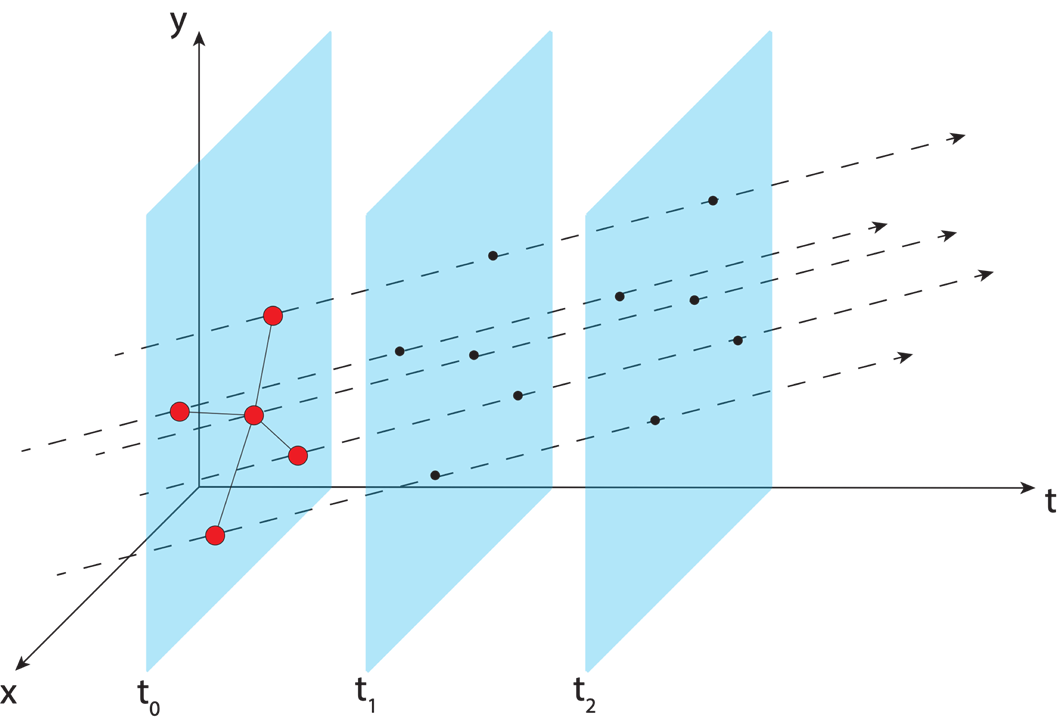 IGS GNSS station
station trajectory
projected IGS station position
Steve Breidenbach from NGS at Monument Peak
[Speaker Notes: Mention that]
Aligning MYCS3 with ITRF2020
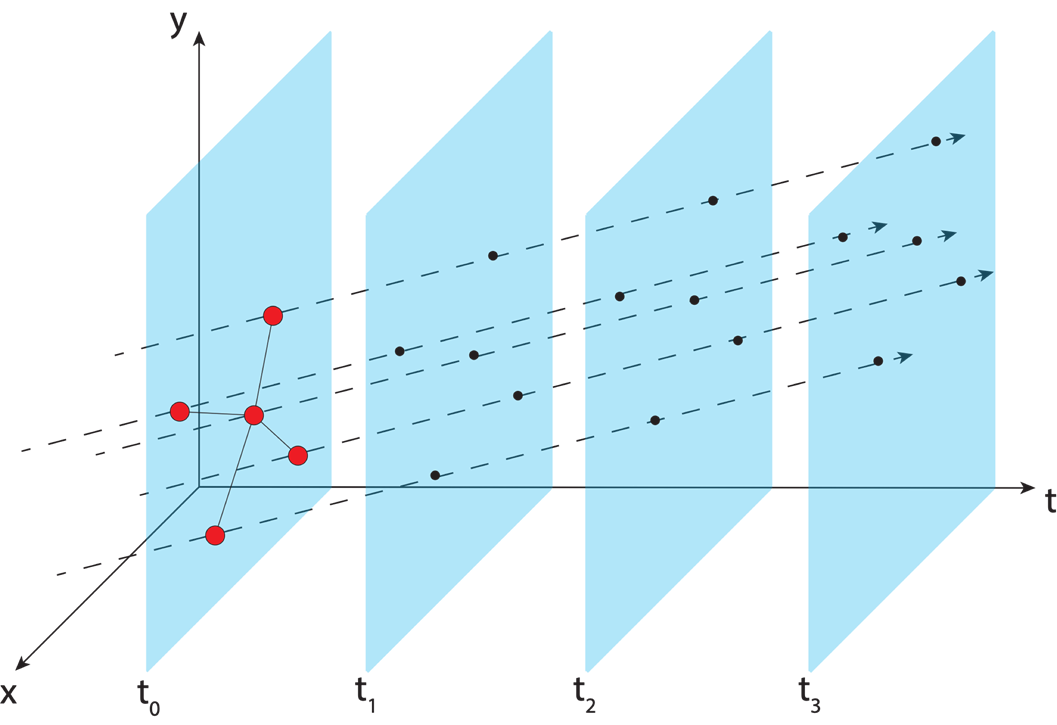 IGS GNSS station
station trajectory
projected IGS station position
Steve Breidenbach from NGS at Monument Peak
[Speaker Notes: Mention that]
Aligning MYCS3 with ITRF2020
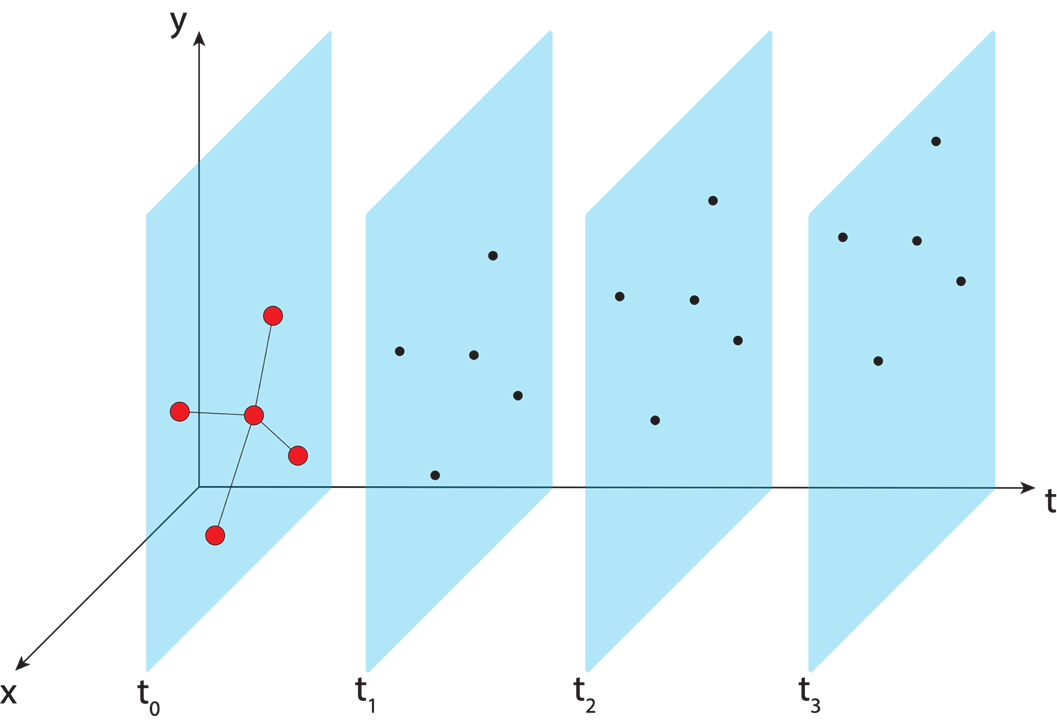 IGS GNSS station
station trajectory
projected IGS station position
Steve Breidenbach from NGS at Monument Peak
[Speaker Notes: Mention that]
Aligning MYCS3 with ITRF2020
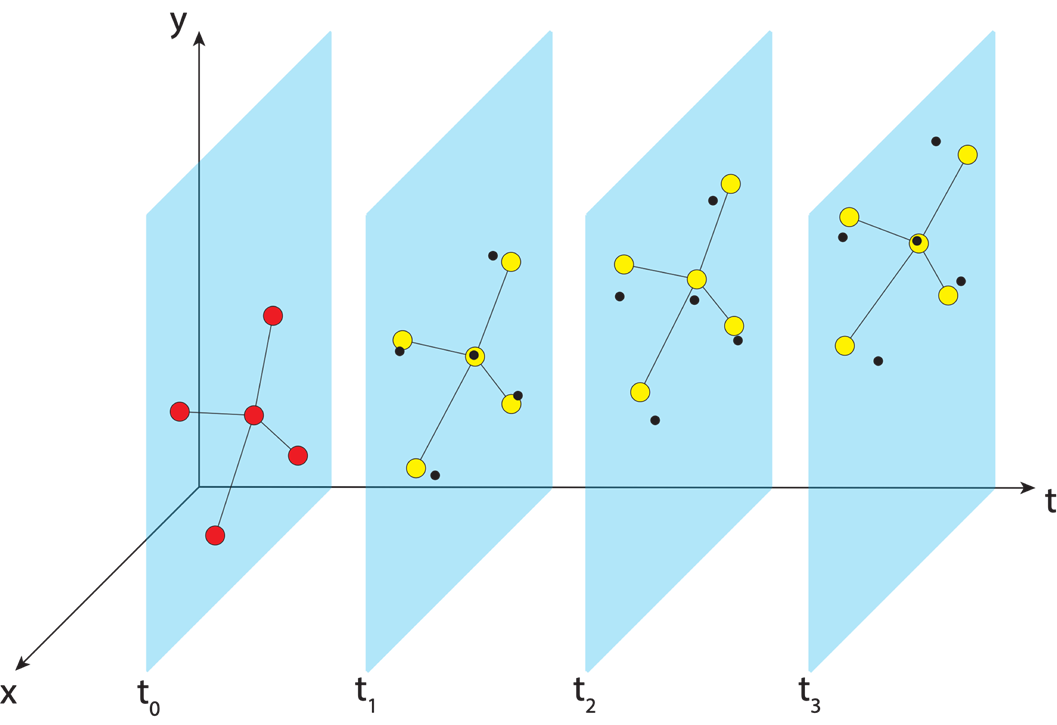 IGS GNSS station
station trajectory
projected IGS station position
Steve Breidenbach from NGS at Monument Peak
NGS estimate of IGS station position
[Speaker Notes: Mention that]
Aligning MYCS3 with ITRF2020
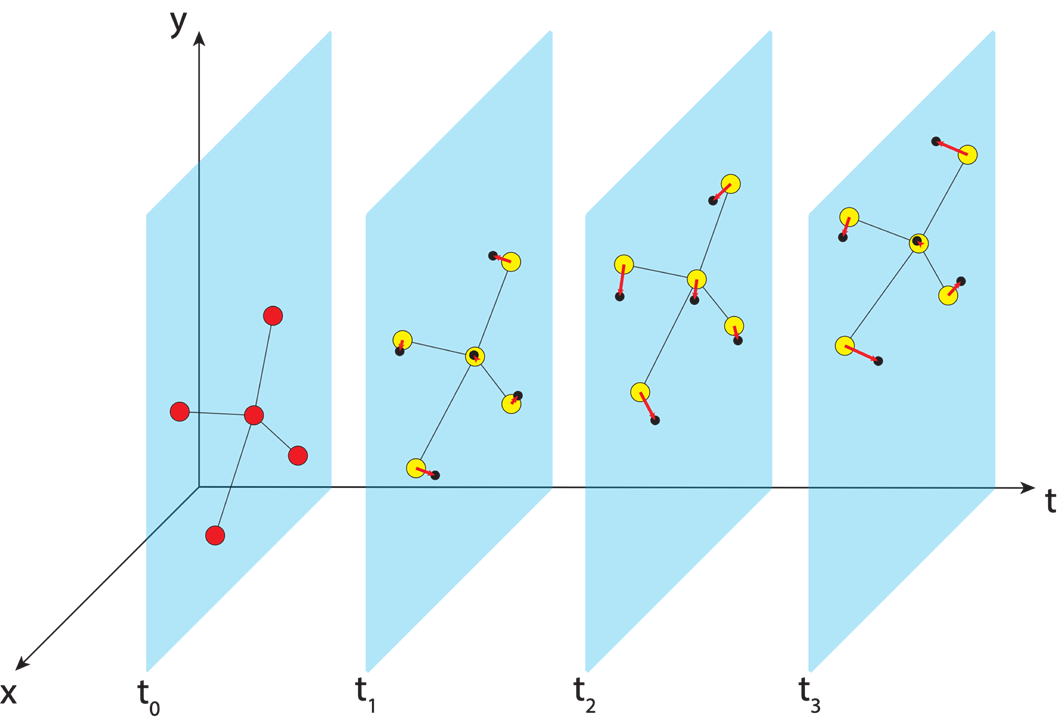 IGS GNSS station
station trajectory
projected IGS station position
Steve Breidenbach from NGS at Monument Peak
NGS estimate of IGS station position
[Speaker Notes: Mention that]
Aligning MYCS3 with ITRF2020
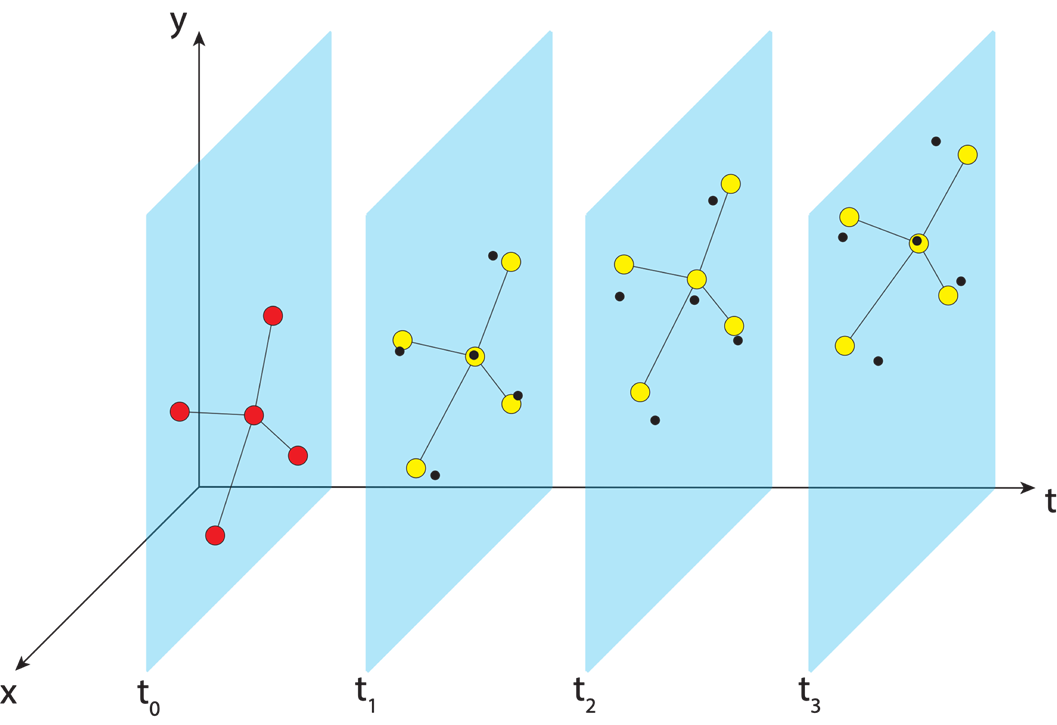 IGS GNSS station
station trajectory
projected IGS station position
Steve Breidenbach from NGS at Monument Peak
NGS estimate of IGS station position
[Speaker Notes: Mention that]
Aligning MYCS3 with ITRF2020
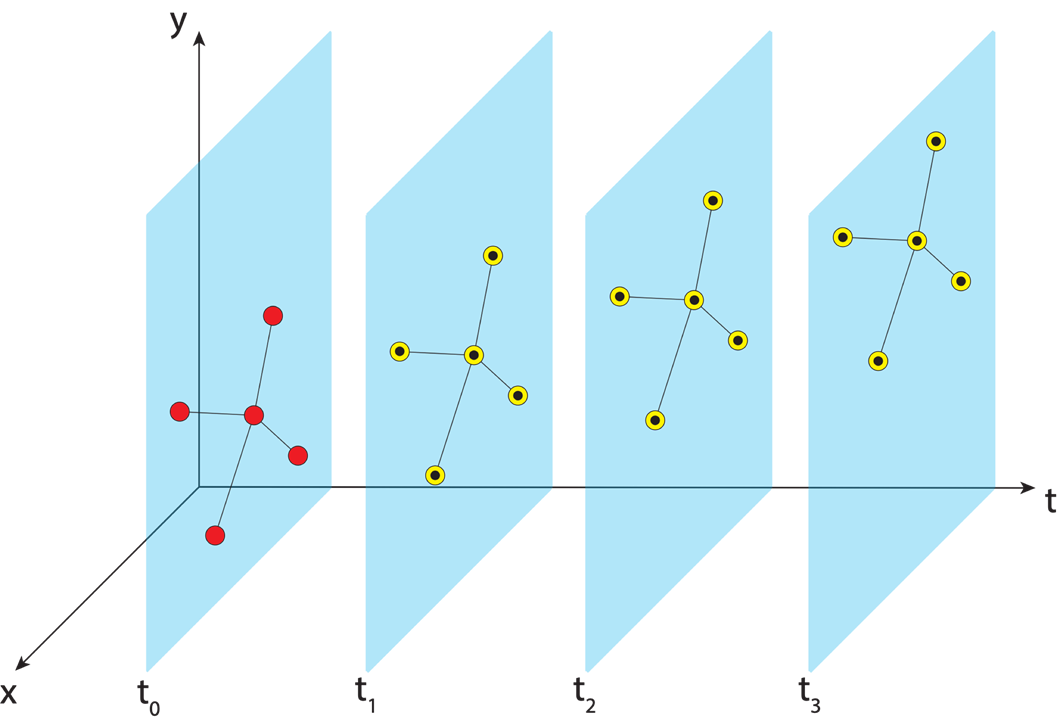 IGS GNSS station
station trajectory
projected IGS station position
Steve Breidenbach from NGS at Monument Peak
NGS estimate of IGS station position
[Speaker Notes: Mention that]
Aligning MYCS3 with ITRF2020
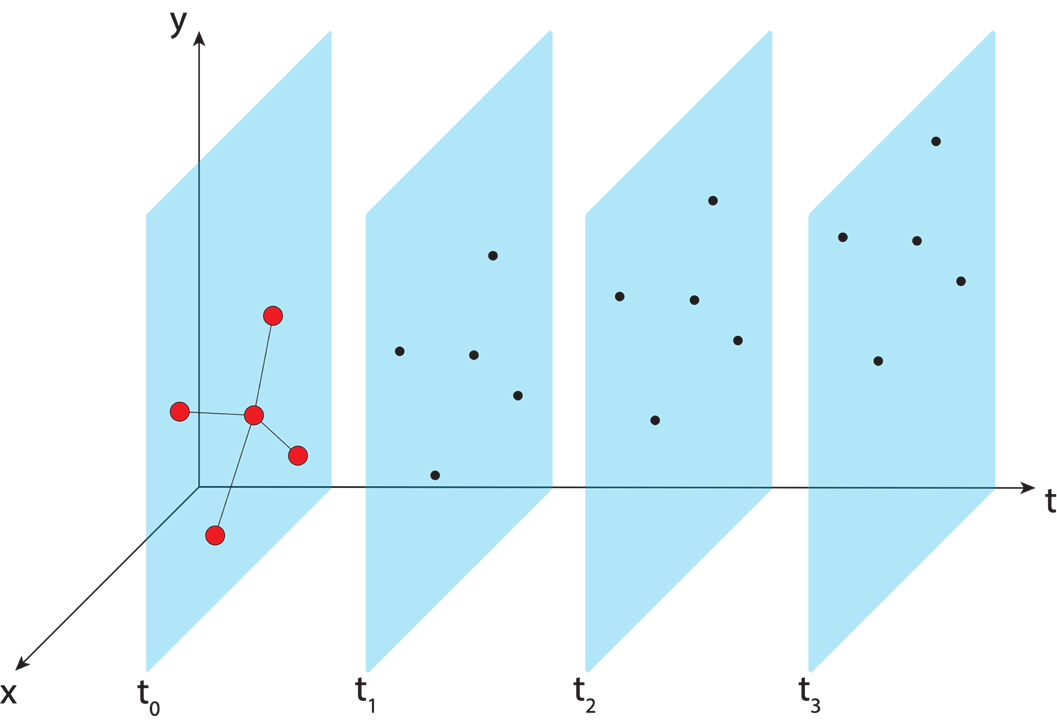 IGS GNSS station
station trajectory
projected IGS station position
Steve Breidenbach from NGS at Monument Peak
NGS estimate of IGS station position
[Speaker Notes: Mention that]
Aligning MYCS3 with ITRF2020
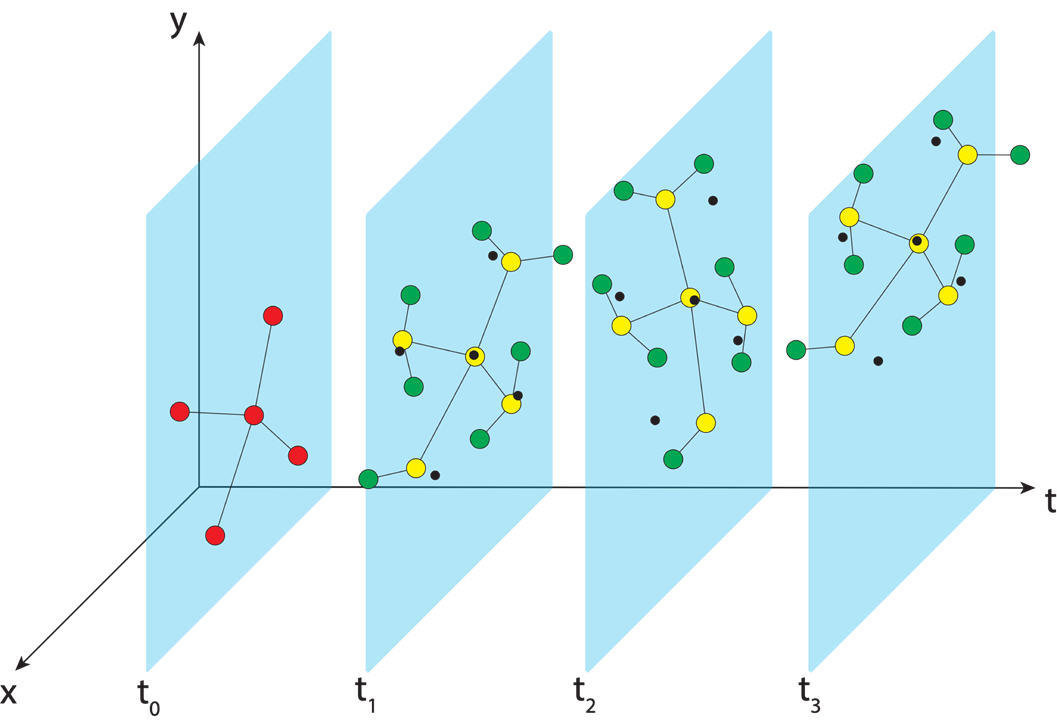 IGS GNSS station
station trajectory
projected IGS station position
Steve Breidenbach from NGS at Monument Peak
NGS estimate of IGS station position
NCN GNSS station
[Speaker Notes: Mention that]
Aligning MYCS3 with ITRF2020
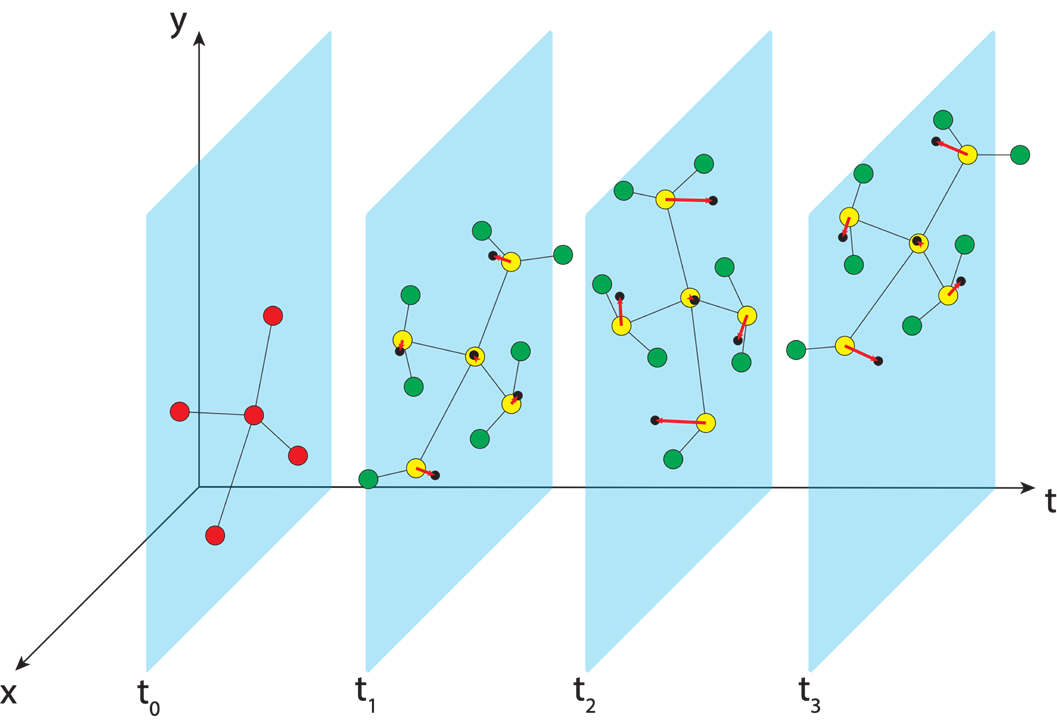 IGS GNSS station
station trajectory
projected IGS station position
Steve Breidenbach from NGS at Monument Peak
NGS estimate of IGS station position
NCN GNSS station
[Speaker Notes: Mention that]
Aligning MYCS3 with ITRF2020
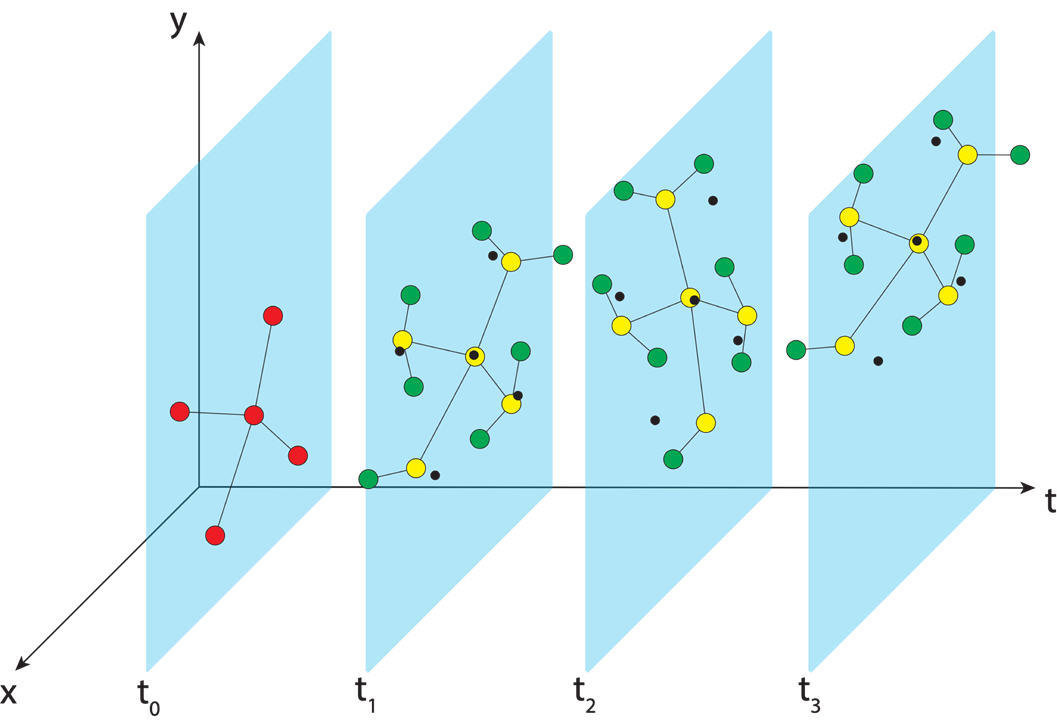 IGS GNSS station
station trajectory
projected IGS station position
Steve Breidenbach from NGS at Monument Peak
NGS estimate of IGS station position
NCN GNSS station
[Speaker Notes: Mention that]
Aligning MYCS3 with ITRF2020
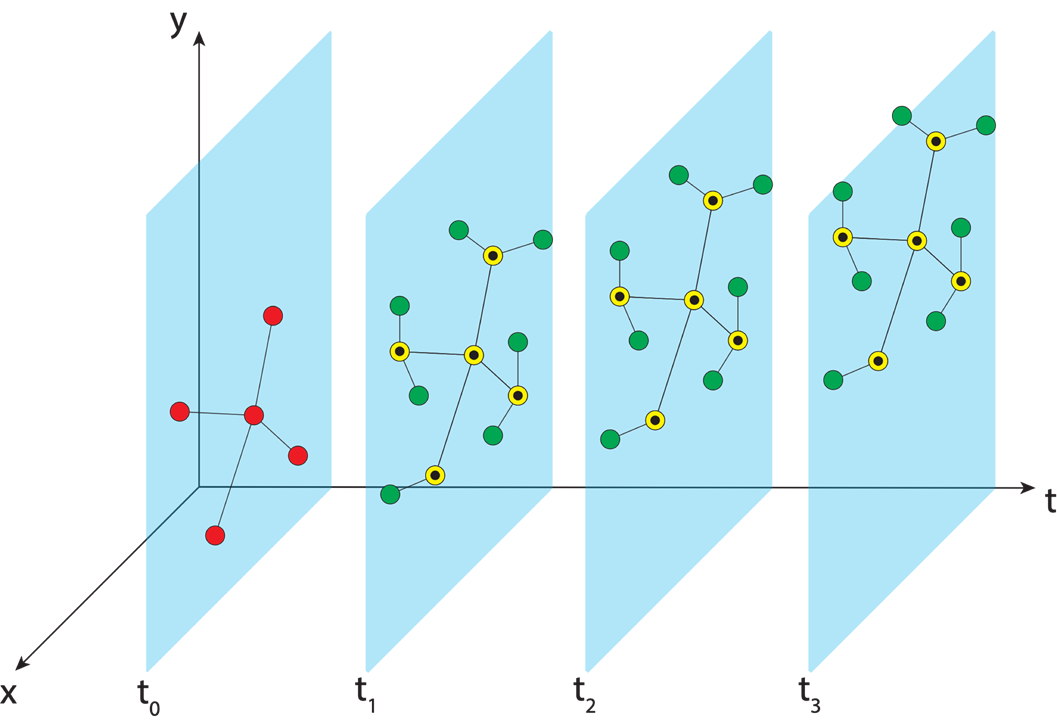 IGS GNSS station
station trajectory
projected IGS station position
Steve Breidenbach from NGS at Monument Peak
NGS estimate of IGS station position
NCN GNSS station
[Speaker Notes: Mention that]
Aligning MYCS3 with ITRF2020
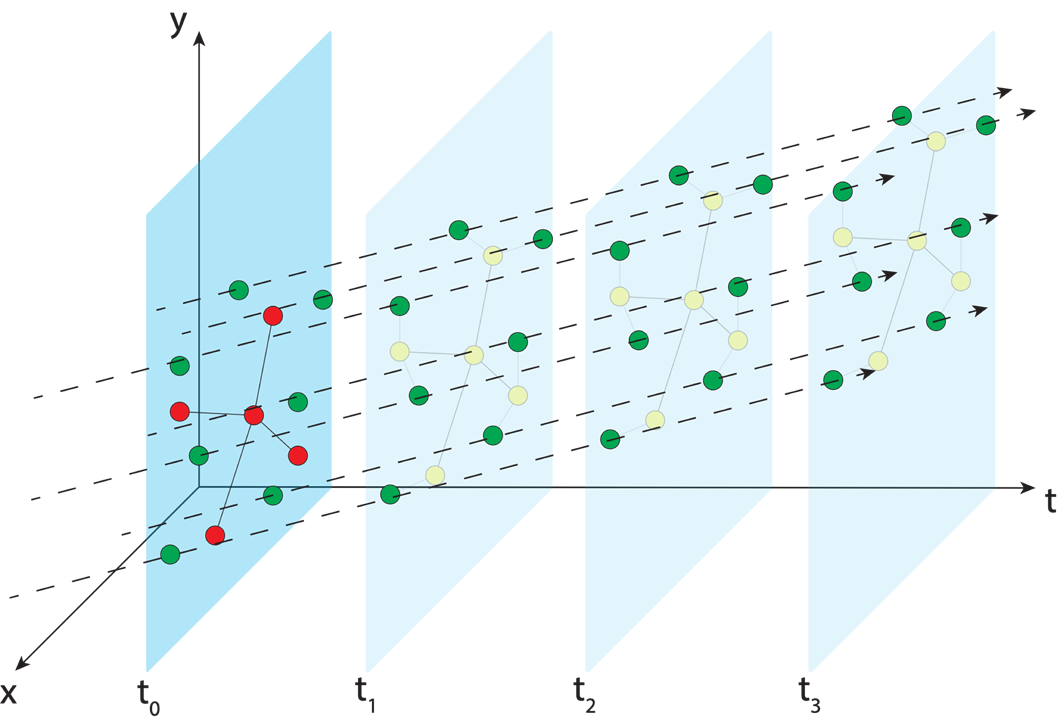 IGS GNSS station
station trajectory
projected IGS station position
Steve Breidenbach from NGS at Monument Peak
NGS estimate of IGS station position
NCN GNSS station
[Speaker Notes: Mention that]
Aligning MYCS3 with ITRF2020
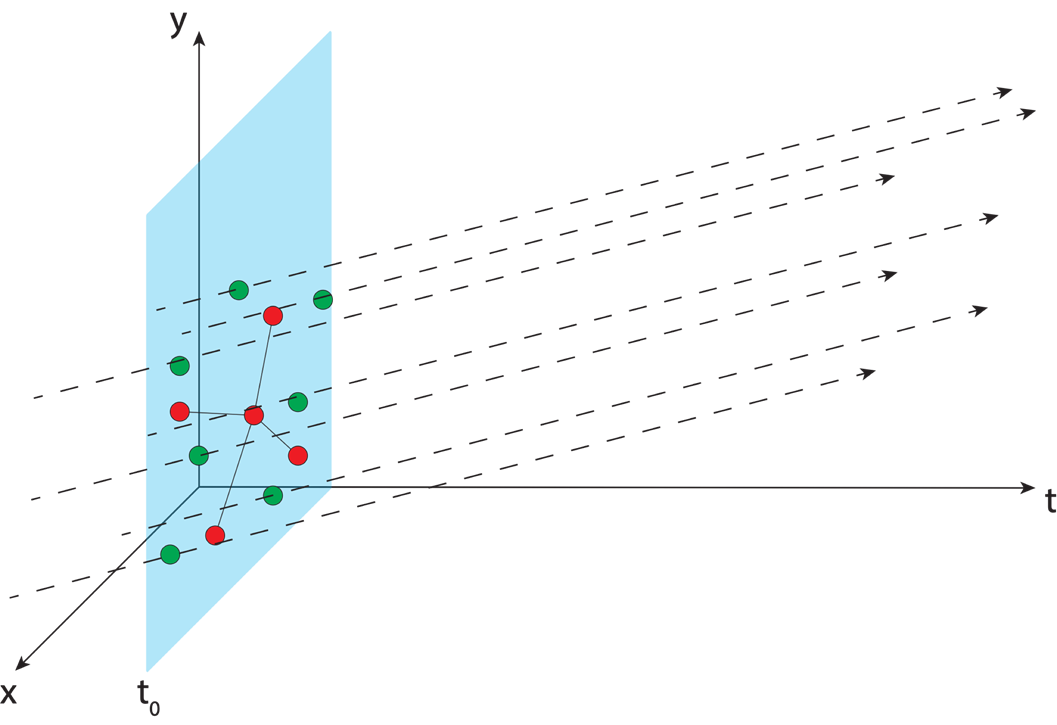 IGS GNSS station
station trajectory
projected IGS station position
Steve Breidenbach from NGS at Monument Peak
NGS estimate of IGS station position
NCN GNSS station
[Speaker Notes: Mention that]
Aligning MYCS3 with ITRF2020
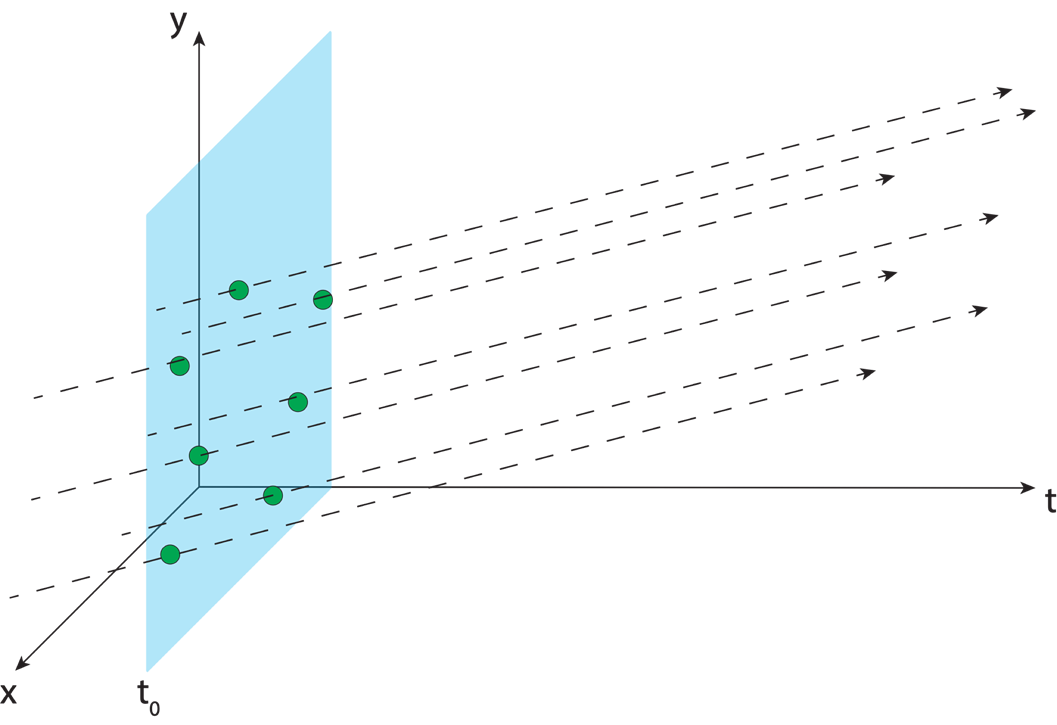 IGS GNSS station
station trajectory
projected IGS station position
Steve Breidenbach from NGS at Monument Peak
NGS estimate of IGS station position
NCN GNSS station
[Speaker Notes: Mention that]
Aligning MYCS3 with ITRF2020
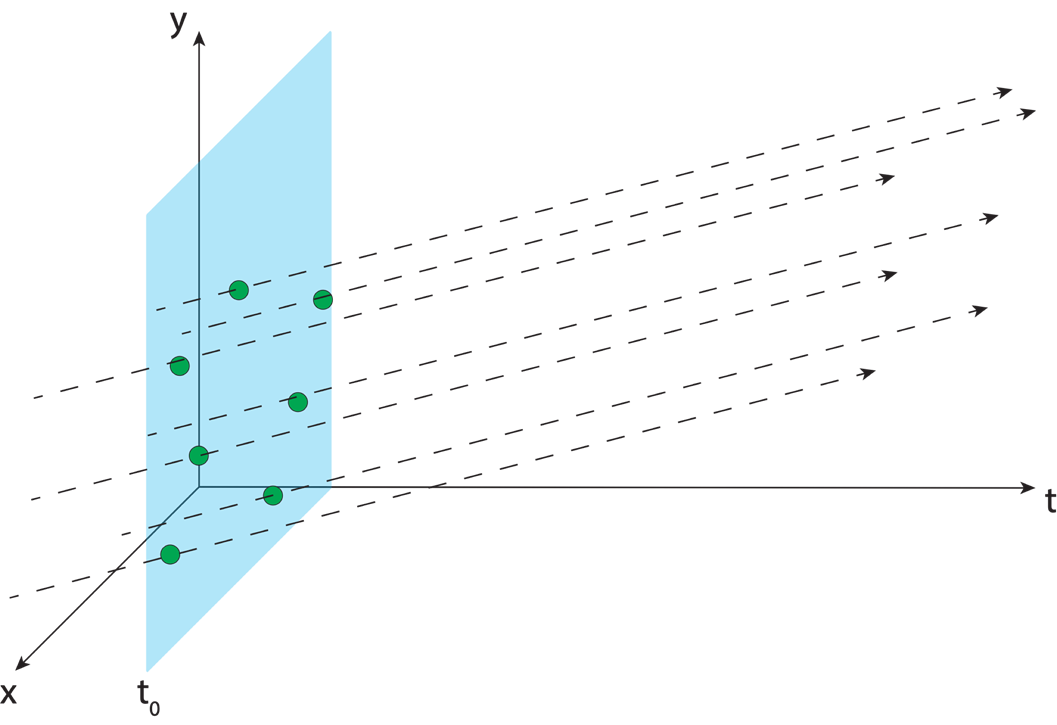 IGS GNSS station
station trajectory
projected IGS station position
Steve Breidenbach from NGS at Monument Peak
NGS estimate of IGS station position
NCN GNSS station
CATREF Software - Zuheir Altamimi, 
Patrick Sillard & Claude Boucher.
[Speaker Notes: Mention that]
Aligning MYCS3 with ITRF2020
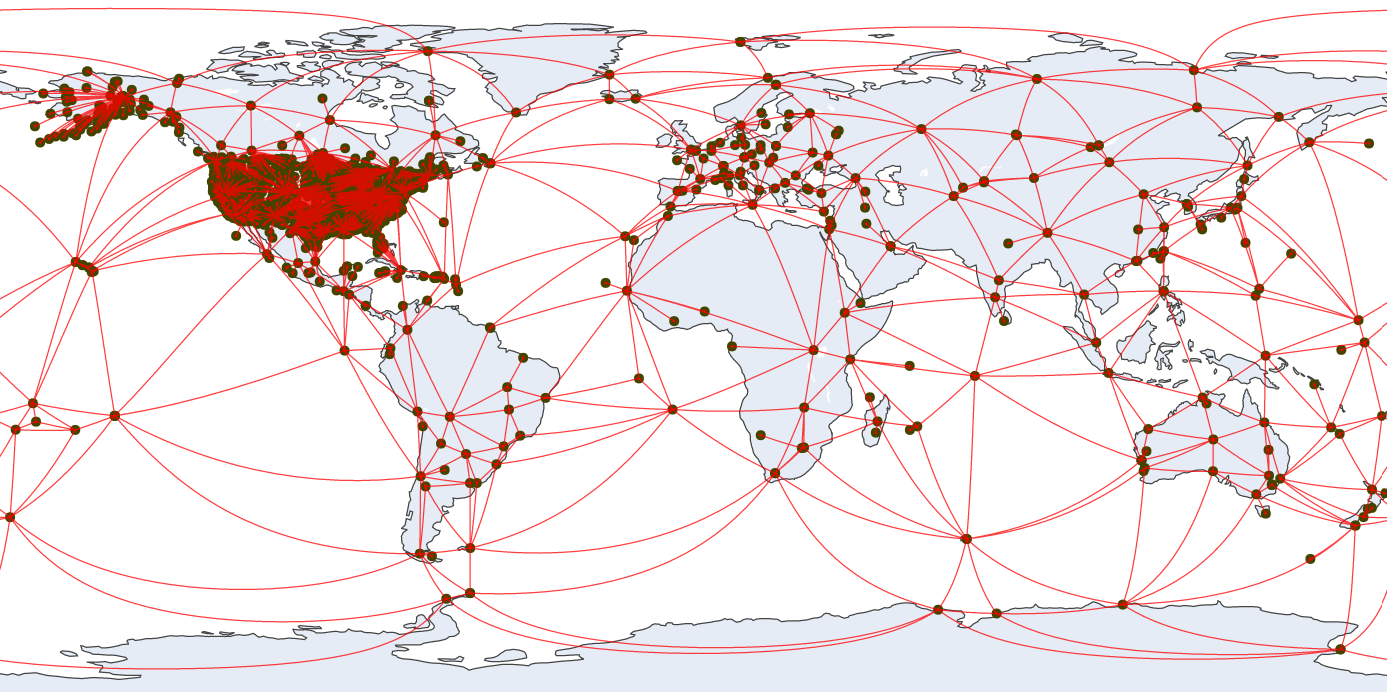 Steve Breidenbach from NGS at Monument Peak
Day 2020:233
[Speaker Notes: Mention that]
Aligning MYCS3 with ITRF2020
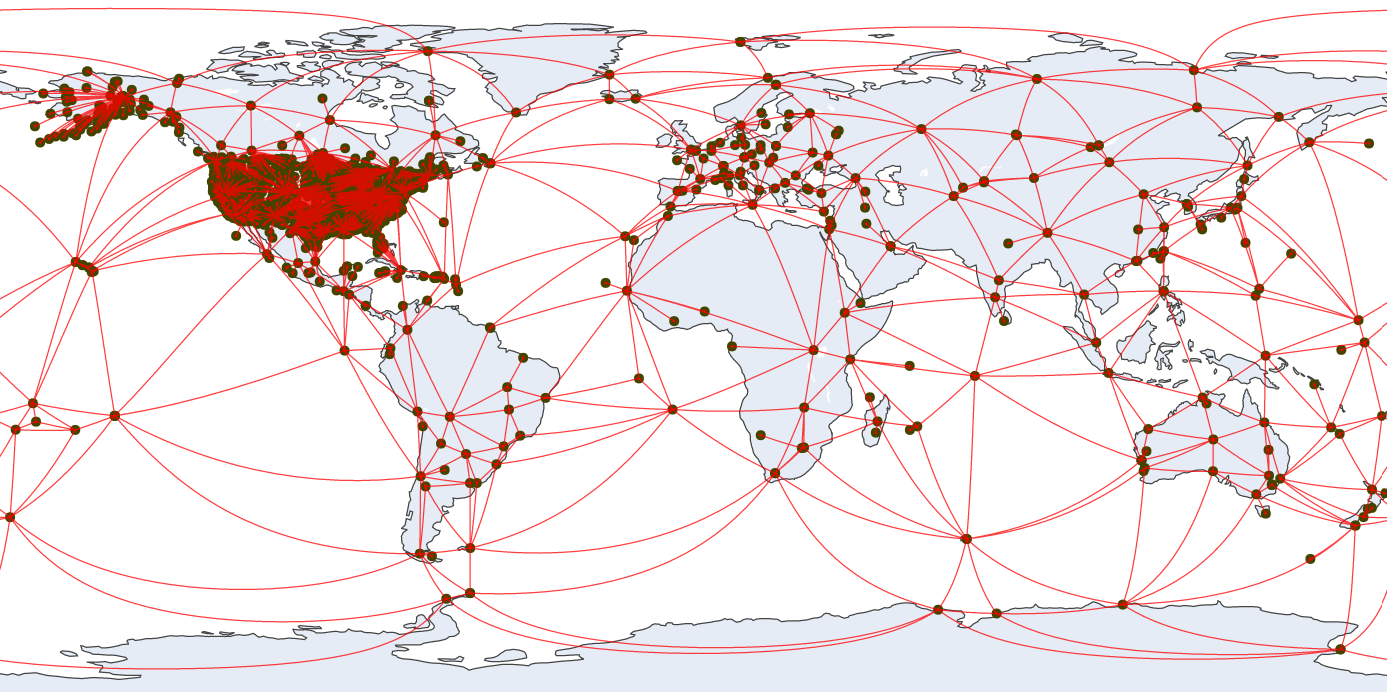 Steve Breidenbach from NGS at Monument Peak
Day 2020:233
[Speaker Notes: Mention that]
Aligning MYCS3 with ITRF2020
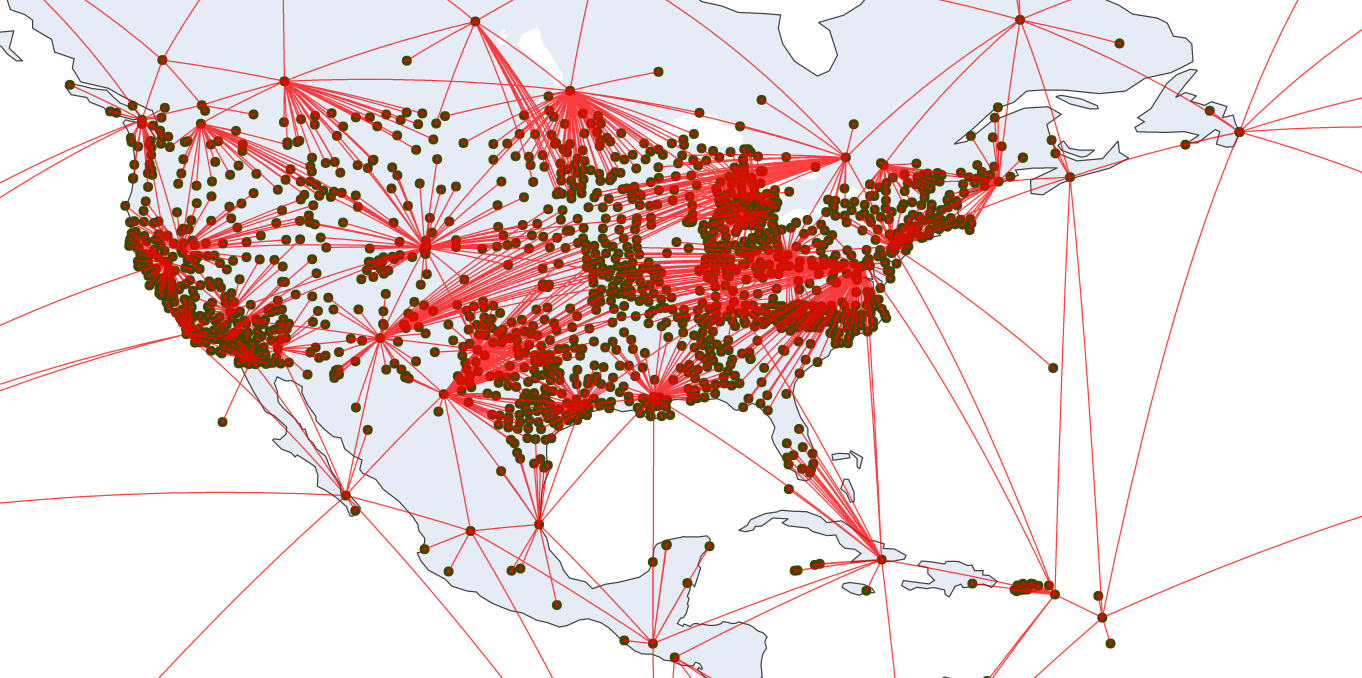 Network Processing:
3355 Total Stations
1 January 1996 through 26 November 2022
9827 days
1402 weeks
Steve Breidenbach from NGS at Monument Peak
Day 2020:233
[Speaker Notes: Mention that]
Results
MYCS3 Results
Solution Alignment with ITRF2020
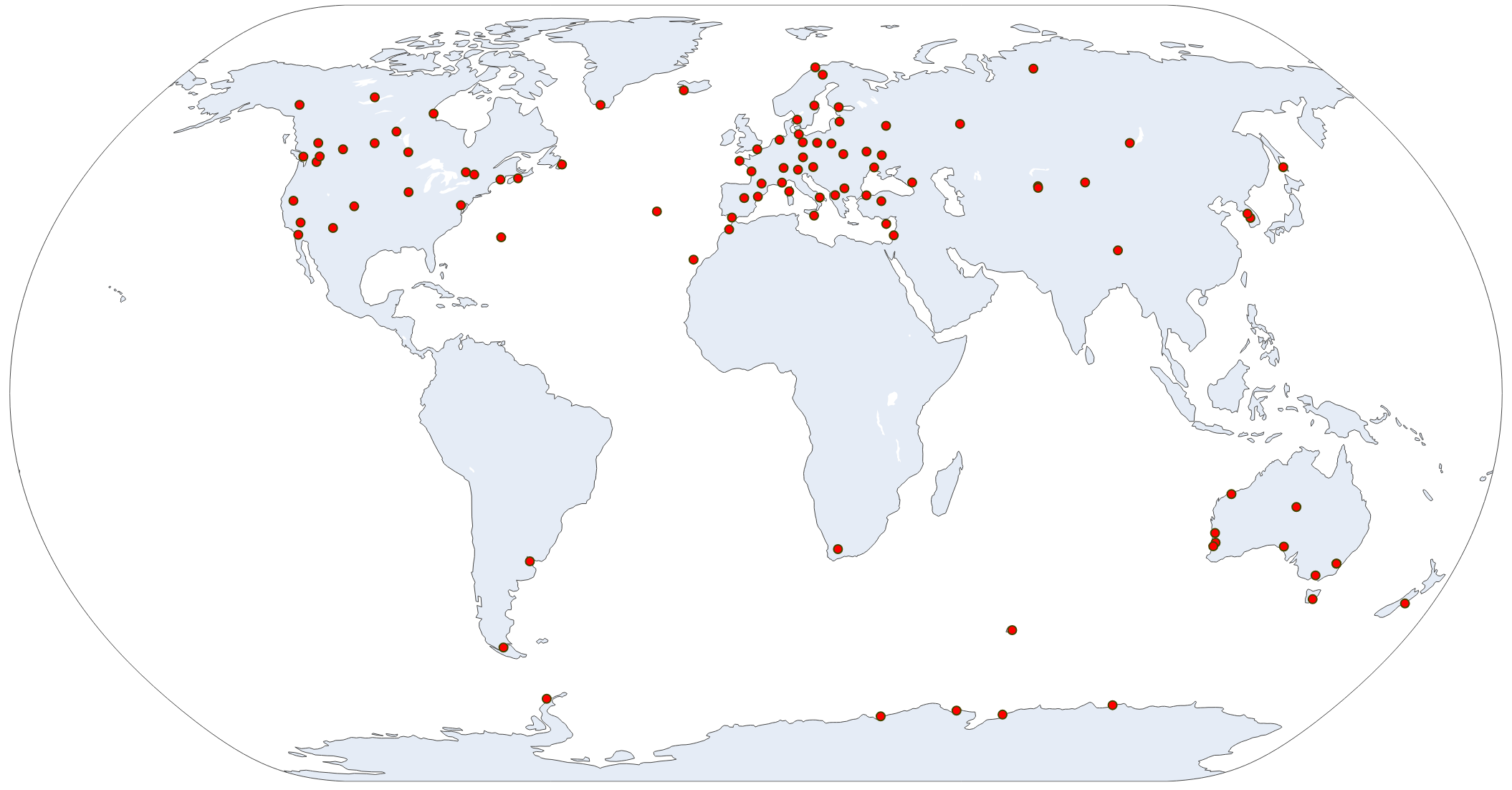 97 IGS Stations
w/ data spanning
> 80% solution
time span
MYCS3 Results
Solution Alignment with ITRF2020
Translation:
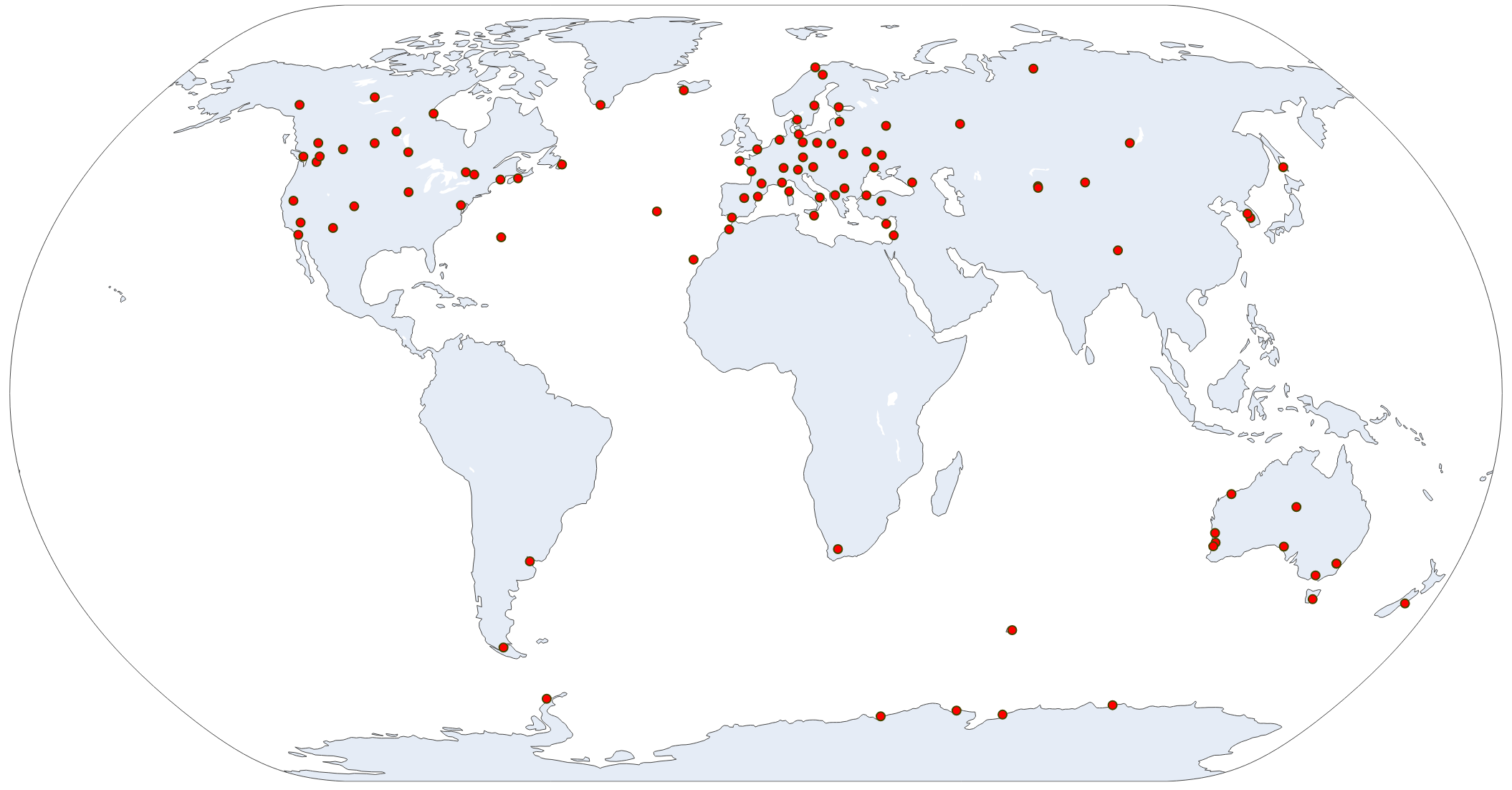 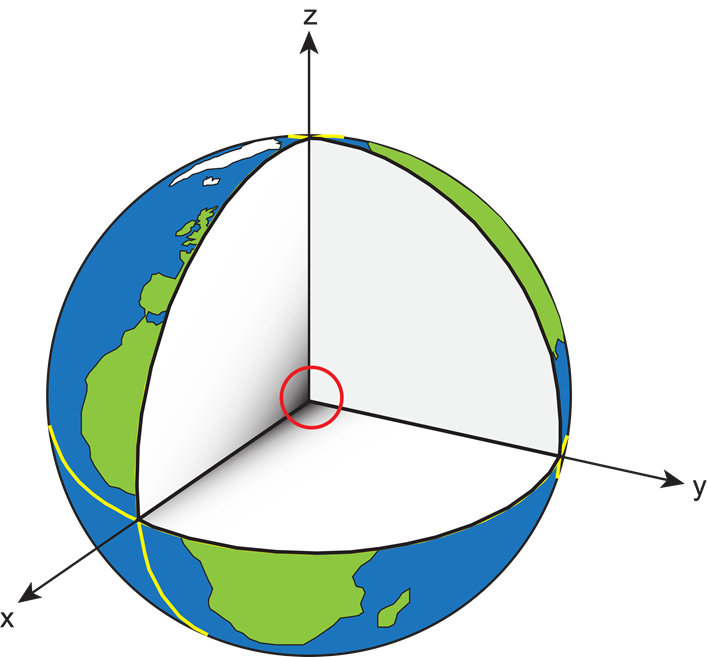 97 IGS Stations
w/ data spanning
> 80% solution
time span
MYCS3 Results
Solution Alignment with ITRF2020
Translation Rate:
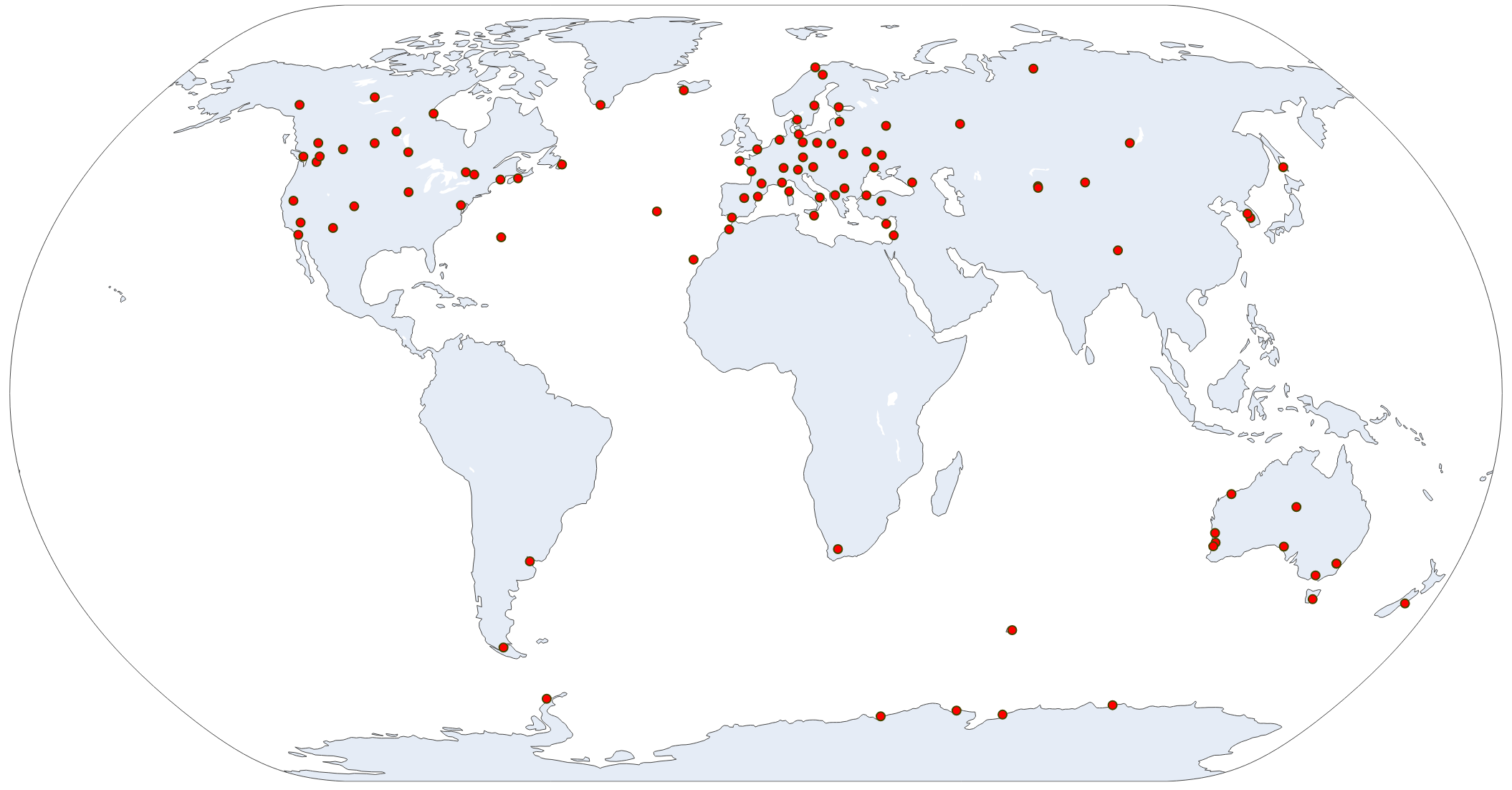 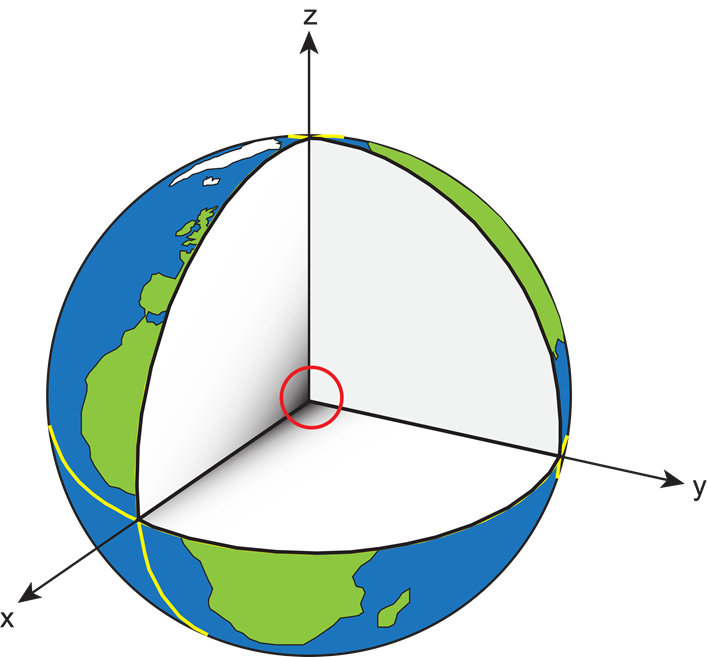 97 IGS Stations
w/ data spanning
> 80% solution
time span
MYCS3 Results
Solution Alignment with ITRF2020
Scale:
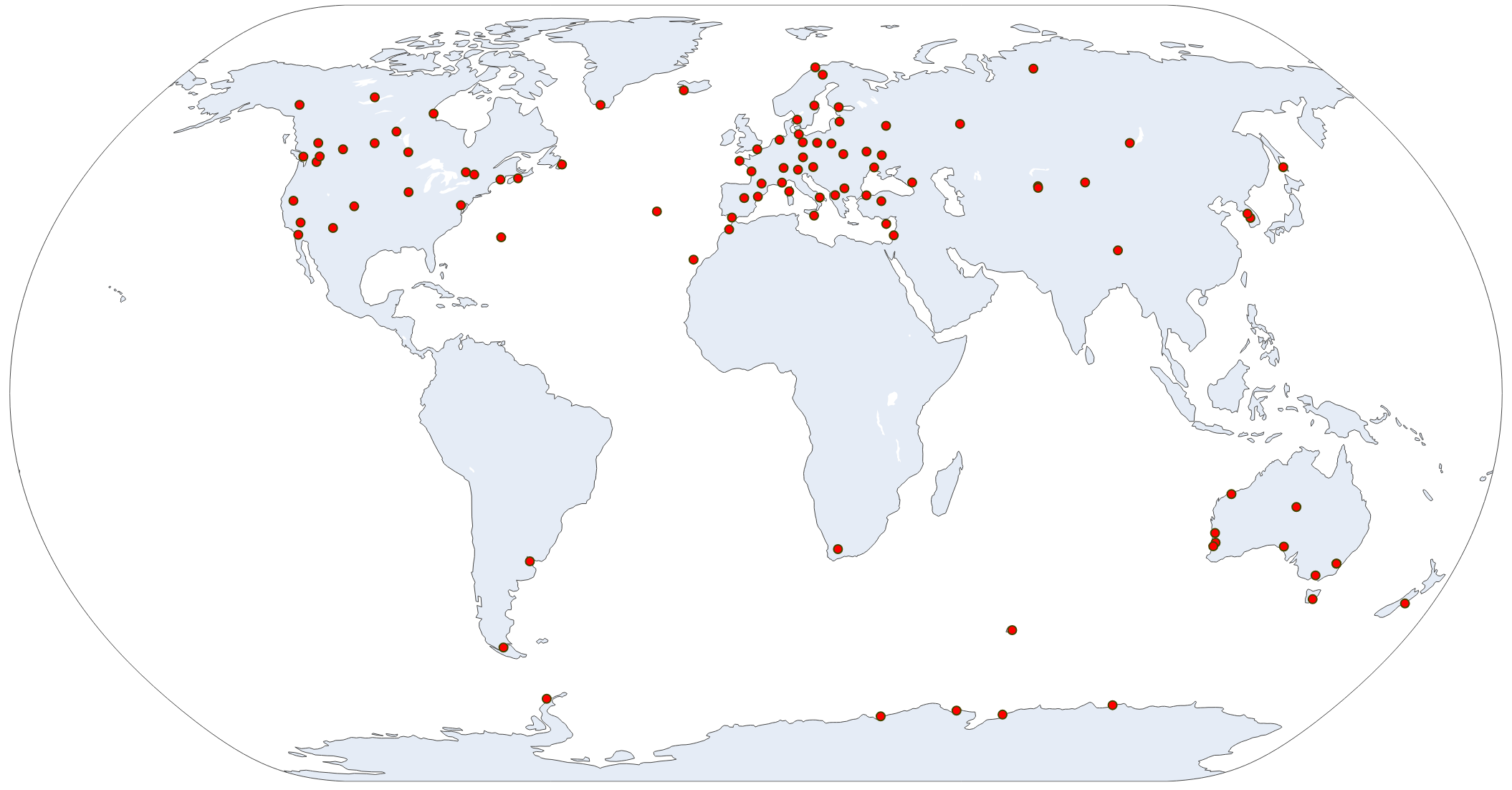 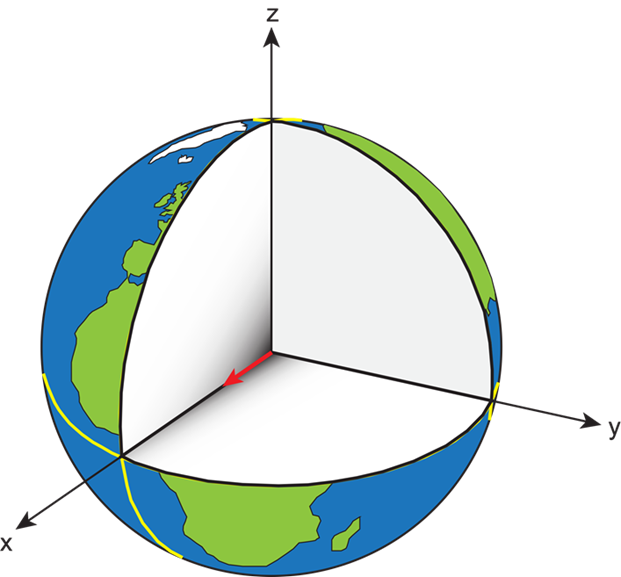 97 IGS Stations
w/ data spanning
> 80% solution
time span
MYCS3 Results
Solution Alignment with ITRF2020
Scale rate:
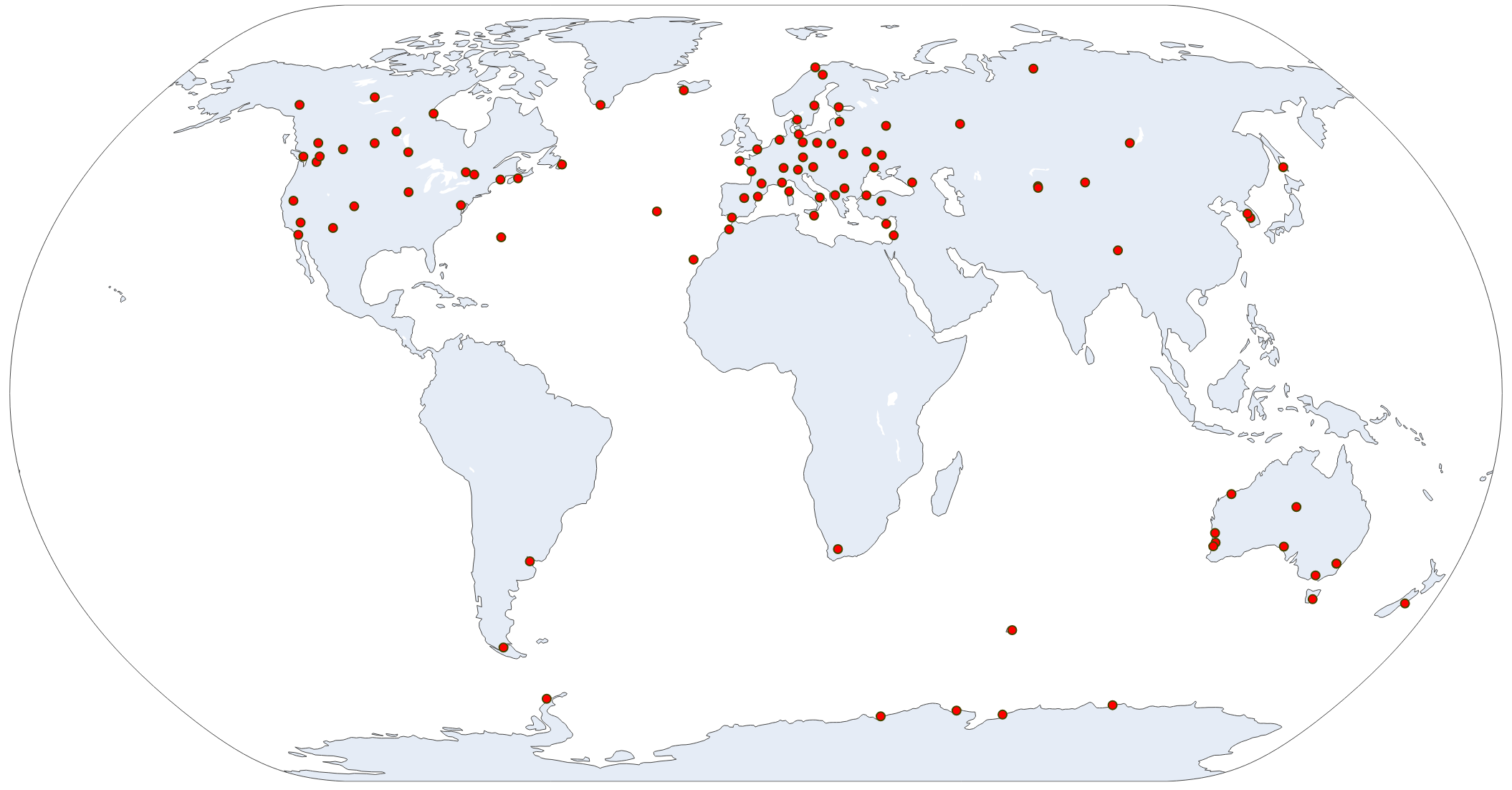 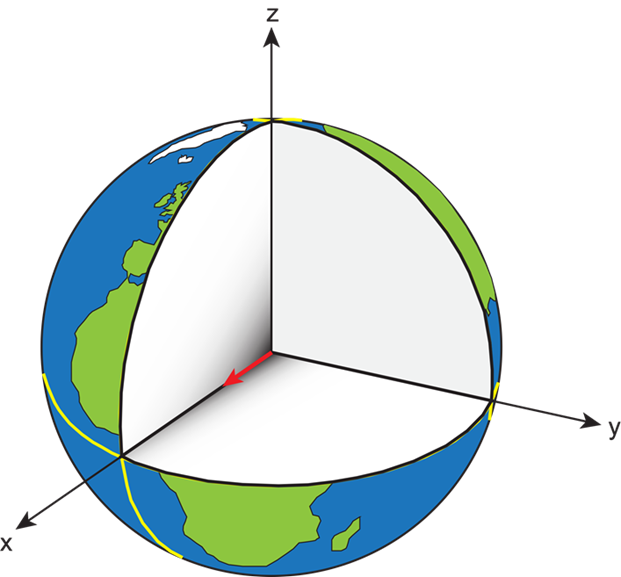 97 IGS Stations
w/ data spanning
> 80% solution
time span
MYCS3 Results
Solution Alignment with ITRF2020
Orientation:
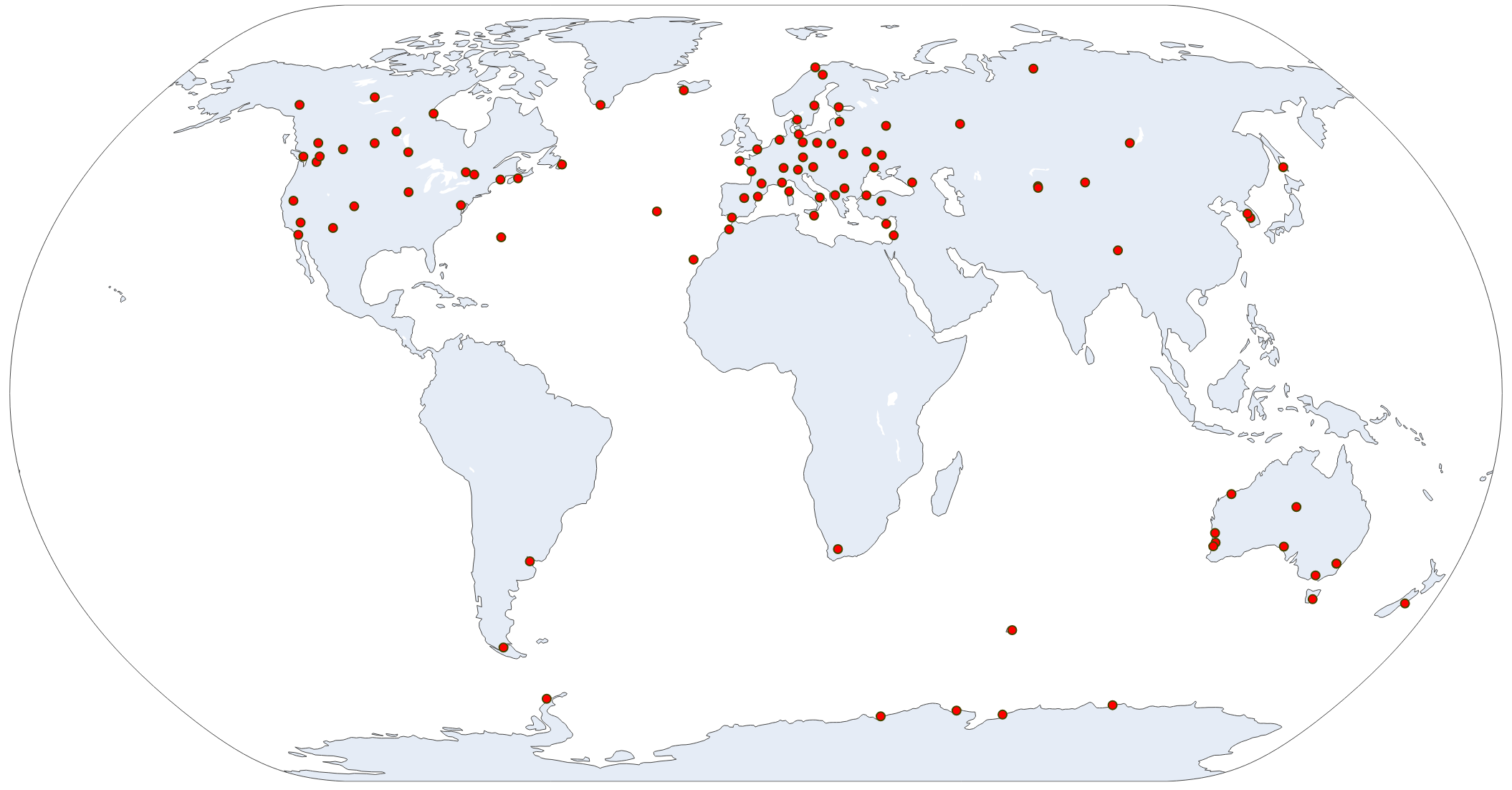 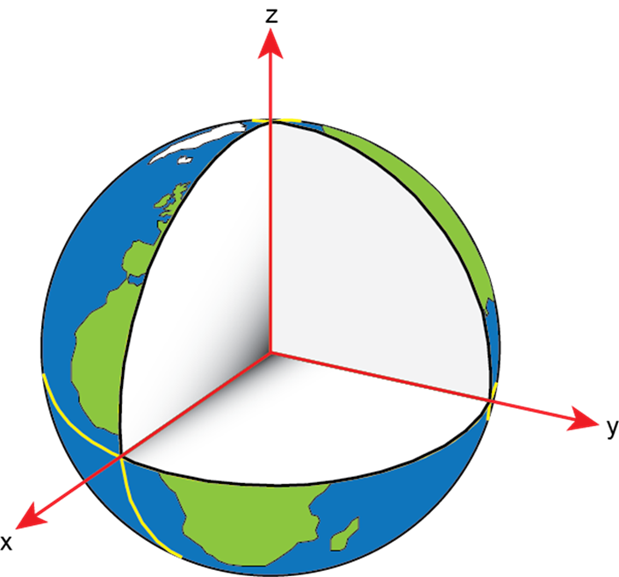 97 IGS Stations
w/ data spanning
> 80% solution
time span
MYCS3 Results
Solution Alignment with ITRF2020
Orientation Rate:
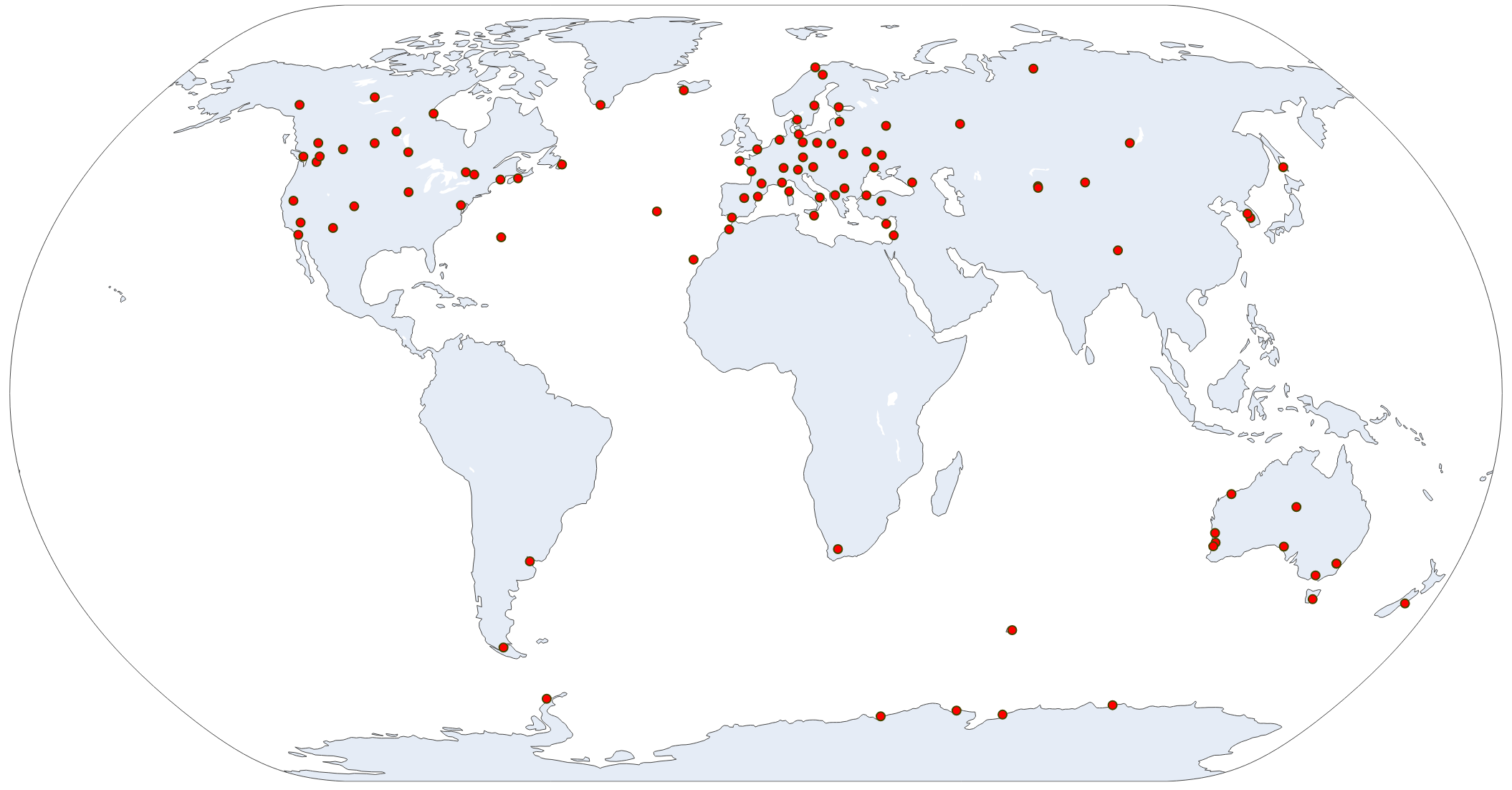 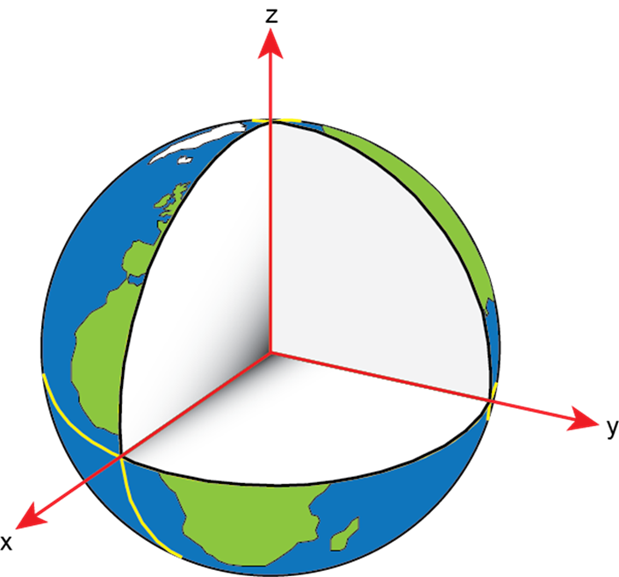 97 IGS Stations
w/ data spanning
> 80% solution
time span
MYCS3 Results
Station Solution Examples - MONE
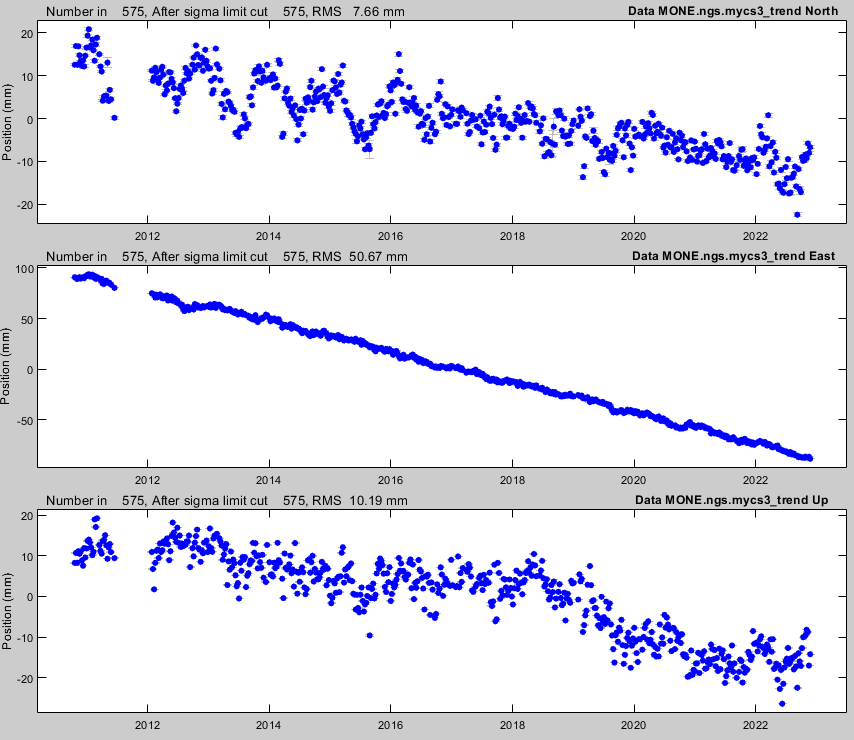 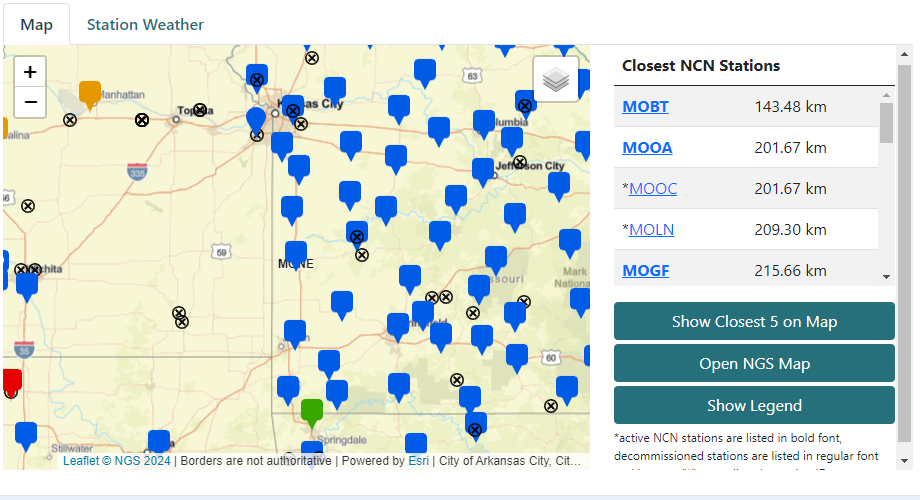 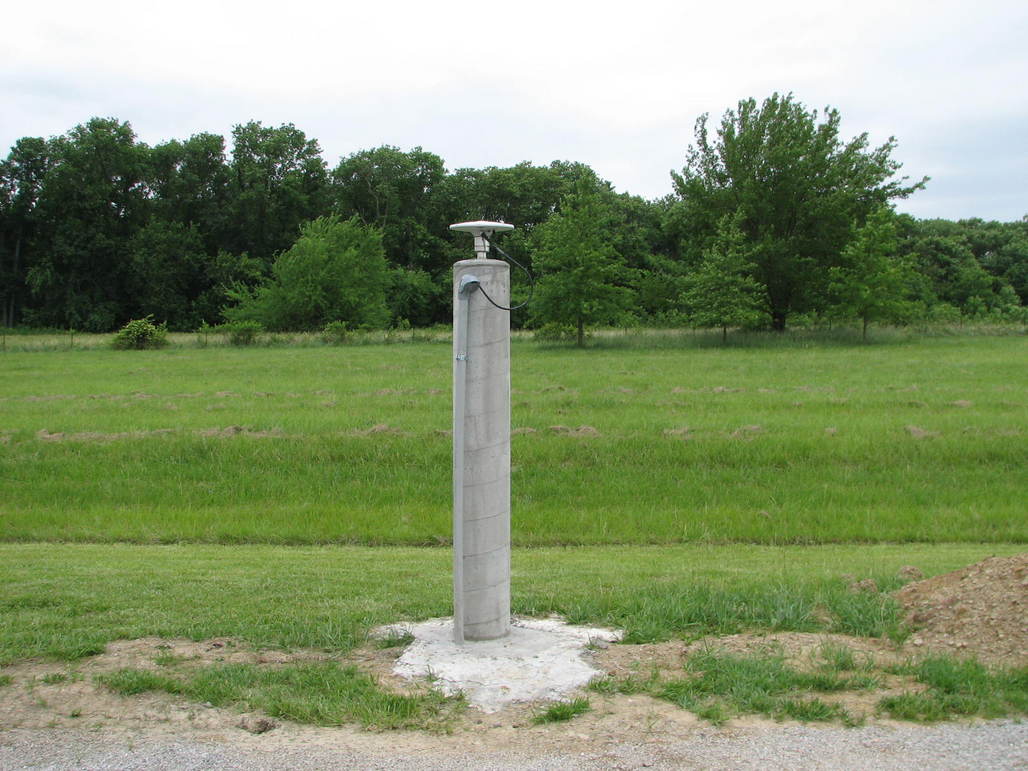 https://geodesy.noaa.gov/CORS/ncn_station_pages/index.html?stationID=MONE
MYCS3 Results
Station Solution Examples - MONE
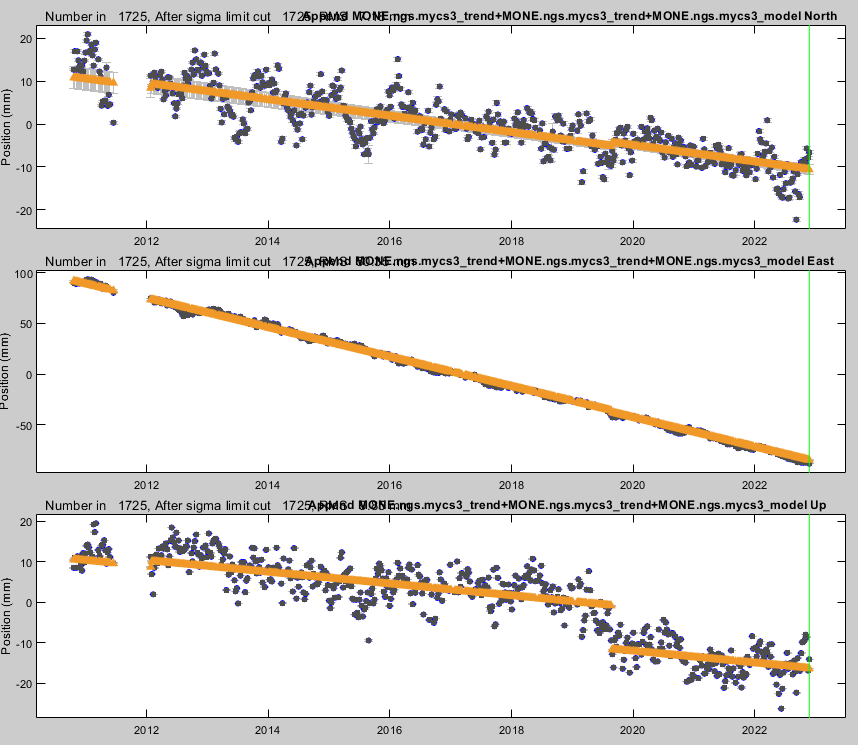 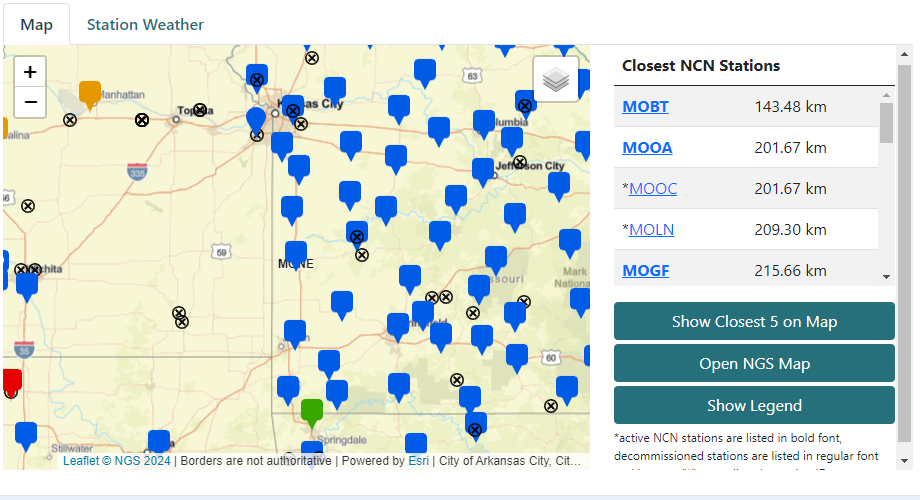 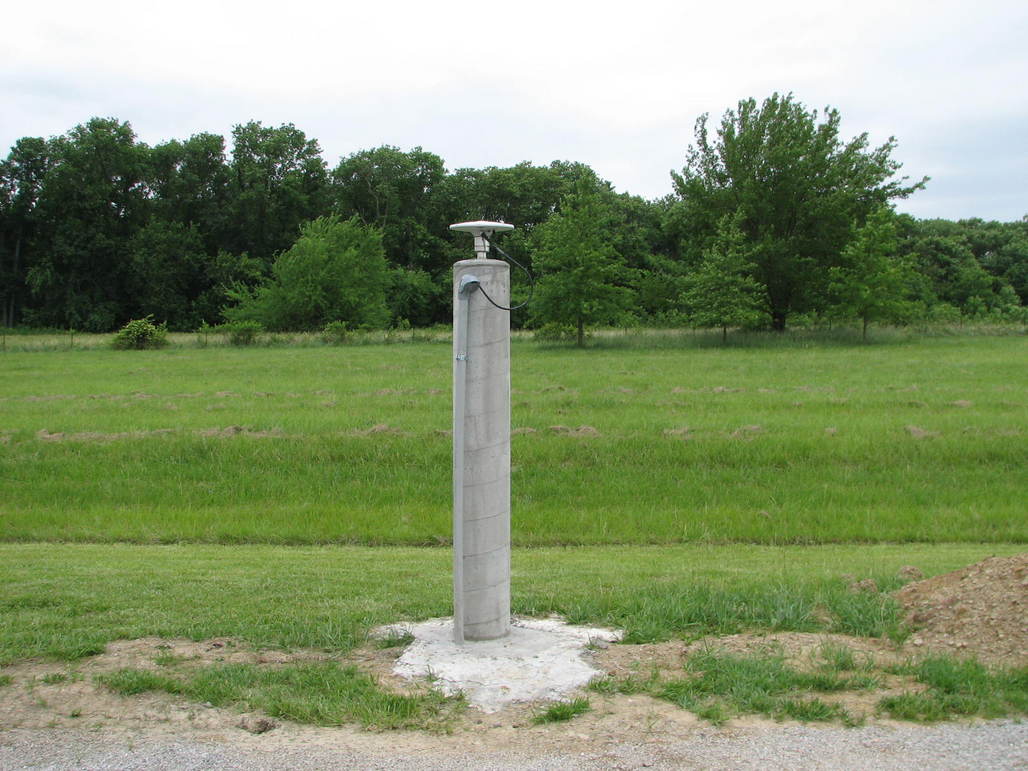 https://geodesy.noaa.gov/CORS/ncn_station_pages/index.html?stationID=MONE
MYCS3 Results
Station Solution Examples - MONE
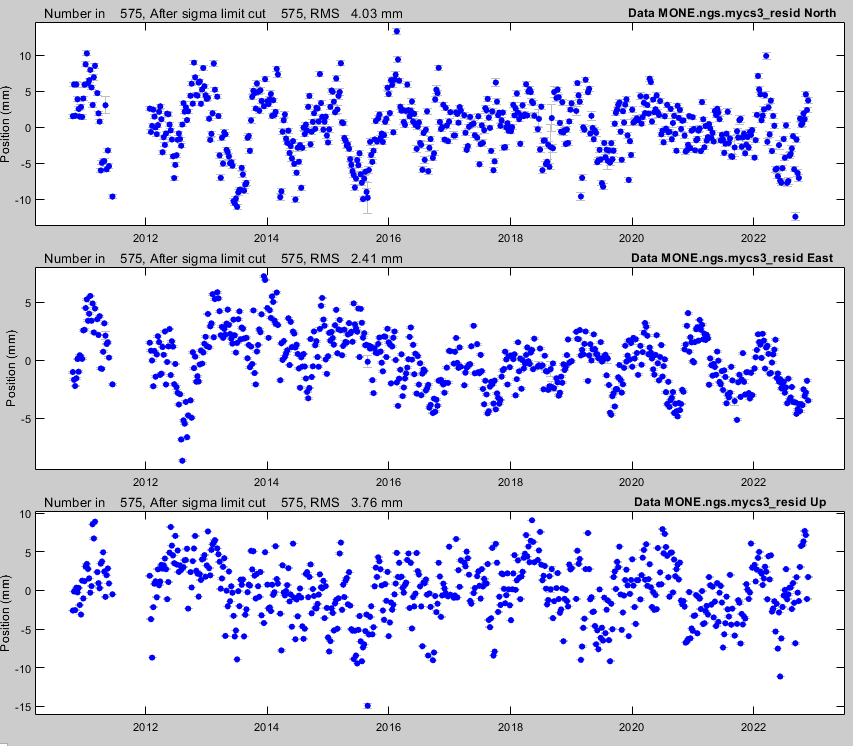 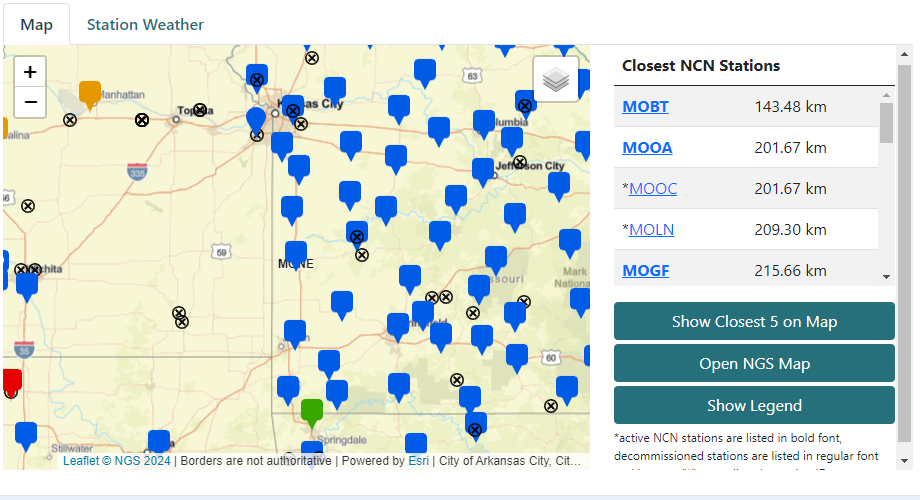 WRMS: 1.80 mm
WRMS: 3.21 mm
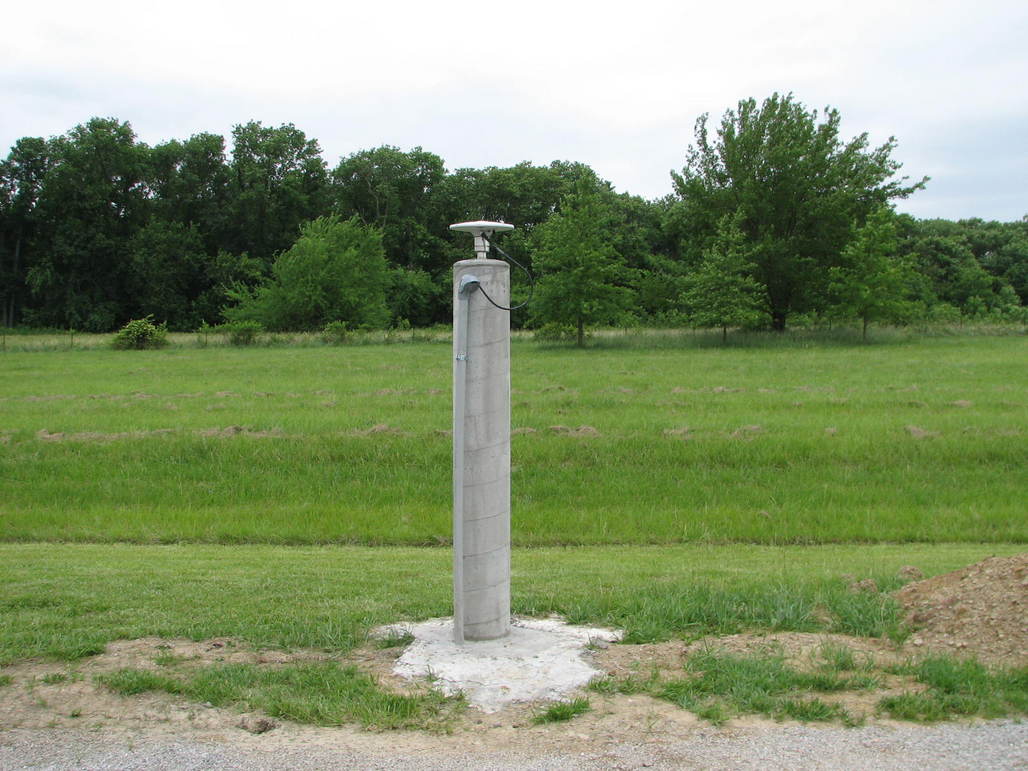 https://geodesy.noaa.gov/CORS/ncn_station_pages/index.html?stationID=MONE
WRMS: 3.54 mm
MYCS3 Results
Station Solution Examples – P183
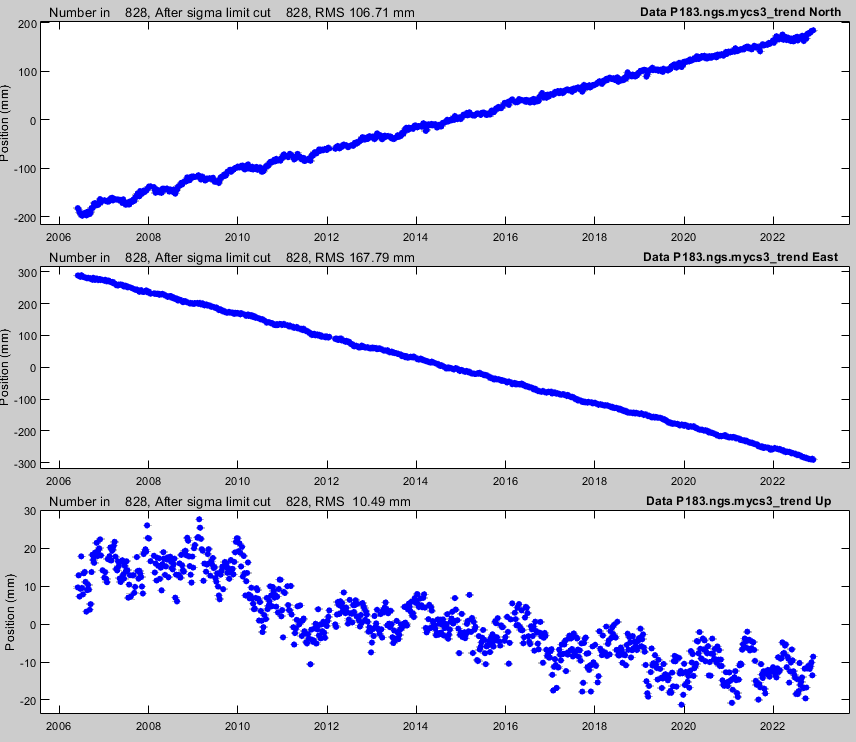 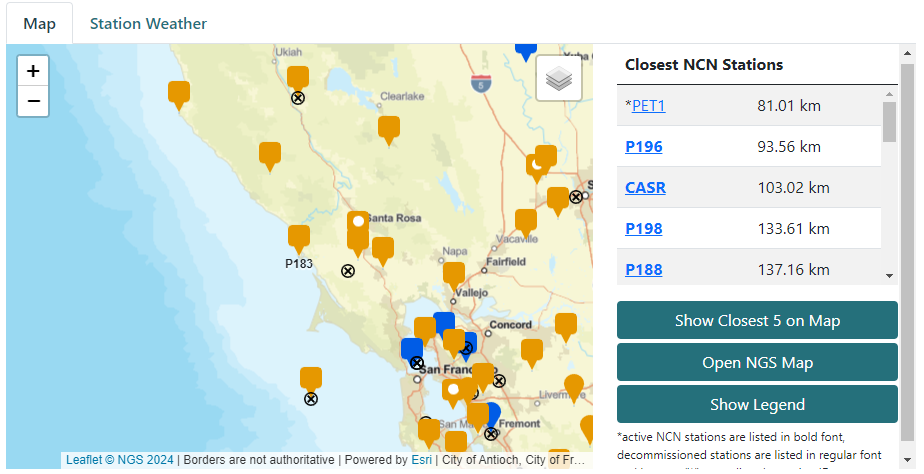 WRMS: 1.80 mm
WRMS: 3.21 mm
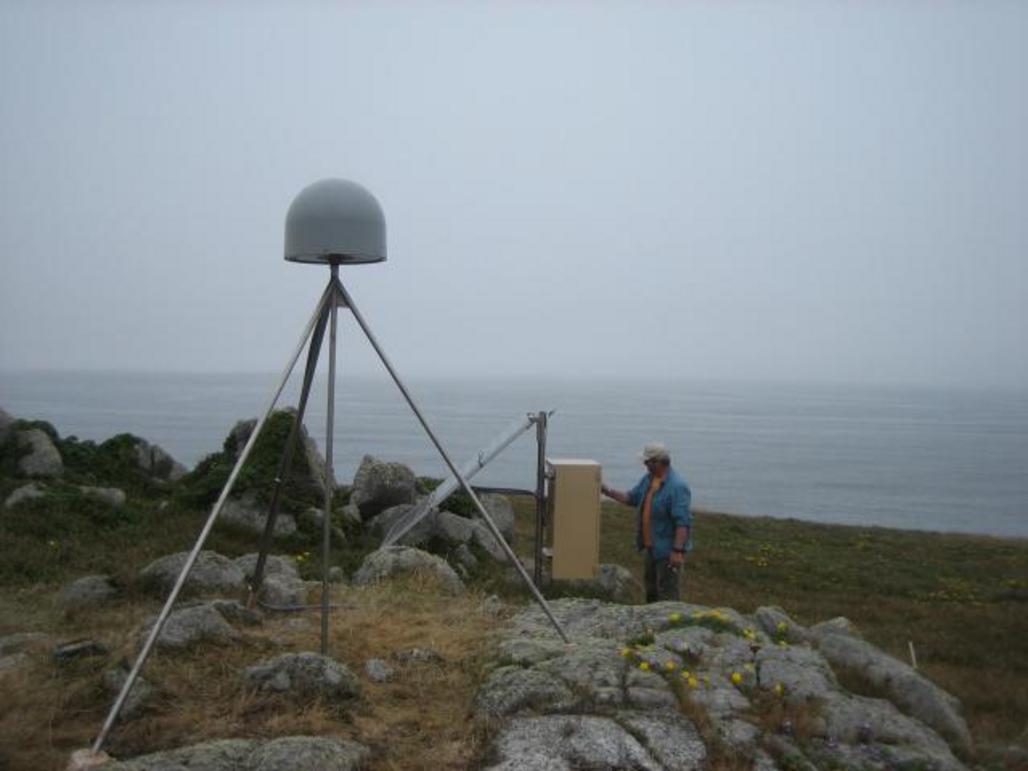 https://geodesy.noaa.gov/CORS/ncn_station_pages/index.html?stationID=P183
WRMS: 3.54 mm
MYCS3 Results
Station Solution Examples – P183
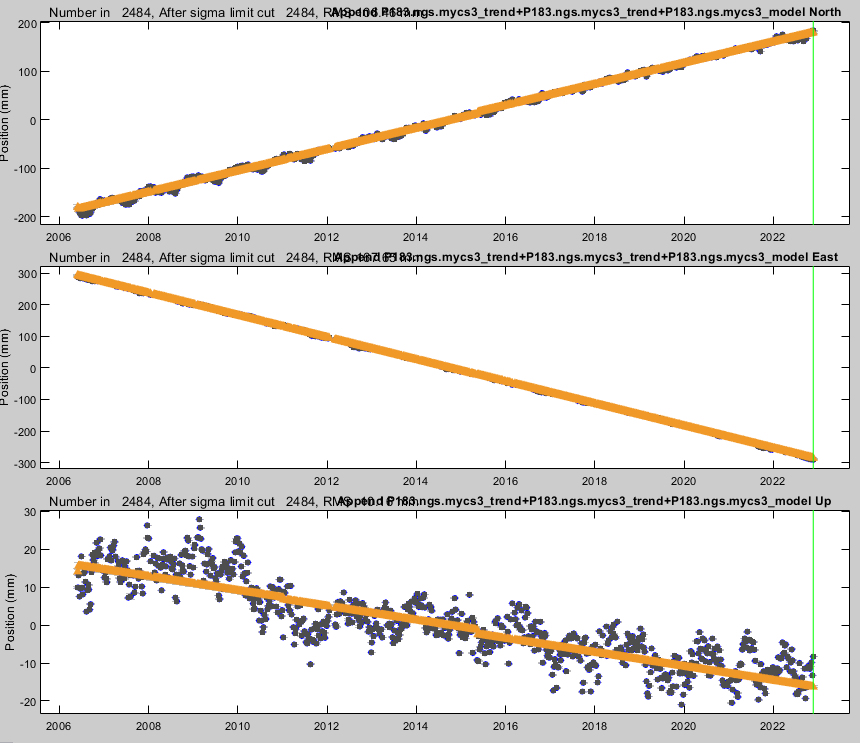 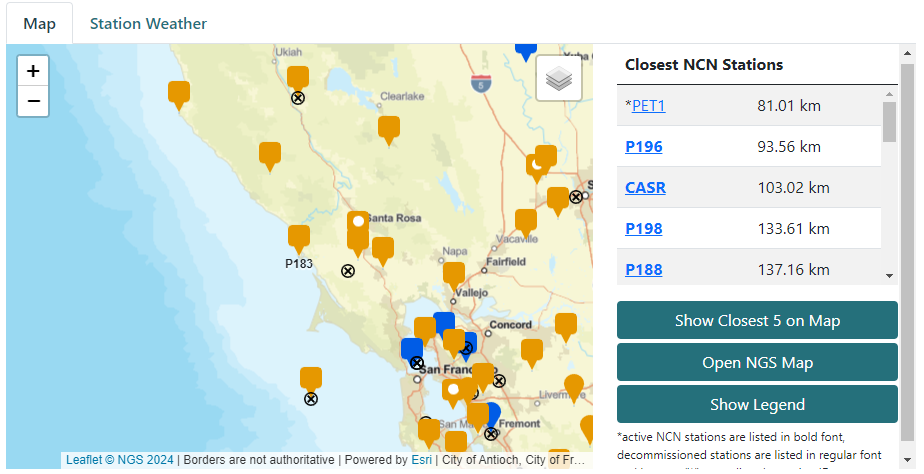 WRMS: 1.80 mm
WRMS: 3.21 mm
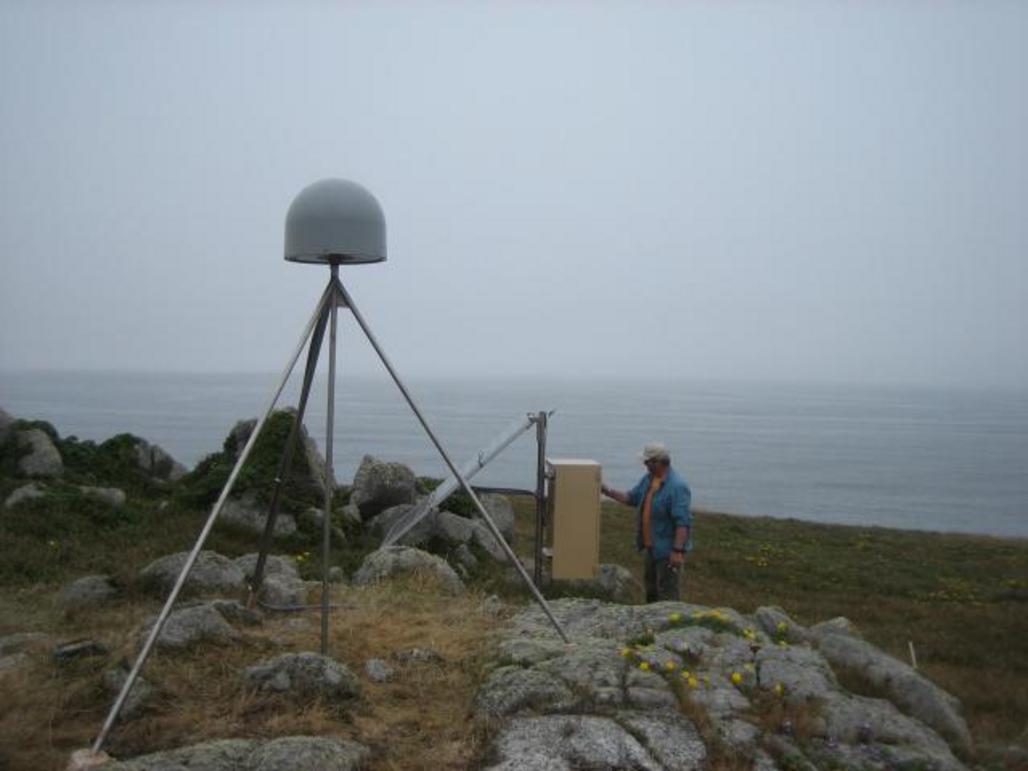 https://geodesy.noaa.gov/CORS/ncn_station_pages/index.html?stationID=P183
WRMS: 3.54 mm
MYCS3 Results
Station Solution Examples – P183
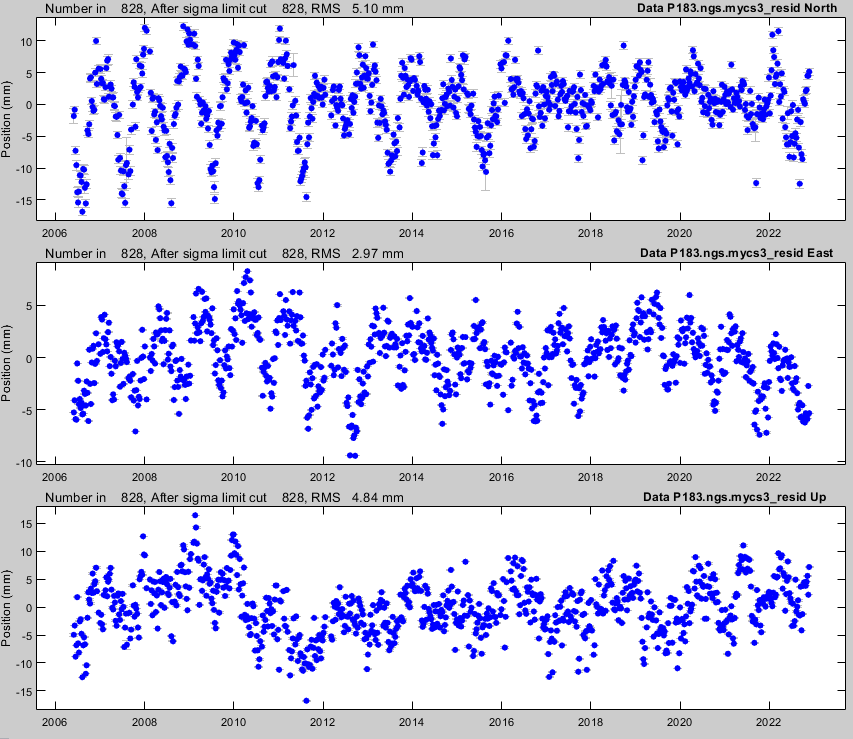 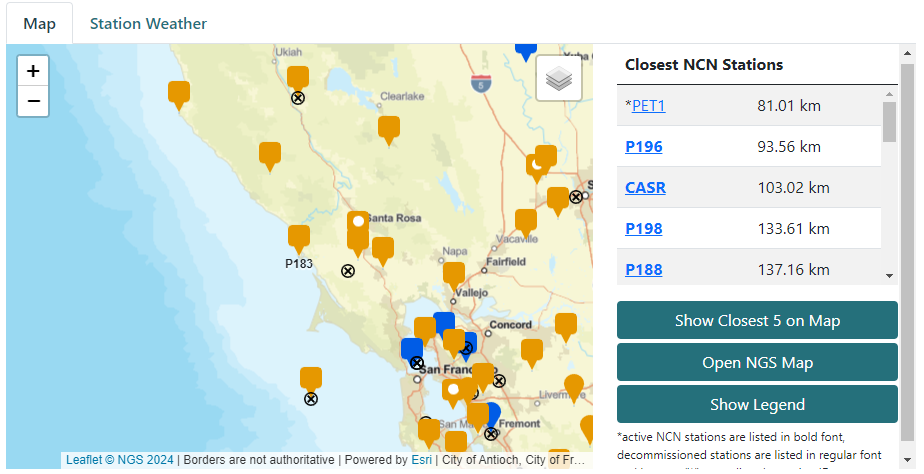 WRMS: 2.16 mm
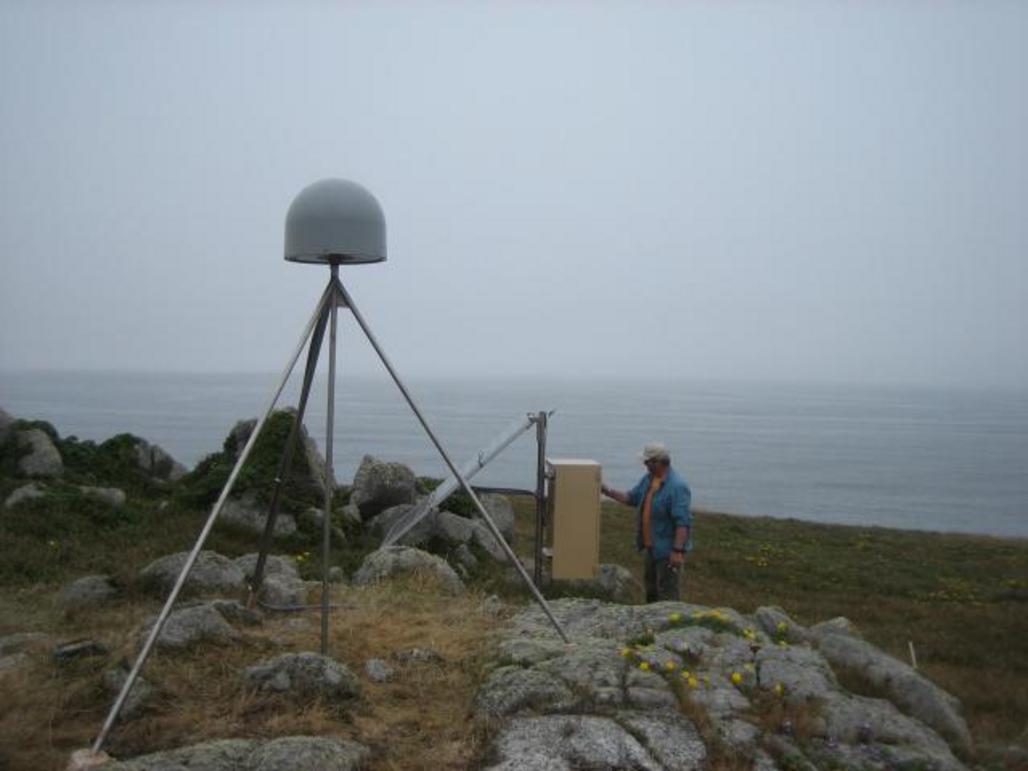 WRMS: 3.65 mm
WRMS: 4.72 mm
https://geodesy.noaa.gov/CORS/ncn_station_pages/index.html?stationID=P183
MYCS3 Results
CONUS velocity field
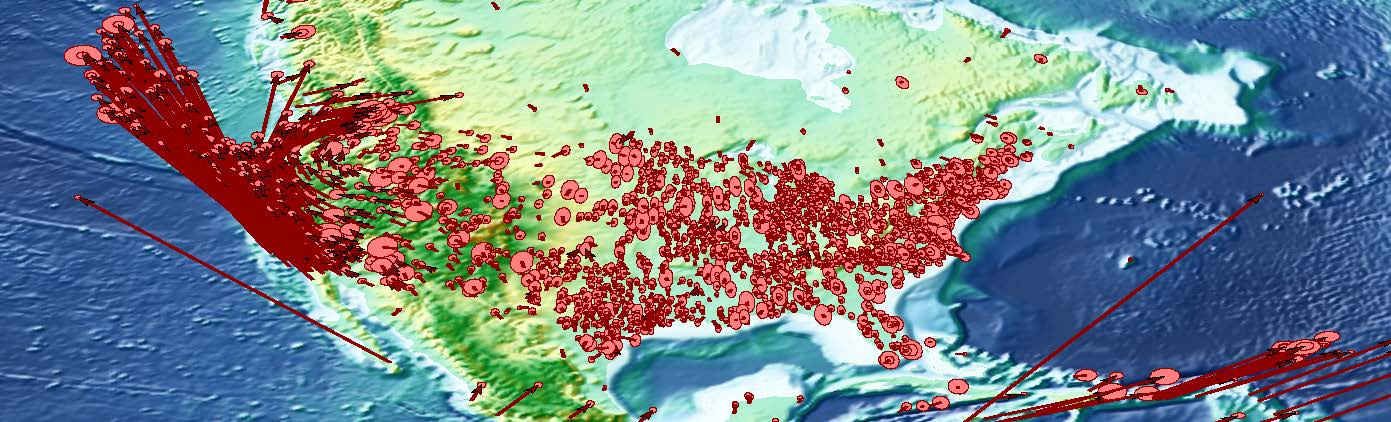 What is left to do?
Compute seasonal terms to add to CFs
Analyze noise characteristics of CFs to appropriately compute uncertainties for CF model parameters
Upload solution to database
Go live with solution in NGS apps (i.e. OPUS, station pages, etc.)
Acknowledgements
Co-authors: Rick Bennett and Amy Whetter
Contributors: Jordan Krcmaric, Lijuan Sun, Josh Jones
IT Support: Jason Stribling, David Gietka, Jose Duran
Technical Guidance: Zuheir Altamimi and Jarir Saleh